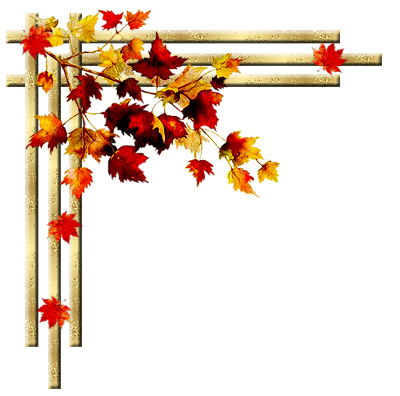 Улучшение условий, материально – технического обеспечения и пополнение РППС в соответствии с ФГОС ДО и ООП в  МБДОУ № 27 
при подготовке к  2019 – 2020 учебному году
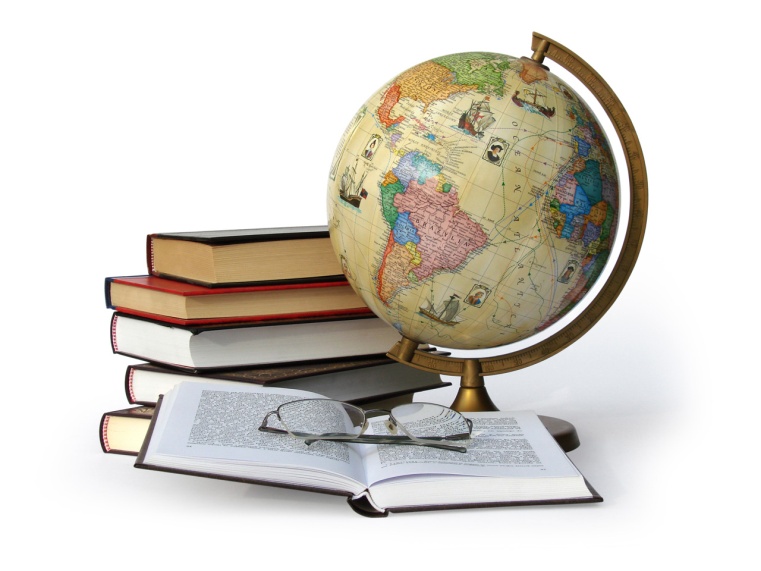 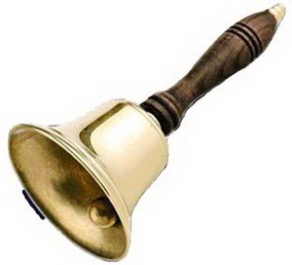 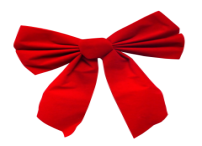 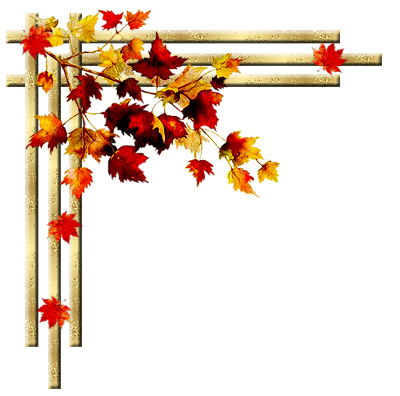 I. Сделаны ремонты за счет бюджетных средств по предписаниям:
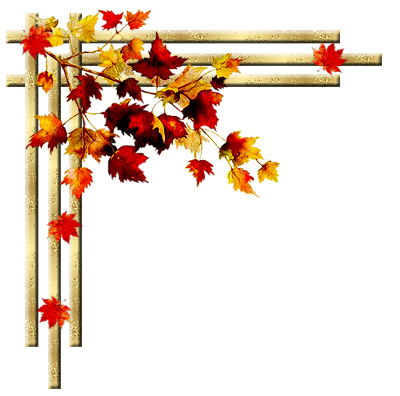 Демонтировали аварийный  установили  новый  навес для колясок
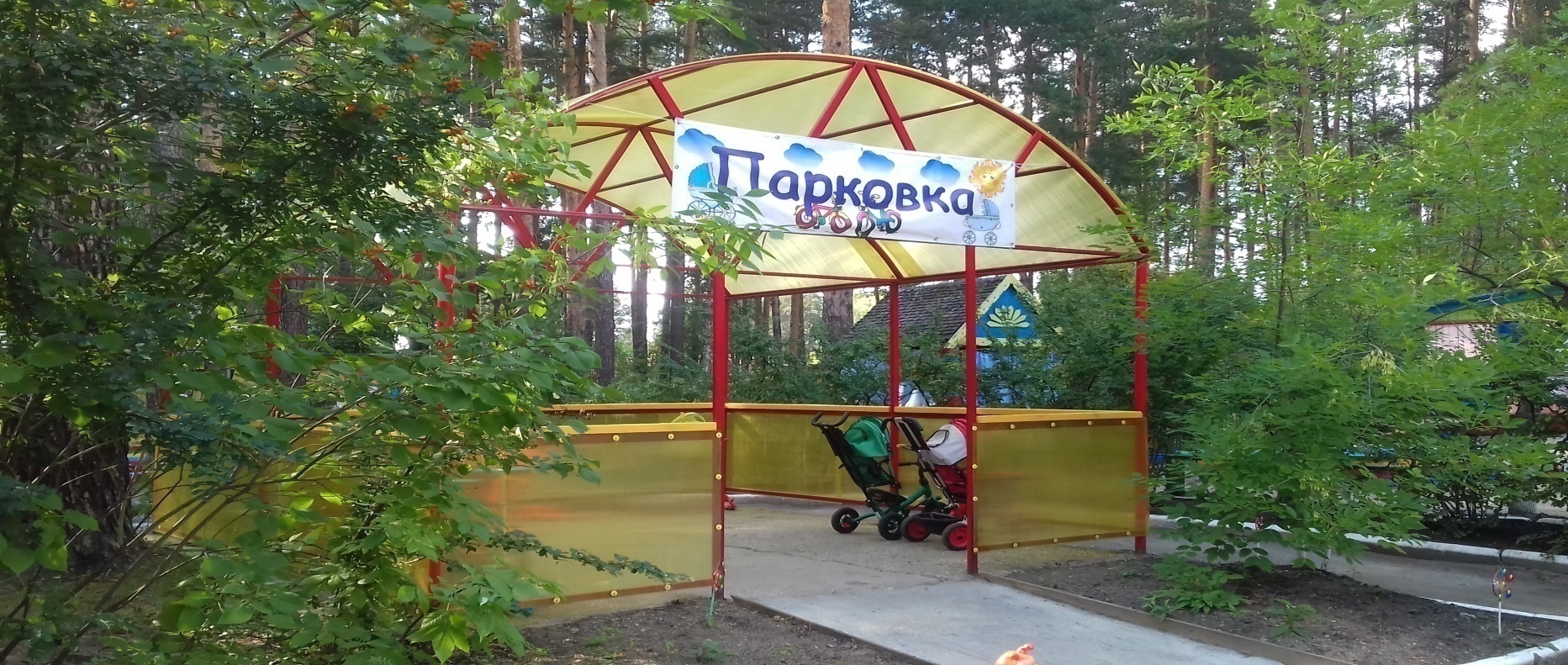 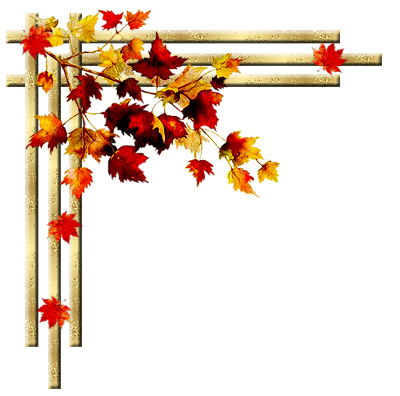 Проверили и спилили опасные деревья в соответствии с Актом городской приёмки 2018-2019 года
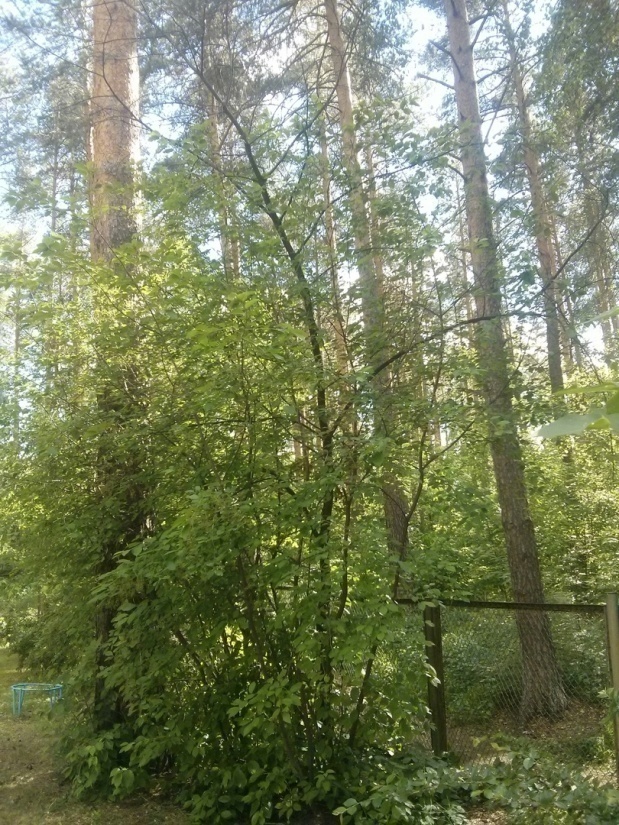 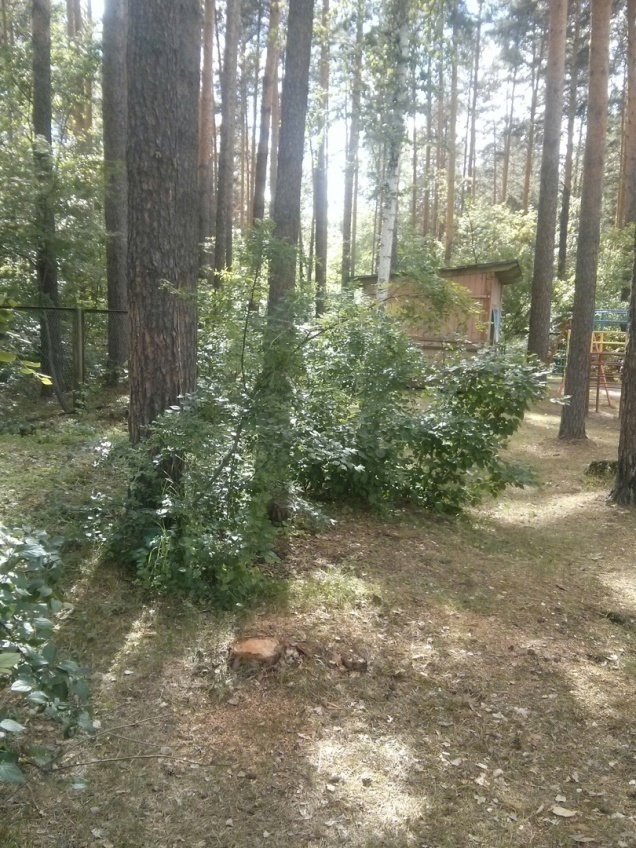 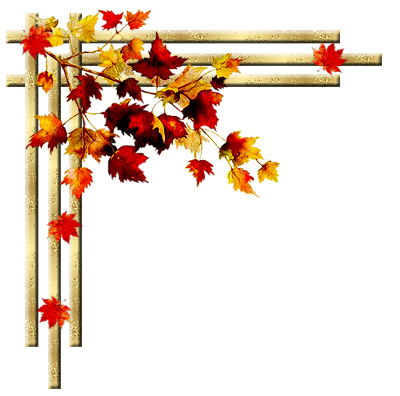 Заменили аварийные калитки на новые
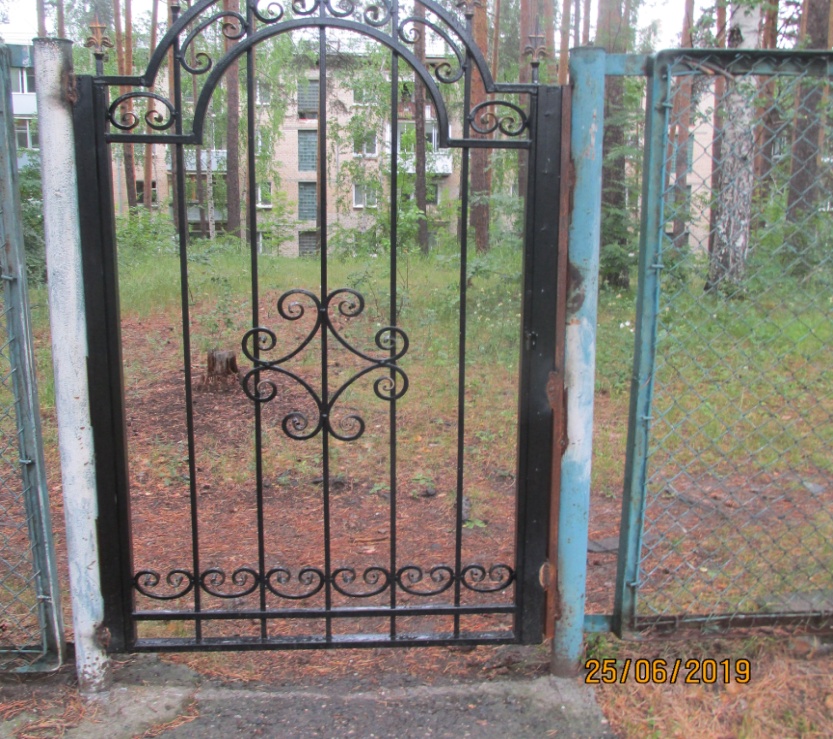 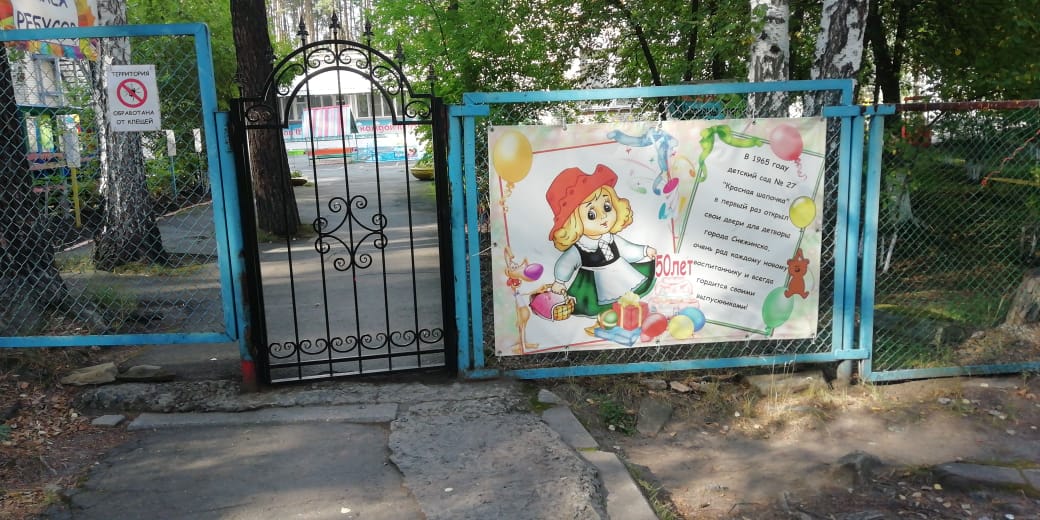 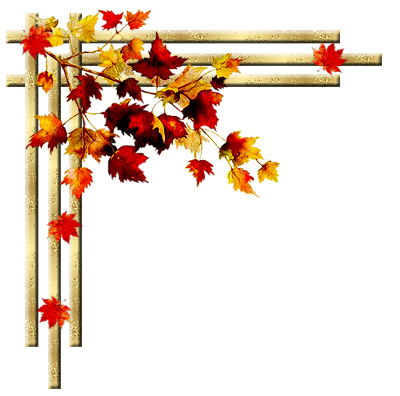 Проводим психиатрическое освидетельствование работников
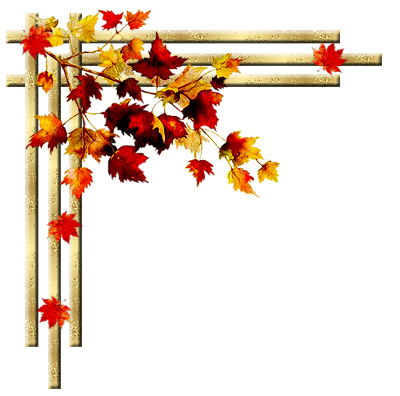 II. В рамках антитеррористических мероприятий приобрели за счет бюджетных средств и сделали силами сотрудников:
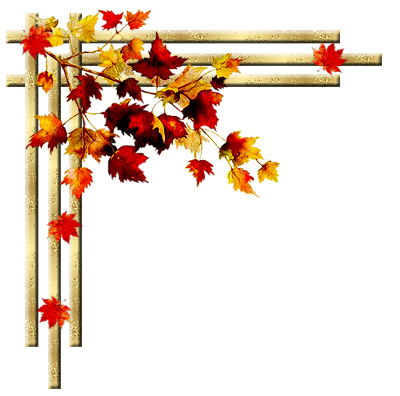 Аккумуляторные батареи, импульсного источника электропитания устройств сопряжения УС "Протон-ПС-А",  УС "Протон-ПС" (передача сообщений от шлейфов или ППКОП "Гранит")
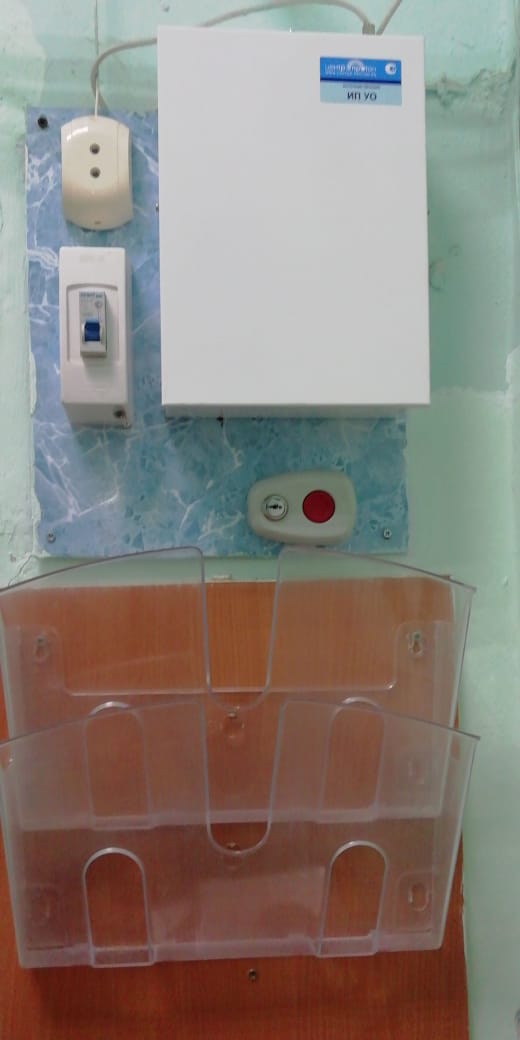 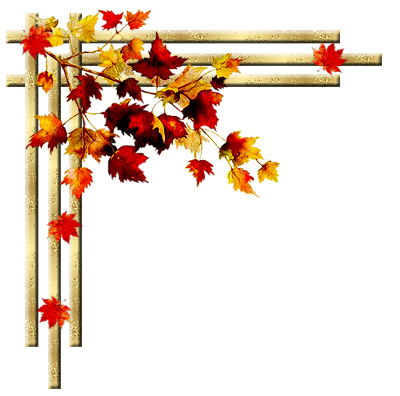 Обновили 
центральные ворота
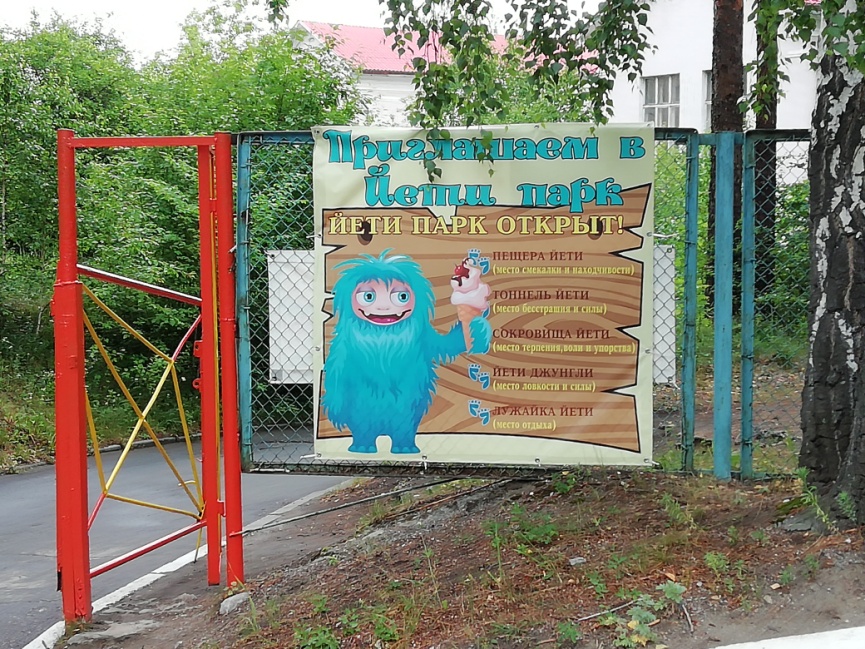 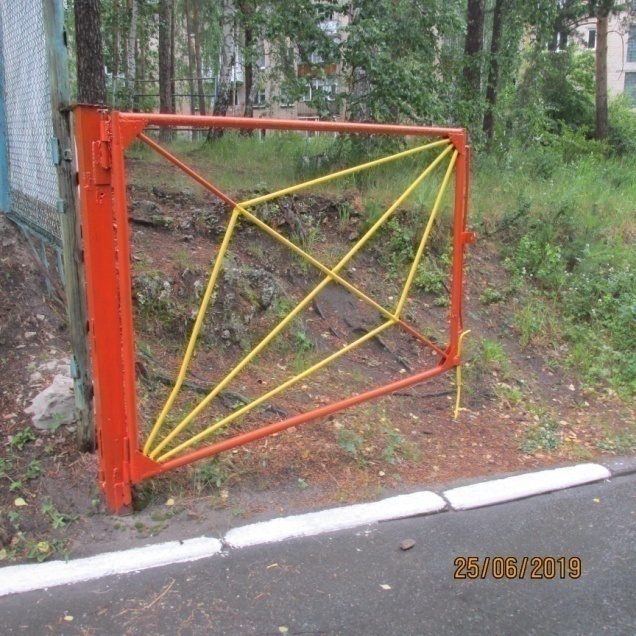 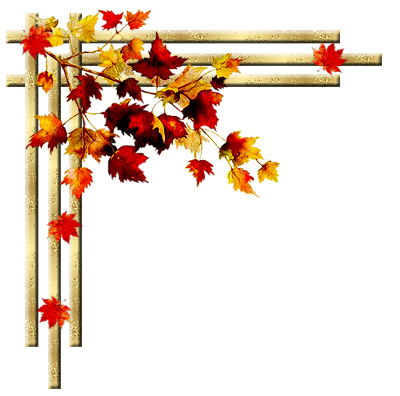 III. В рамках 
профилактики детского дорожно-транспортного травматизма:
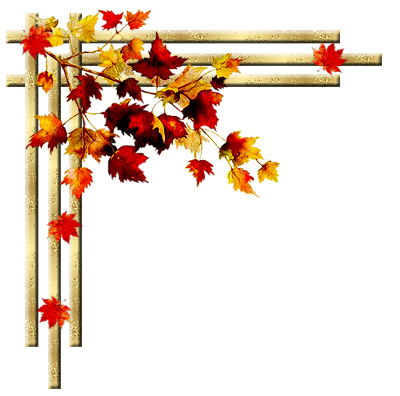 Обновили 
силами родителей и сотрудников «Перекрёсток» для обучения воспитанников ПДД
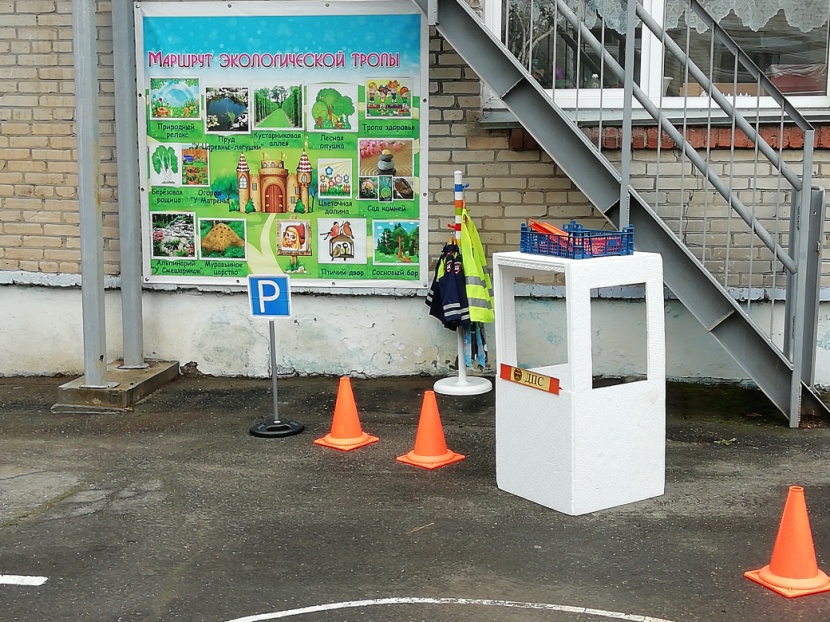 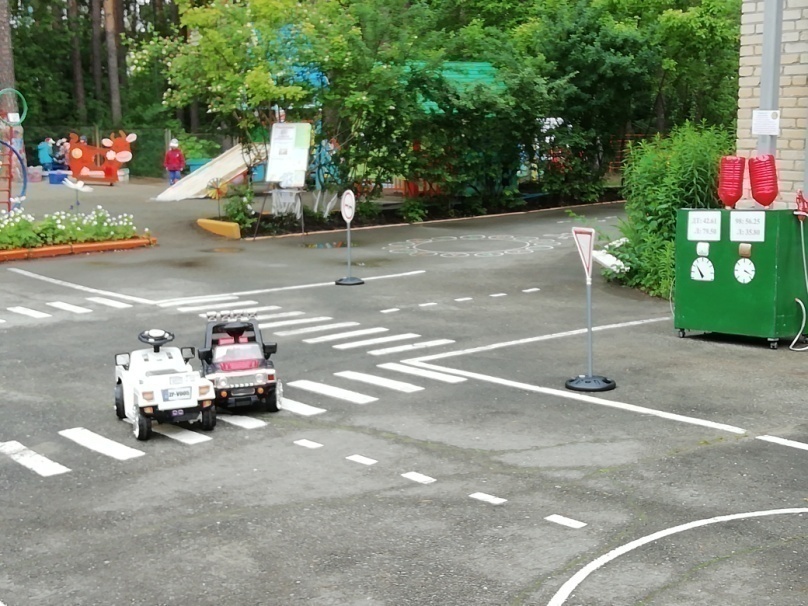 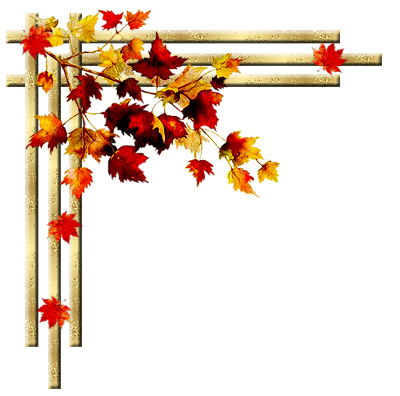 Обновили 
стендовую информацию
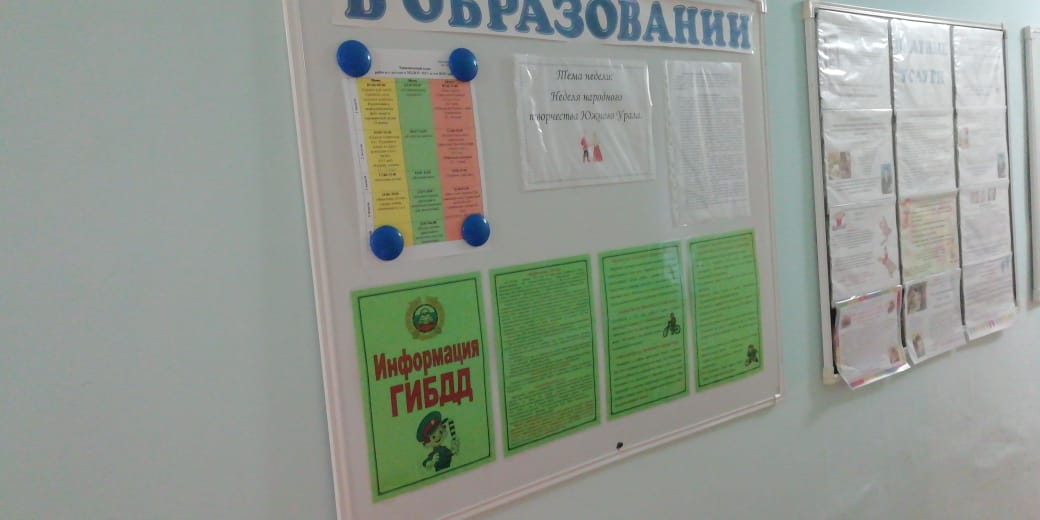 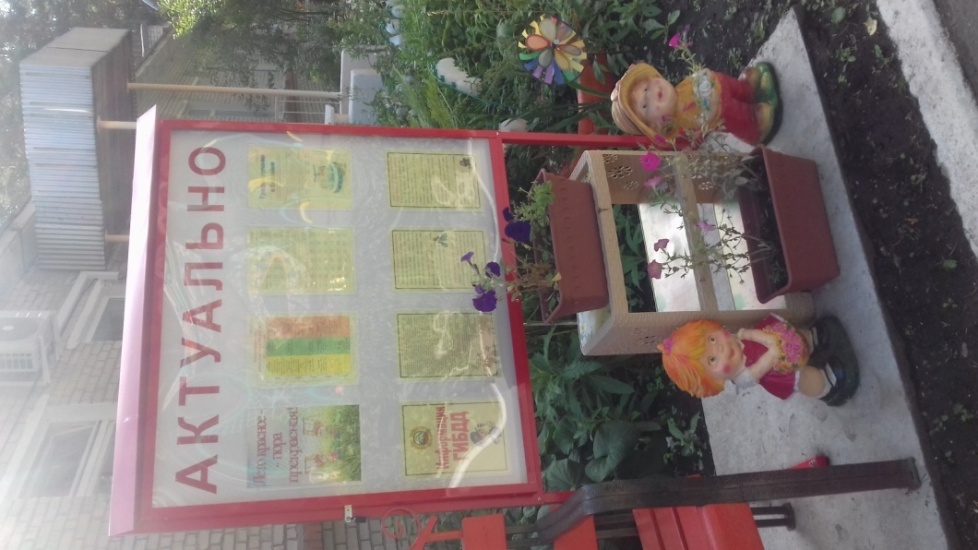 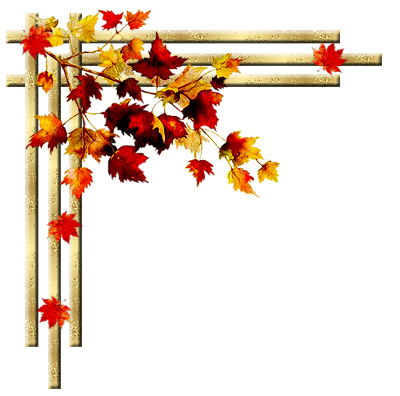 IV. Осуществление противопожарной безопасности силами родителей и сотрудников:
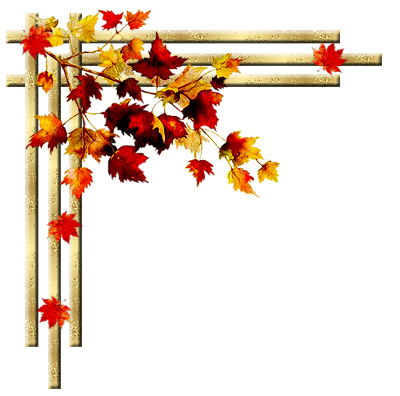 Оформили «Пожарный щит»
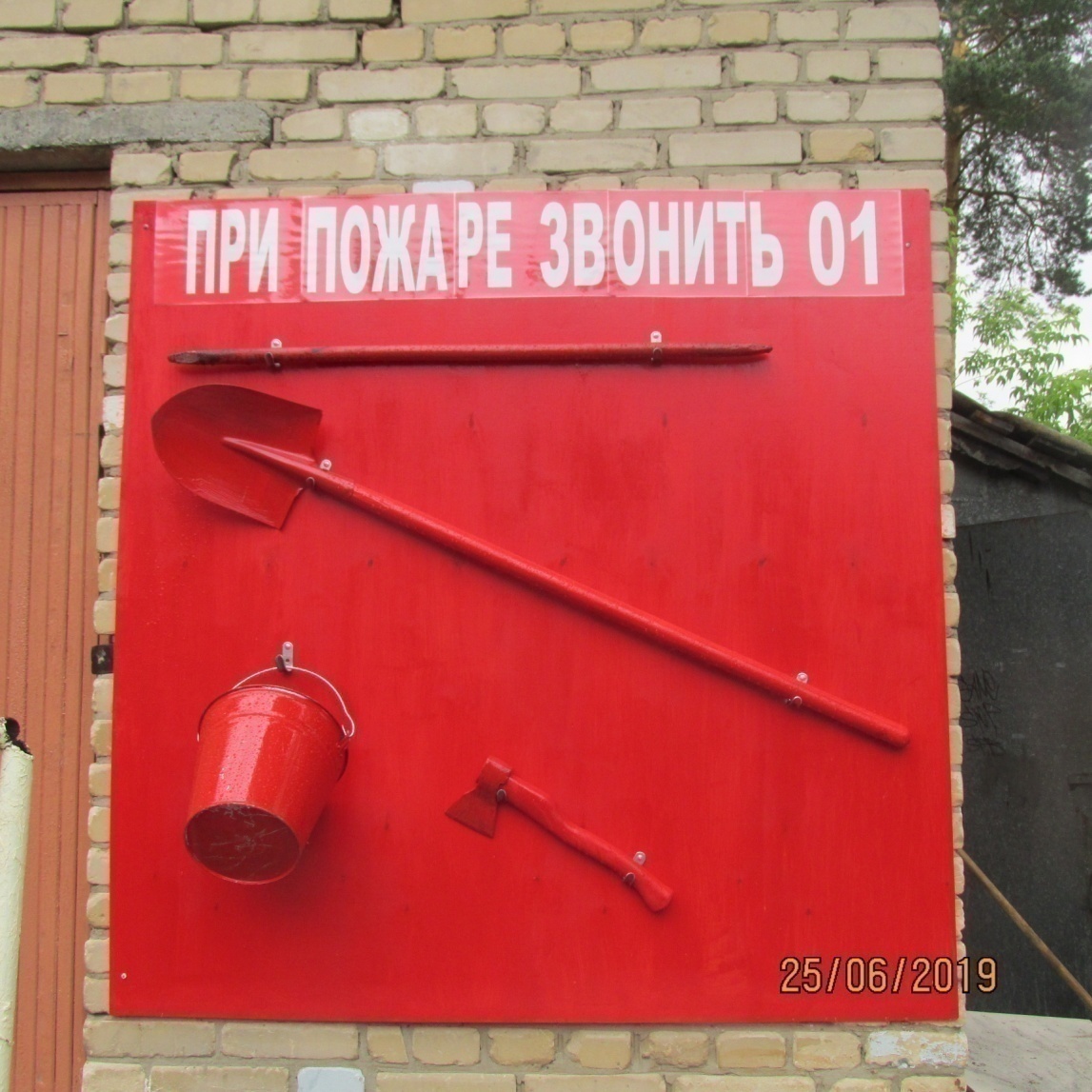 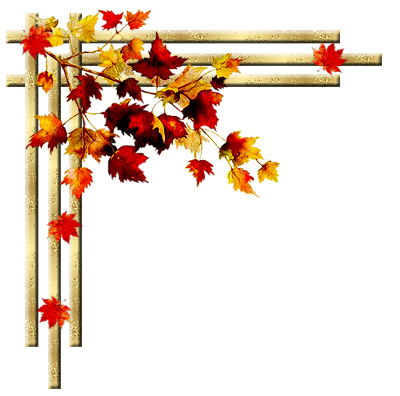 V. Приобрели на выигранные деньги в городском конкурсе «Самая благоустроенная территория» в 2018-2019 году:
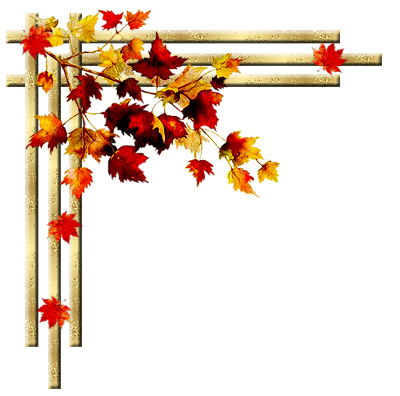 Центральный 
стенд  «Актуально»
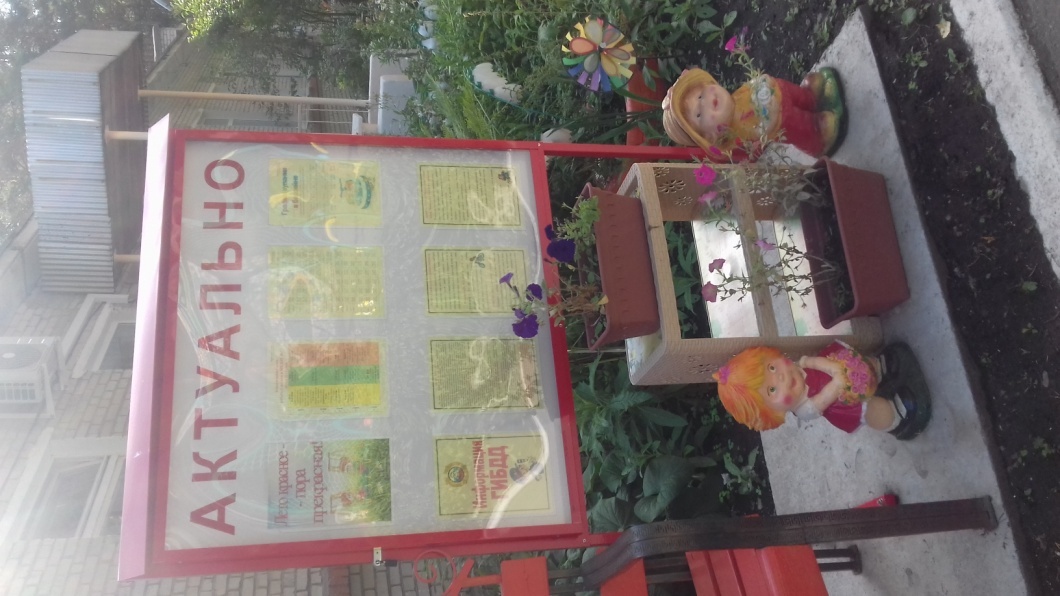 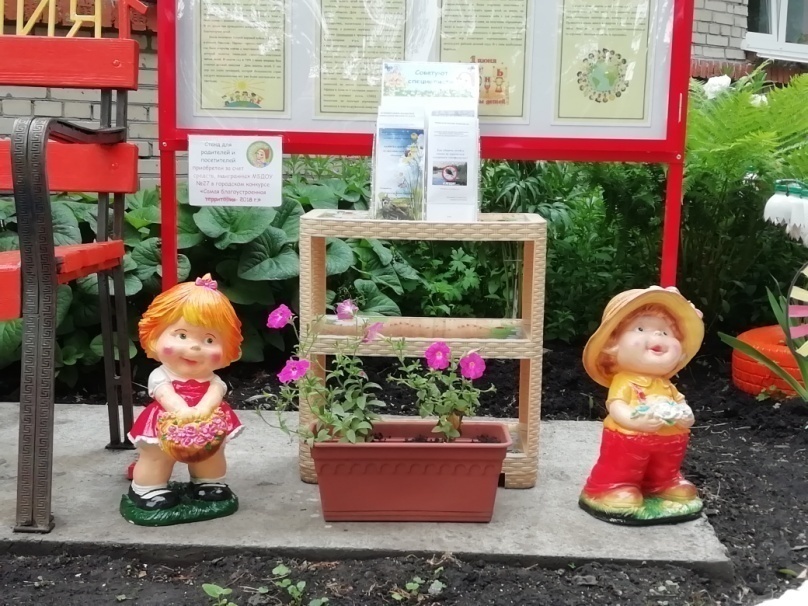 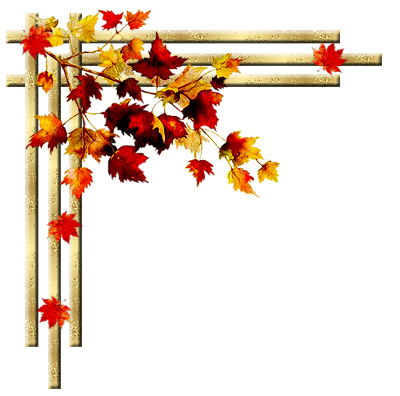 Установили беседки 
на территории ДОУ 
и вновьсозданную 
площадку творчества
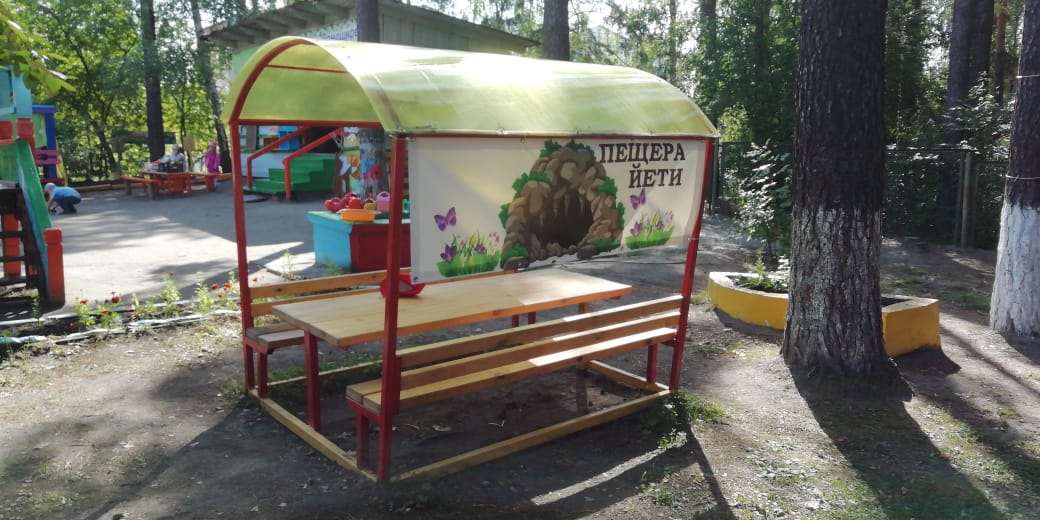 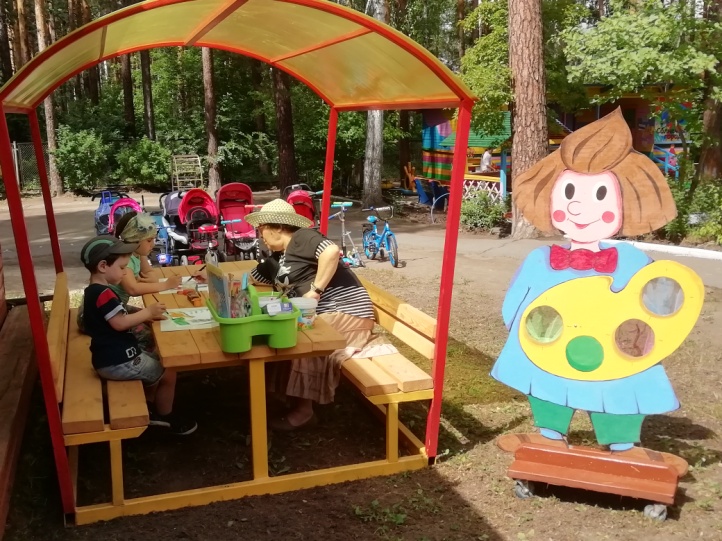 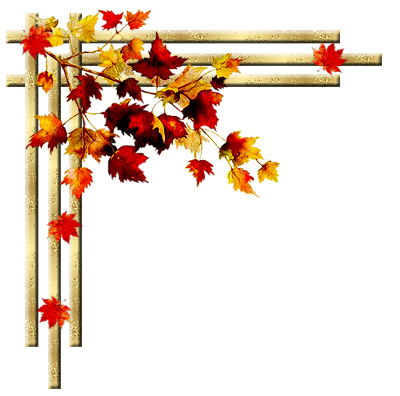 VI.Победили в городском конкурсе «Самая благоустроенная территория» в 2019 году и привлекли дополнительные бюджетные средства, для этого:
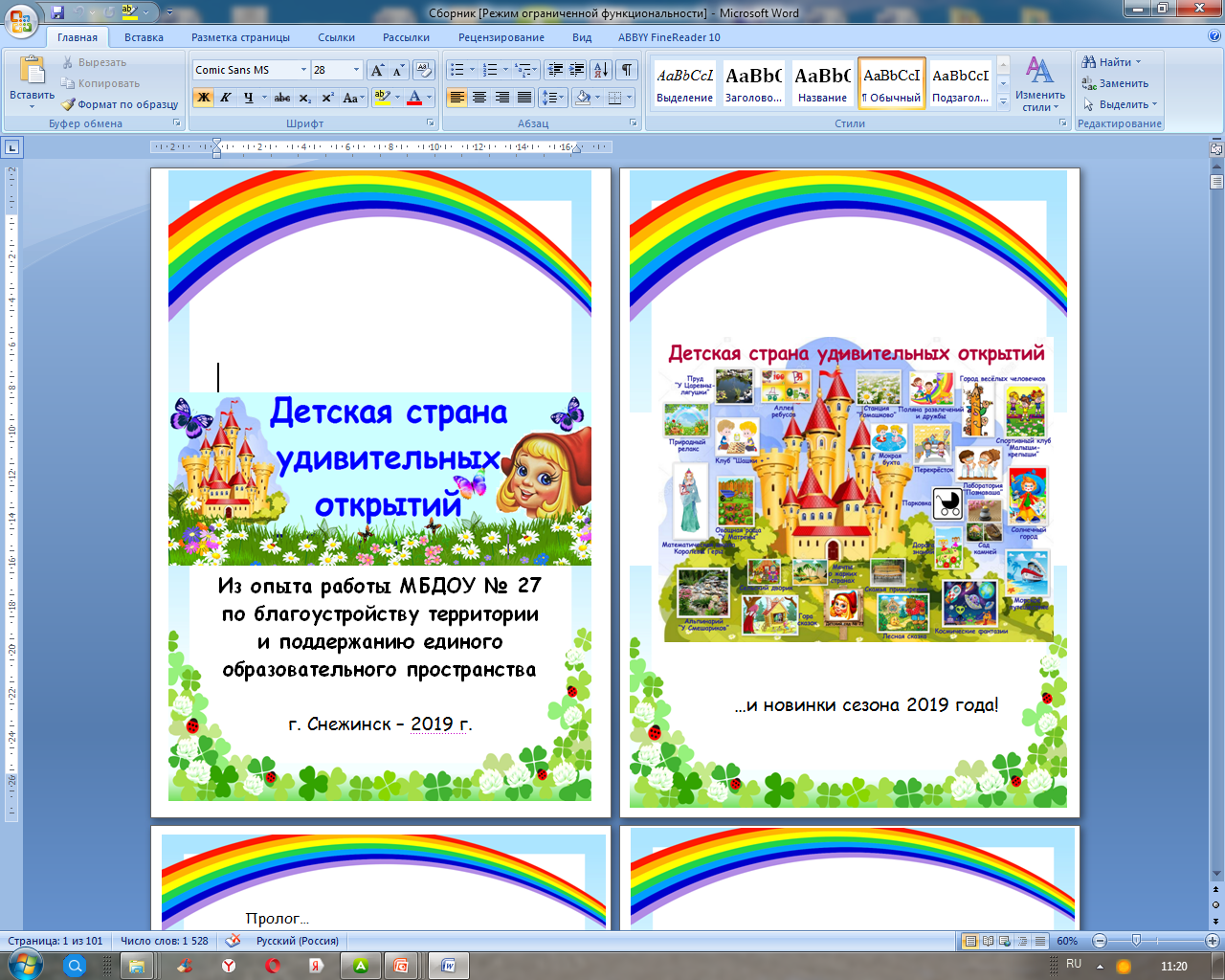 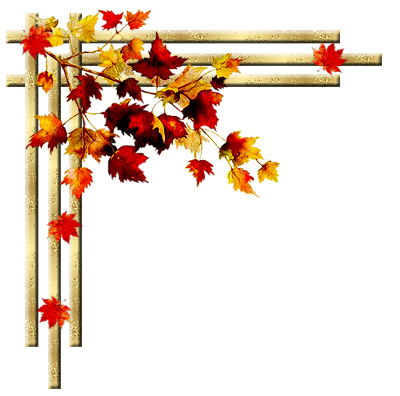 С целью выполнения санитарных правил и безопасности
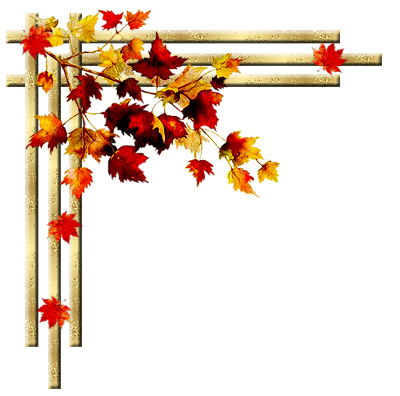 Навели порядок на территории
детского сада
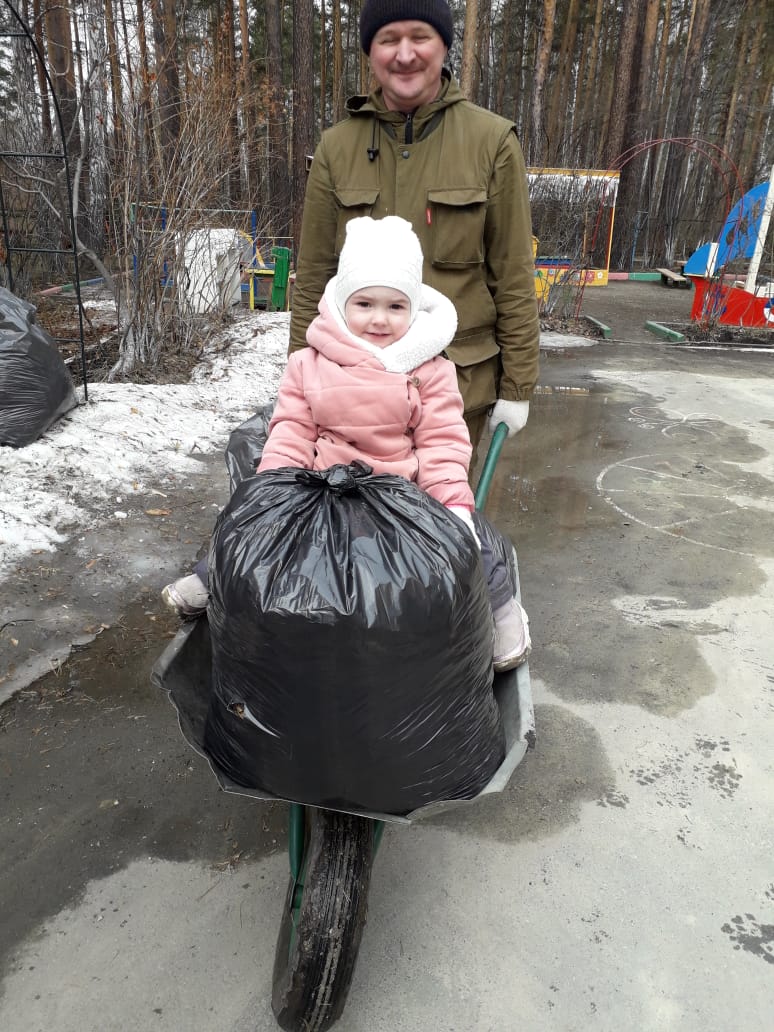 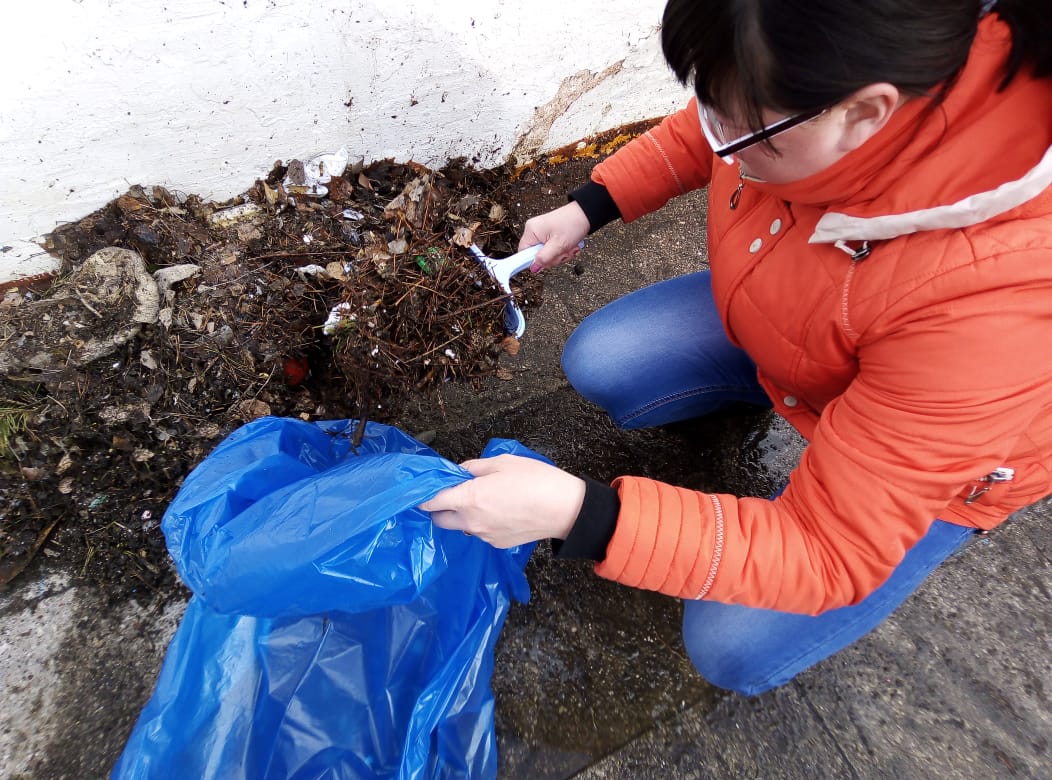 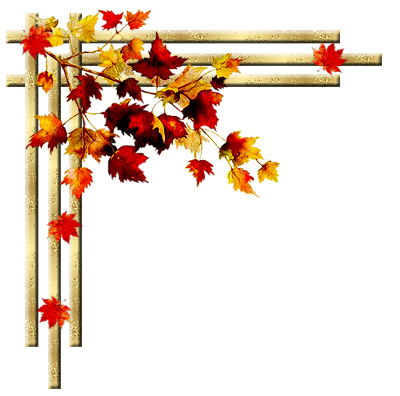 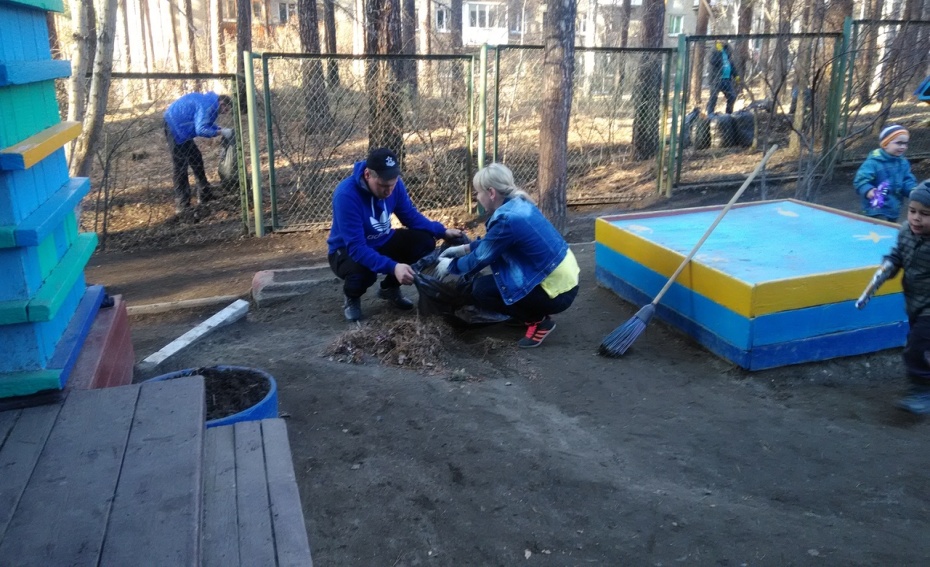 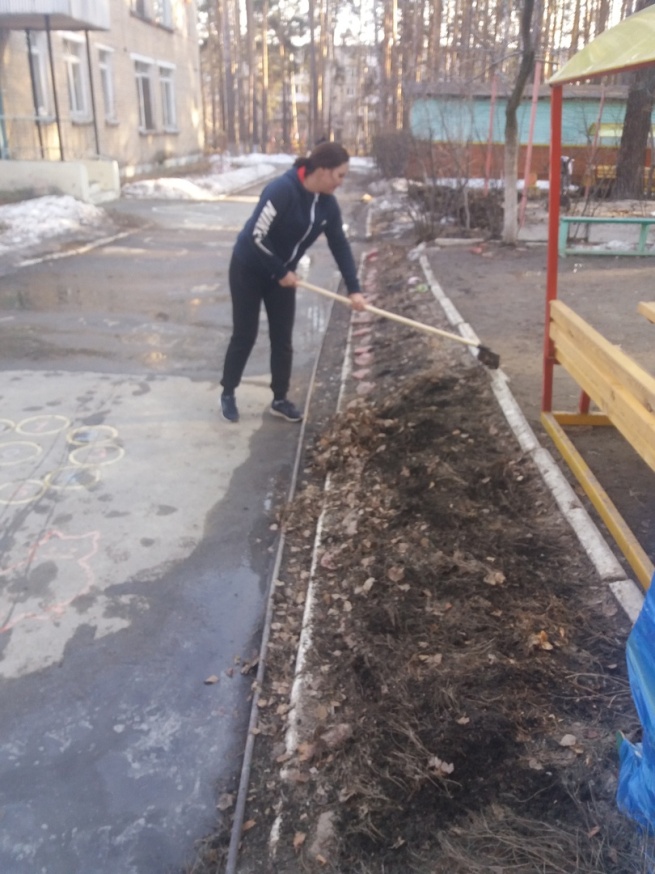 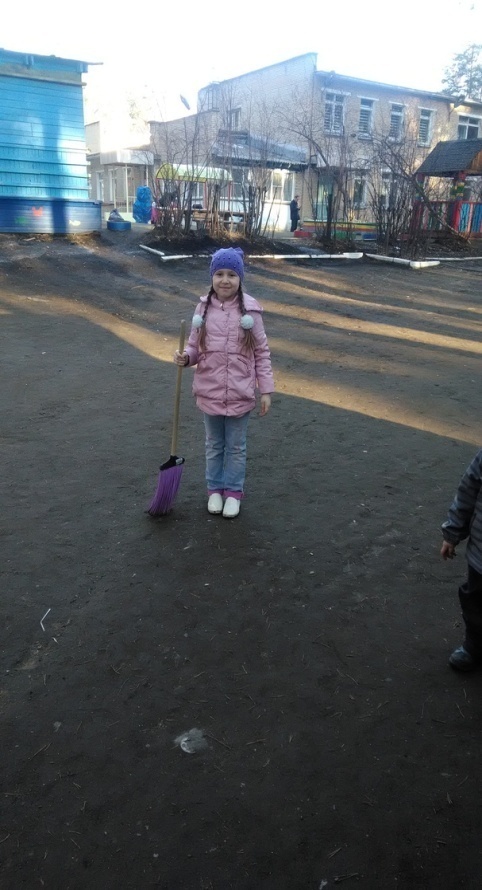 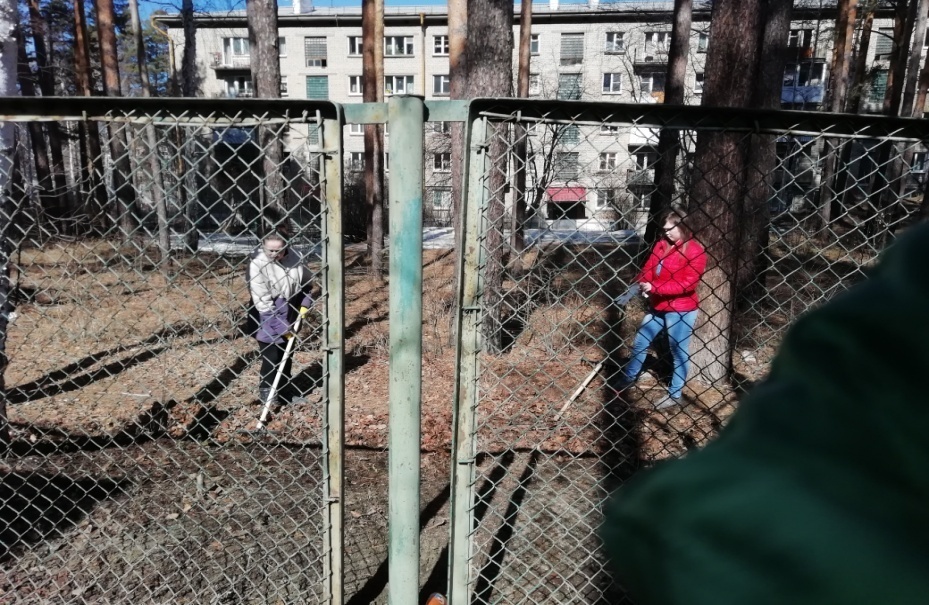 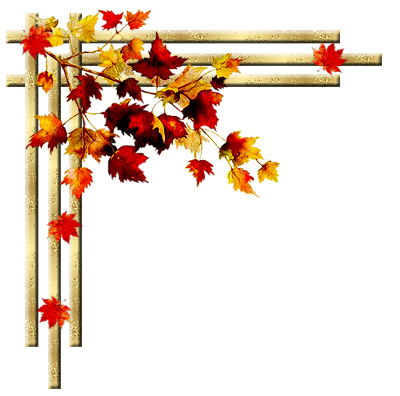 Отремонтировали и покрасили бордюры,  деревья и оборудование
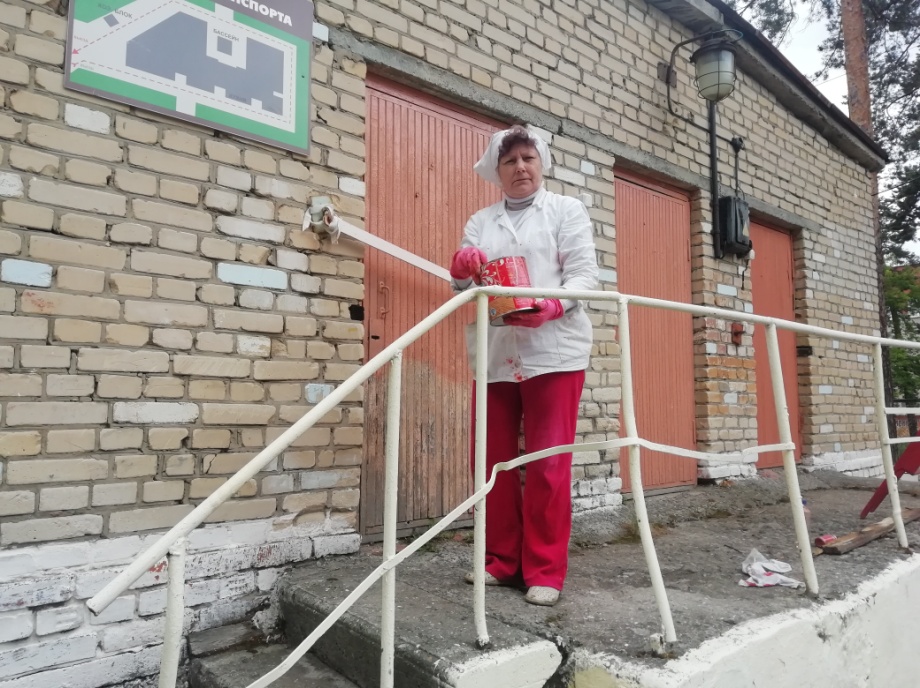 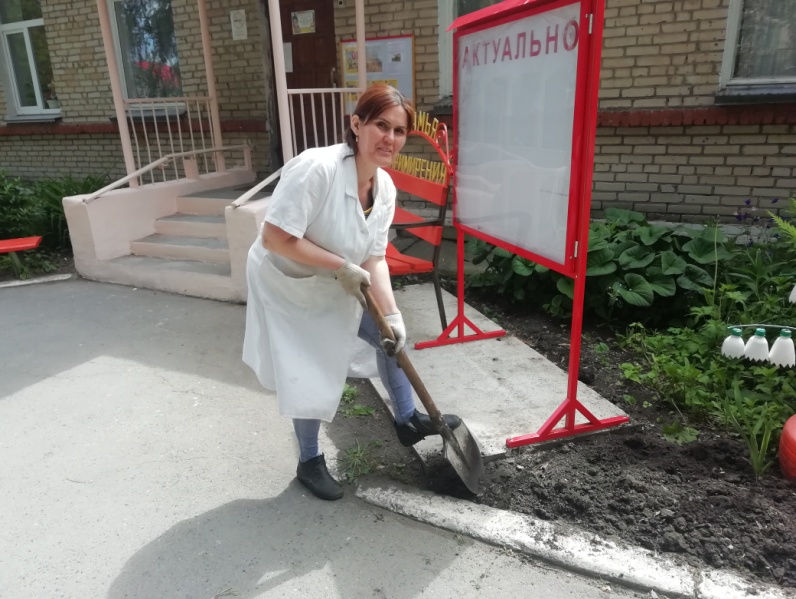 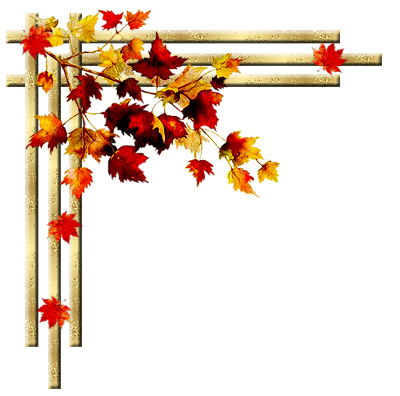 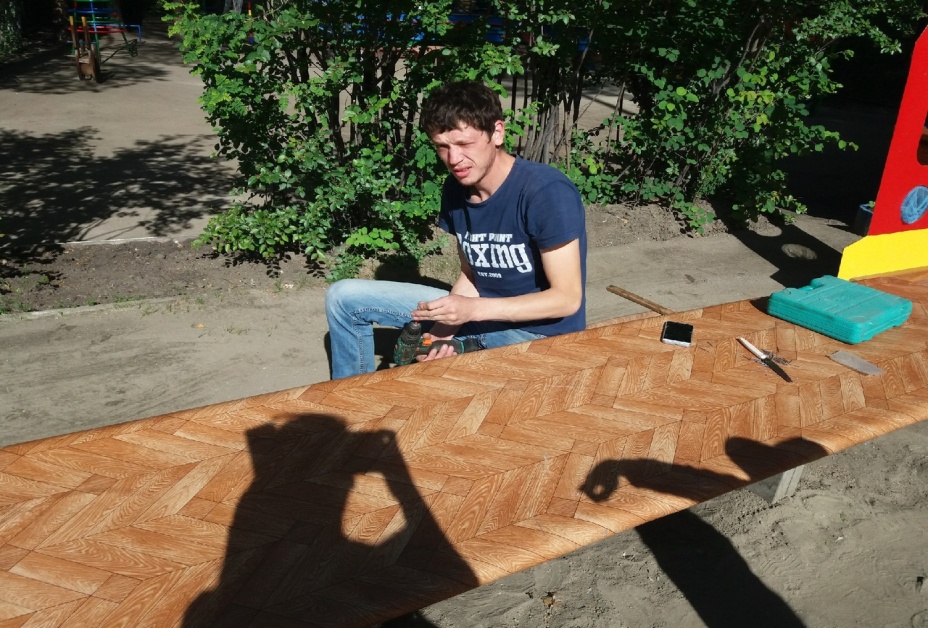 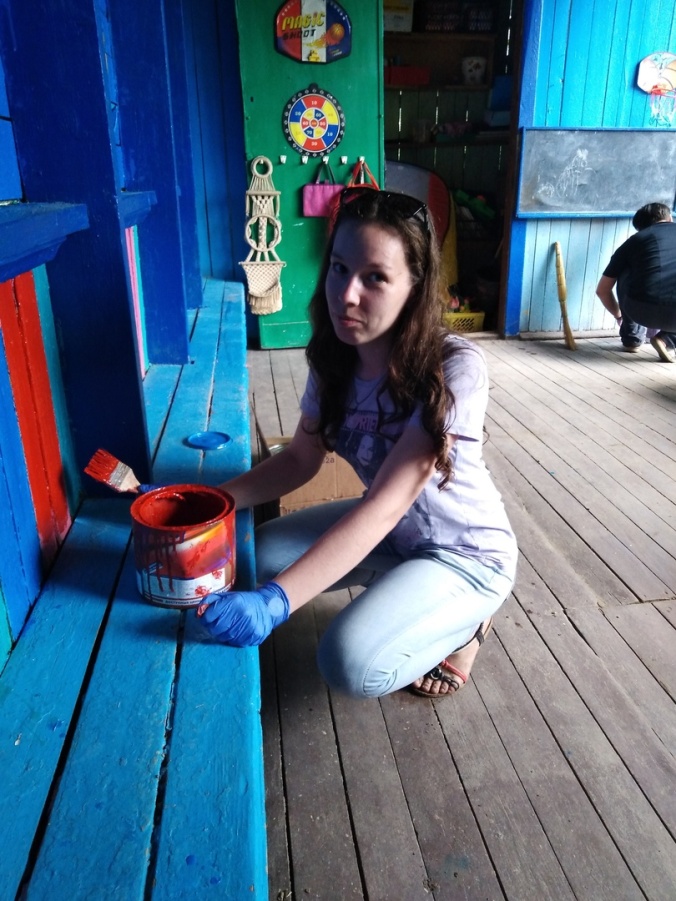 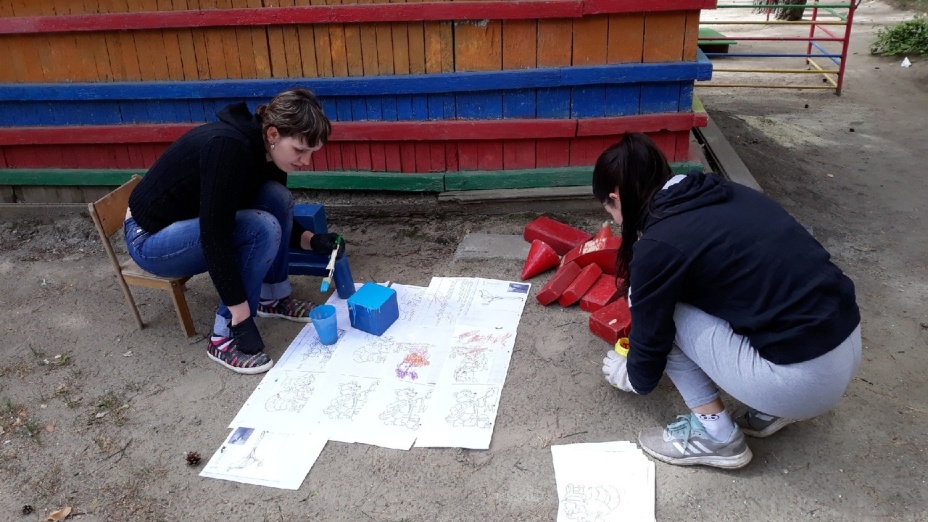 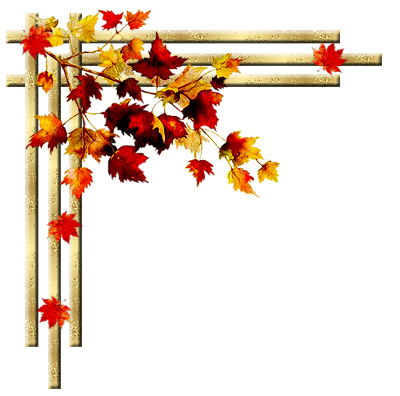 Обновили образовательное пространство с учётом современных требований и в рамках реализации ФГОС ДО
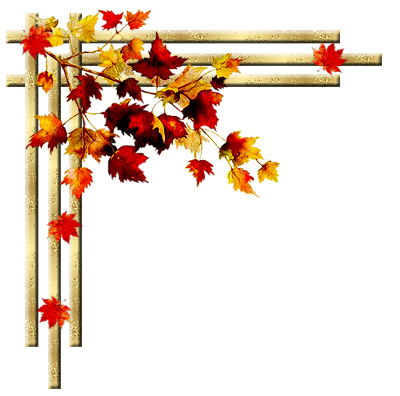 Создали образовательную площадку «Йети парк»
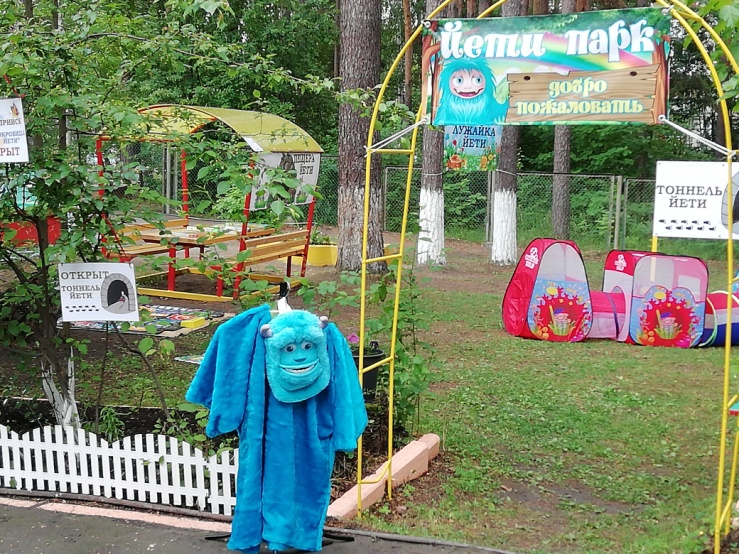 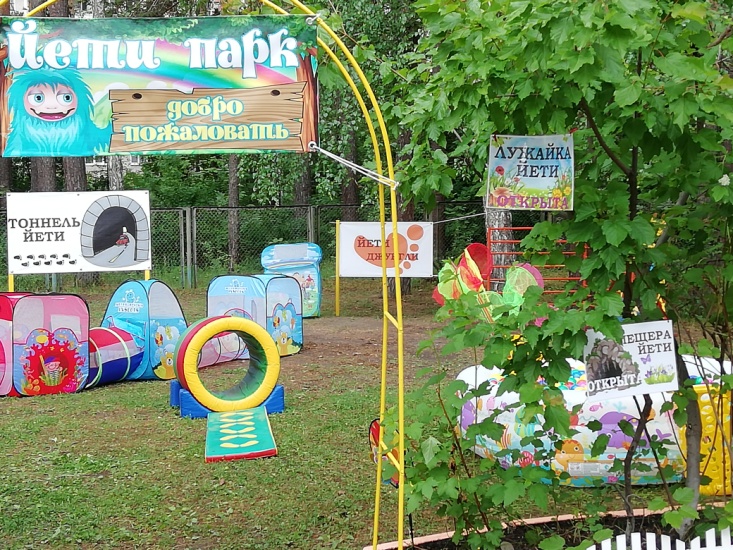 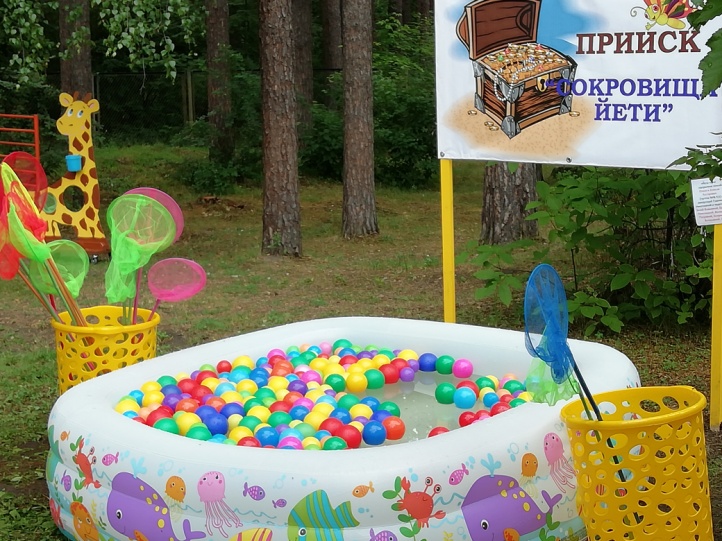 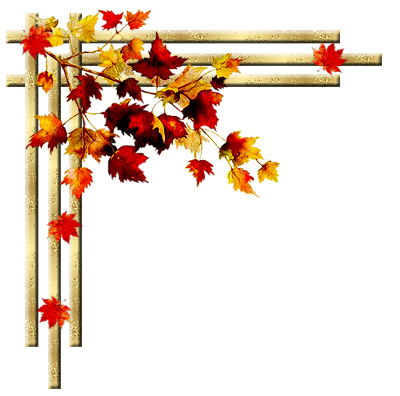 Фото-зону
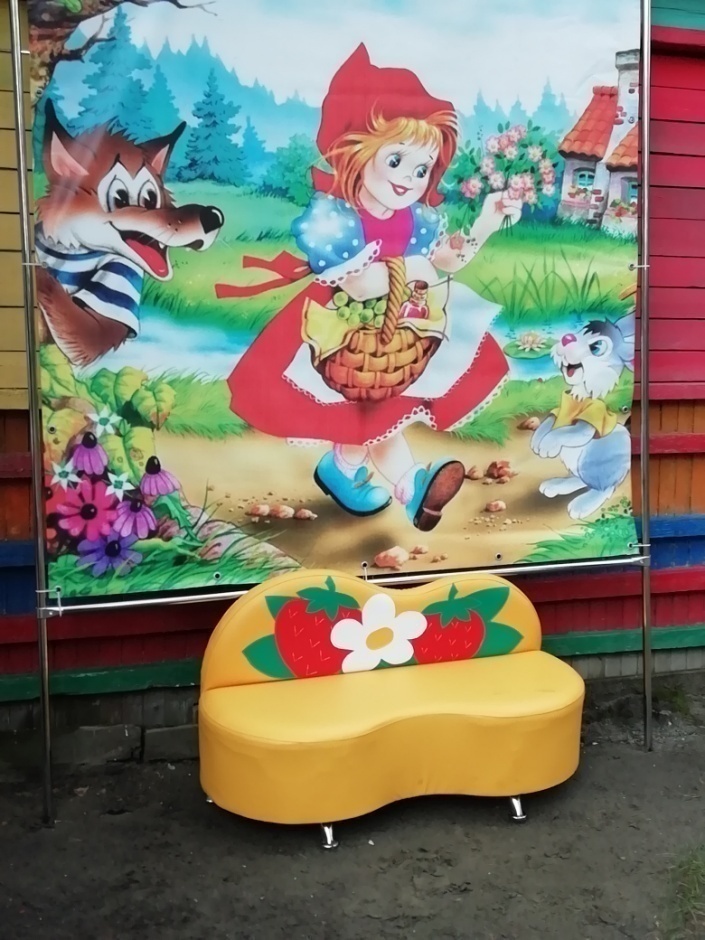 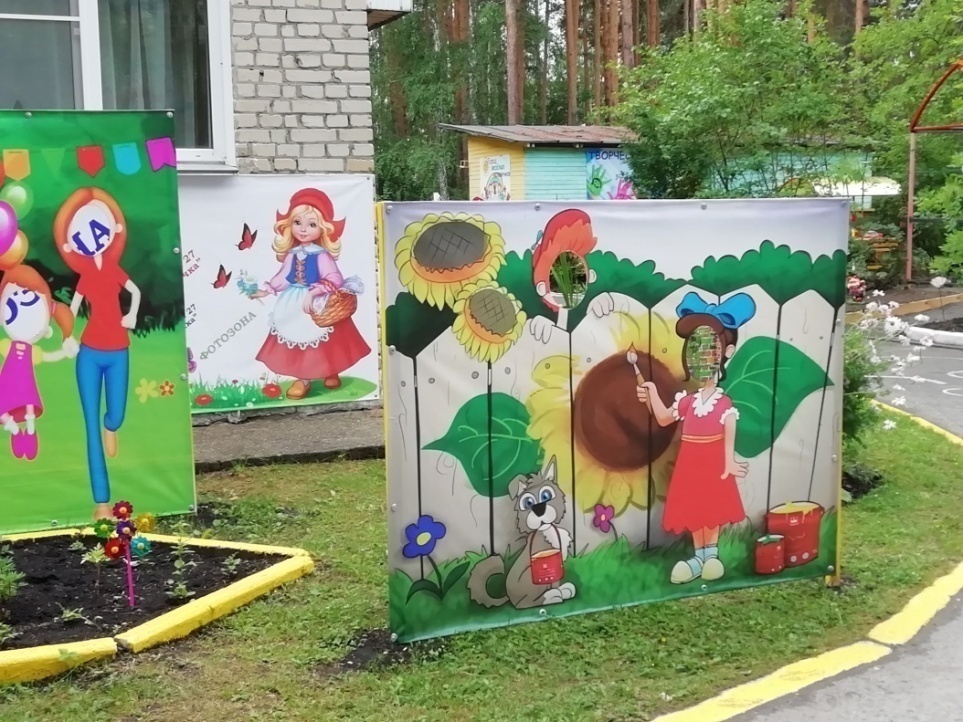 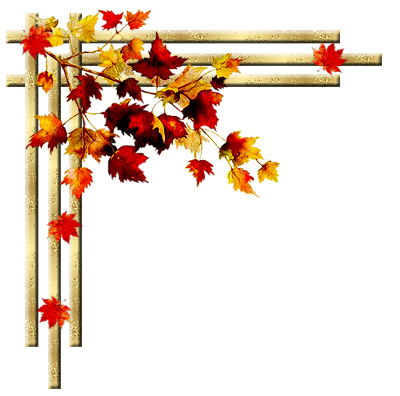 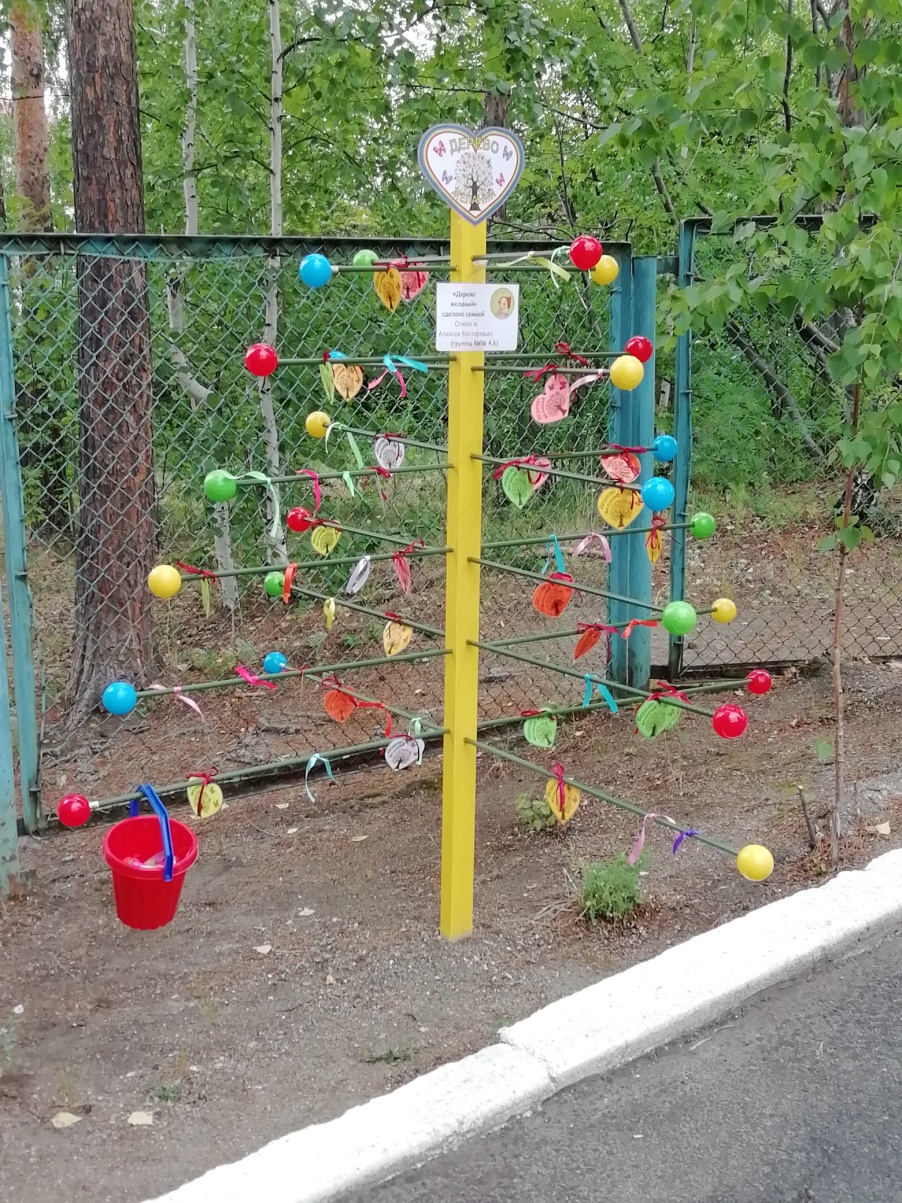 «Дерево желаний»
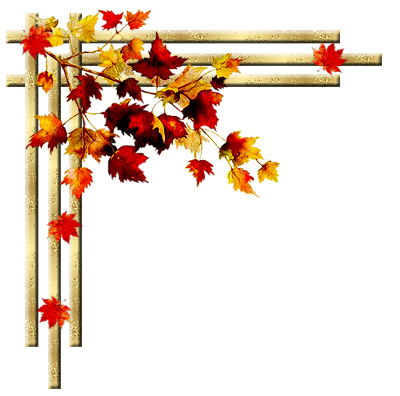 Поляну развлечений и дружбы
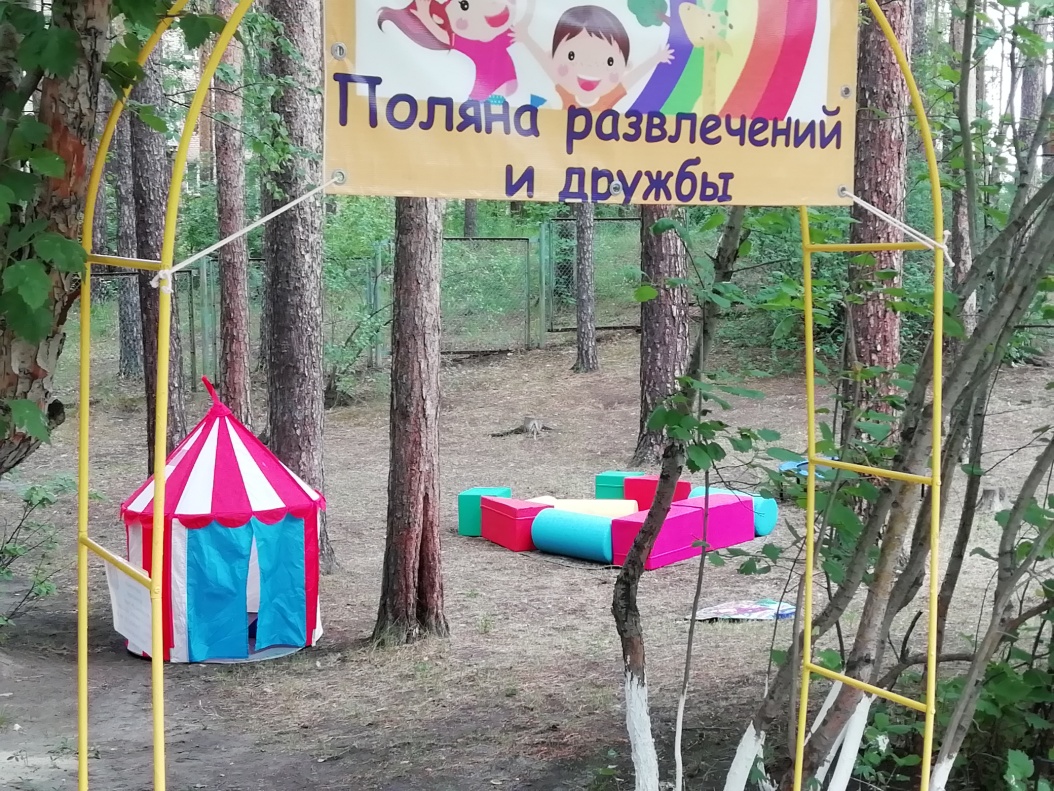 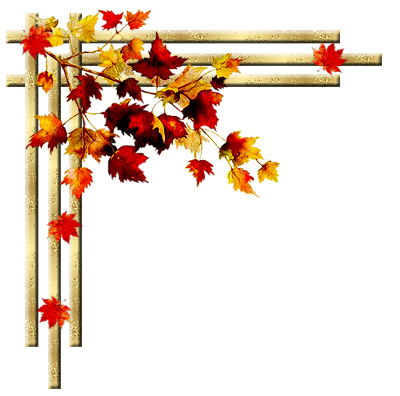 Пополнили «Гору сказок»
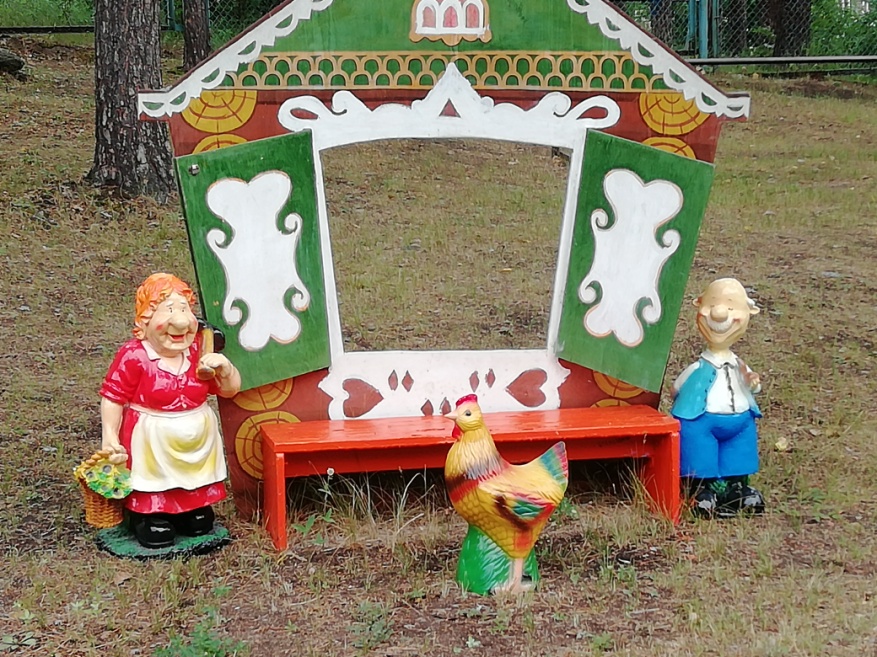 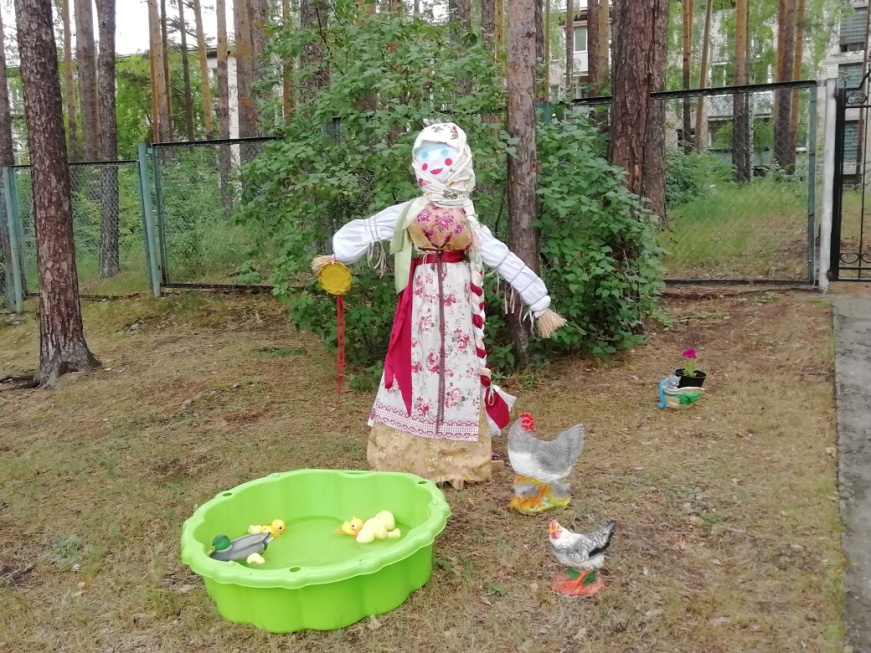 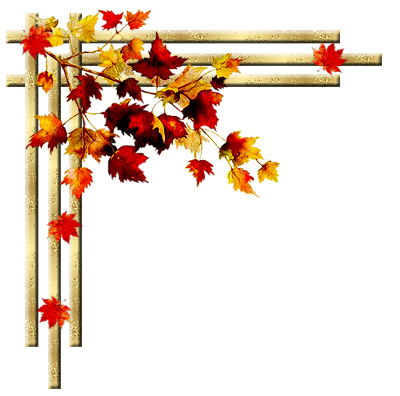 Сделали игровую зону «Весёлая рыбалка»
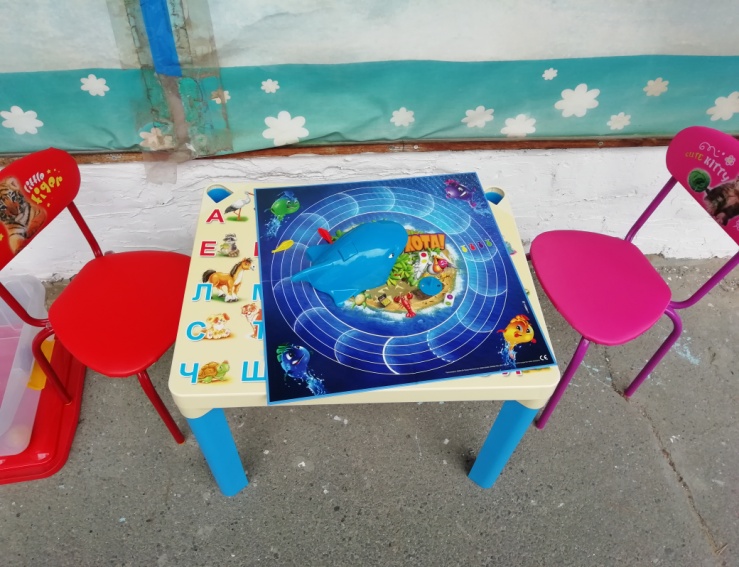 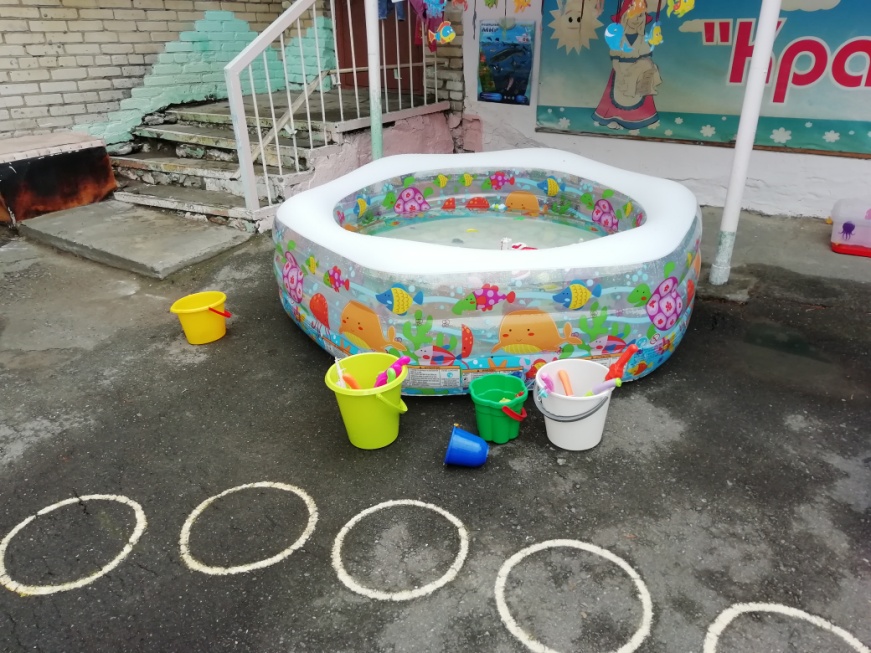 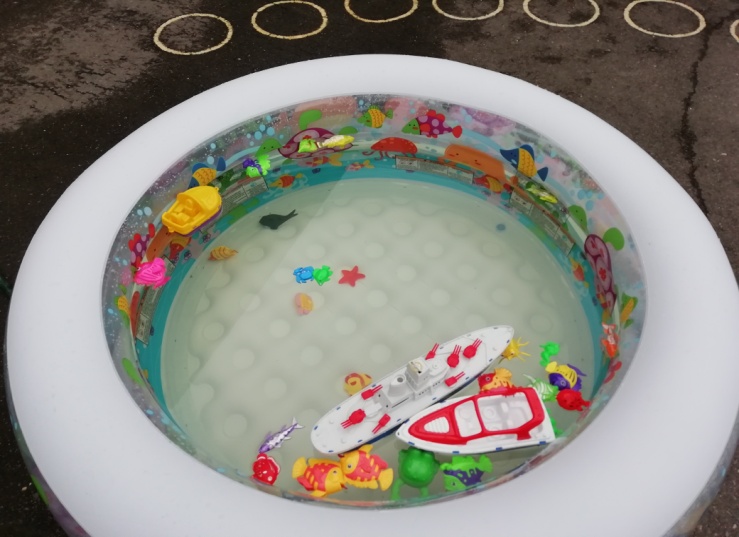 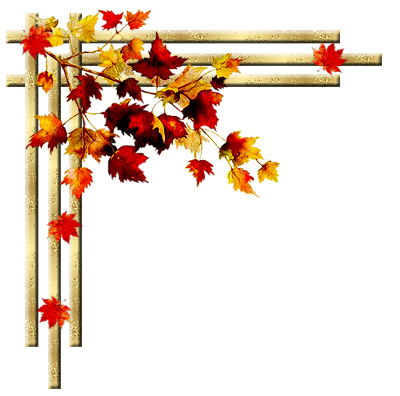 Обновили образовательную площадку  «Познаваша»
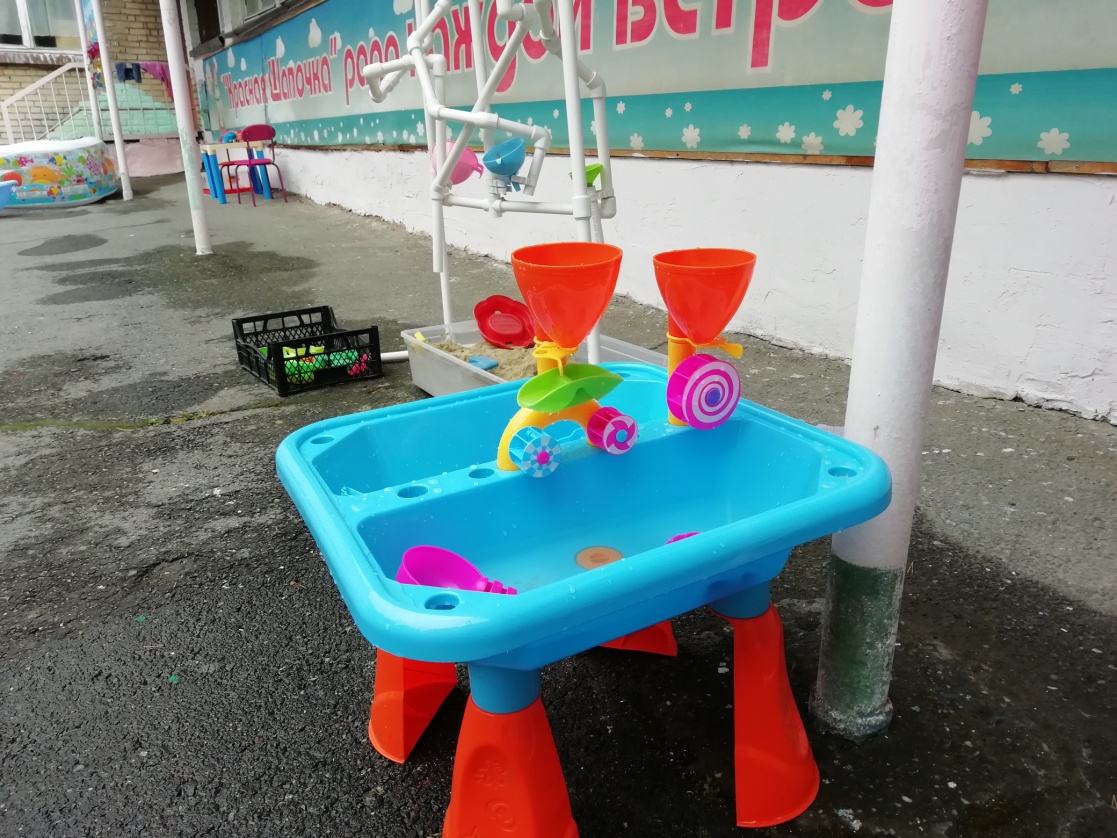 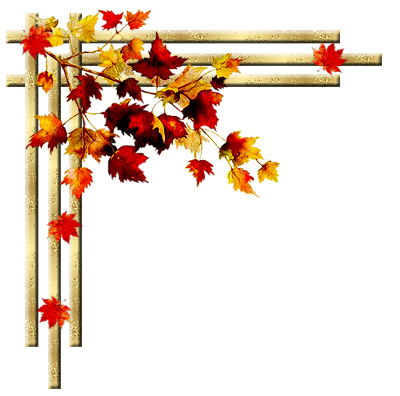 Обновили образовательную площадку  «Аллея ребусов»
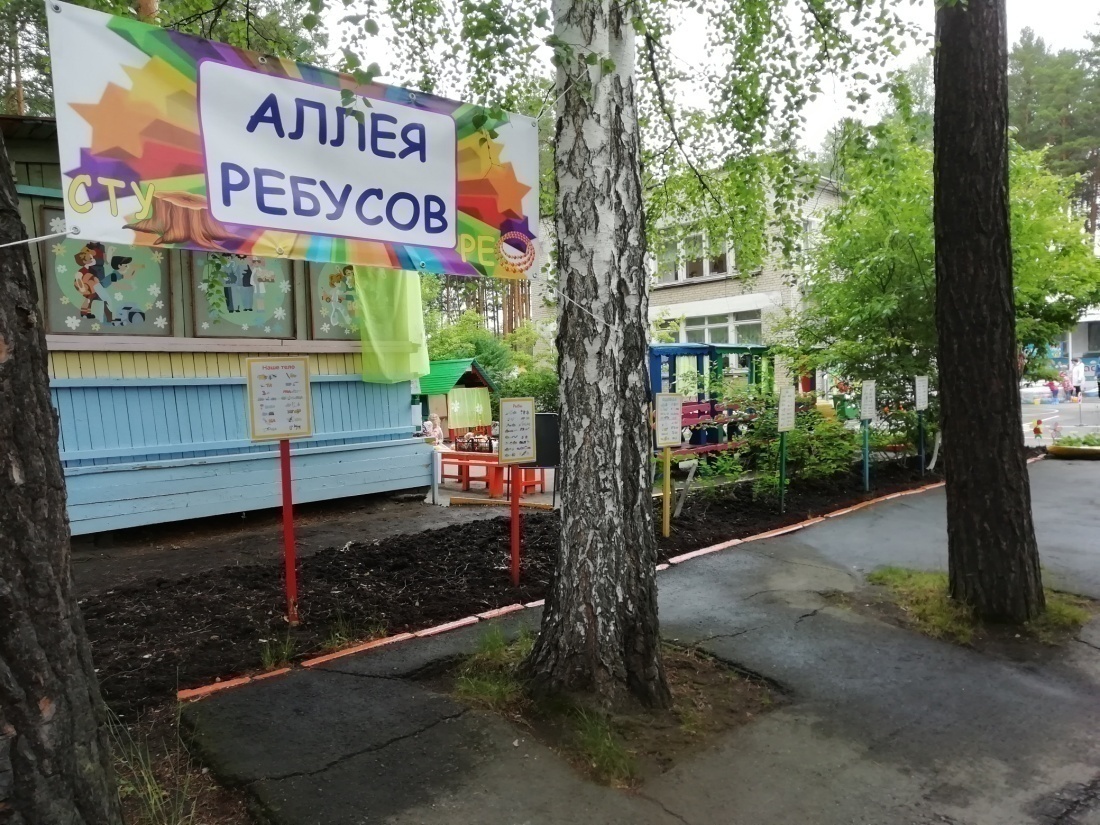 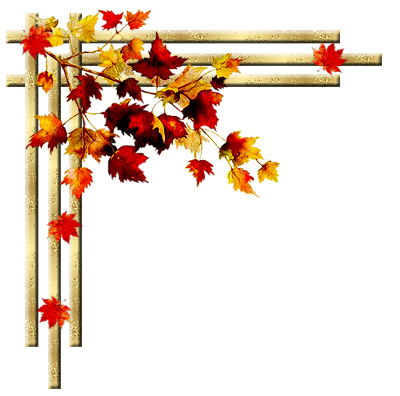 Навели порядок на участках в соответствии с тематикой всех групп
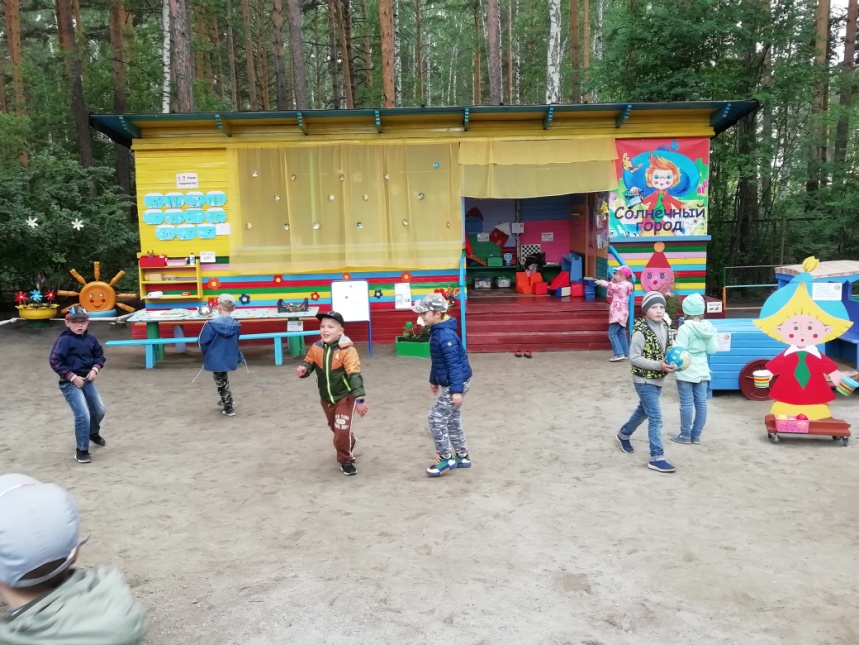 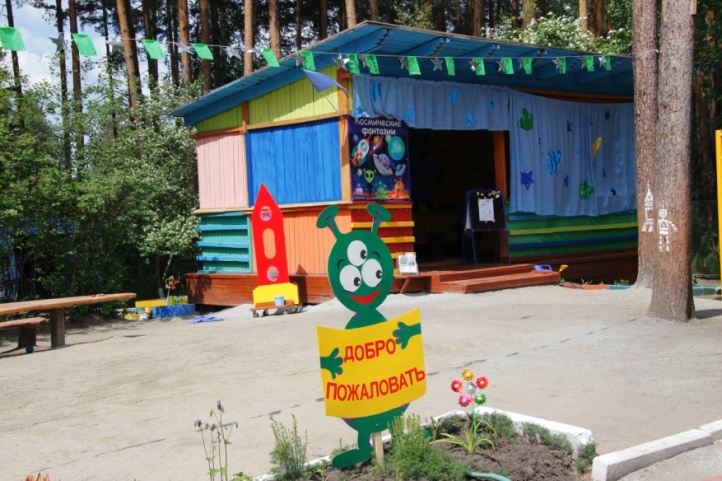 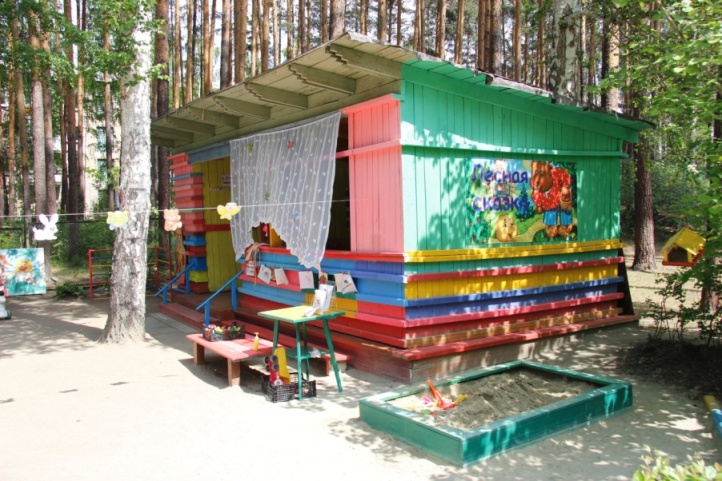 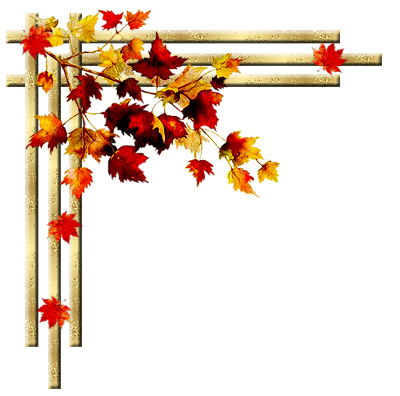 Осуществили ремонт и покраску оборудования всех веранд в соответствии с тематикой групп
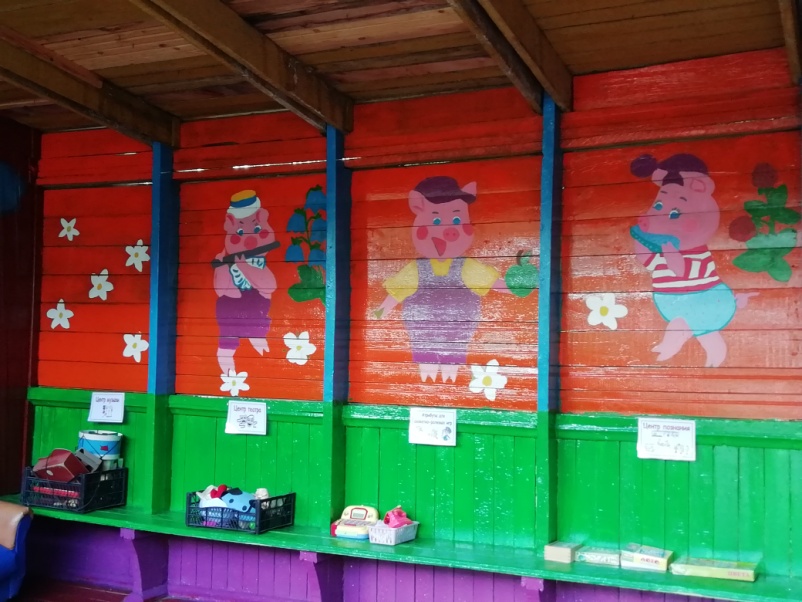 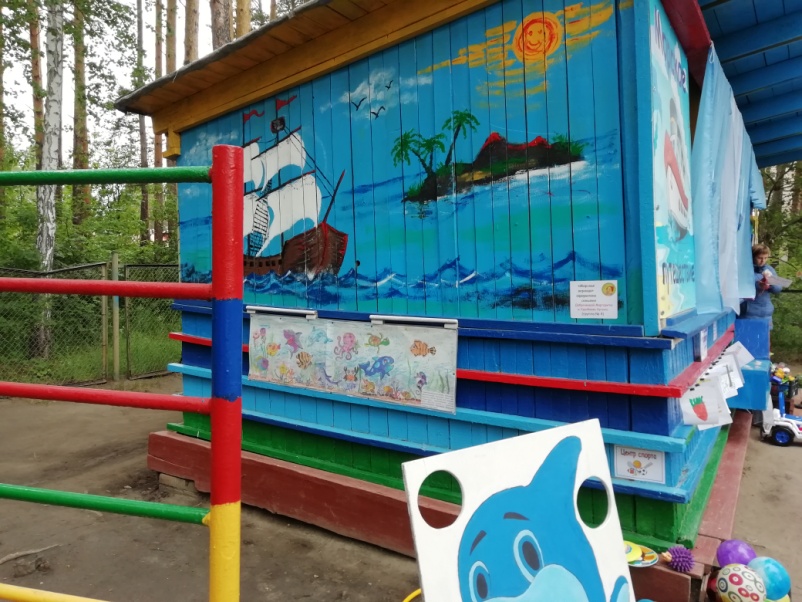 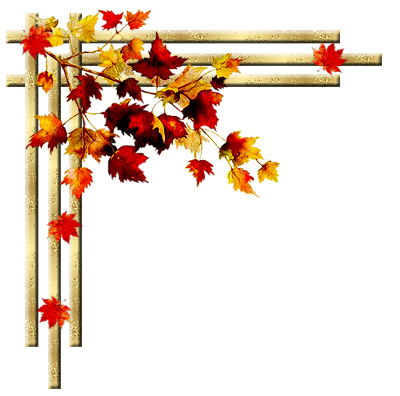 Изготовили новое и отремонтировали старое игровое оборудование на участках в соответствии с тематикой групп
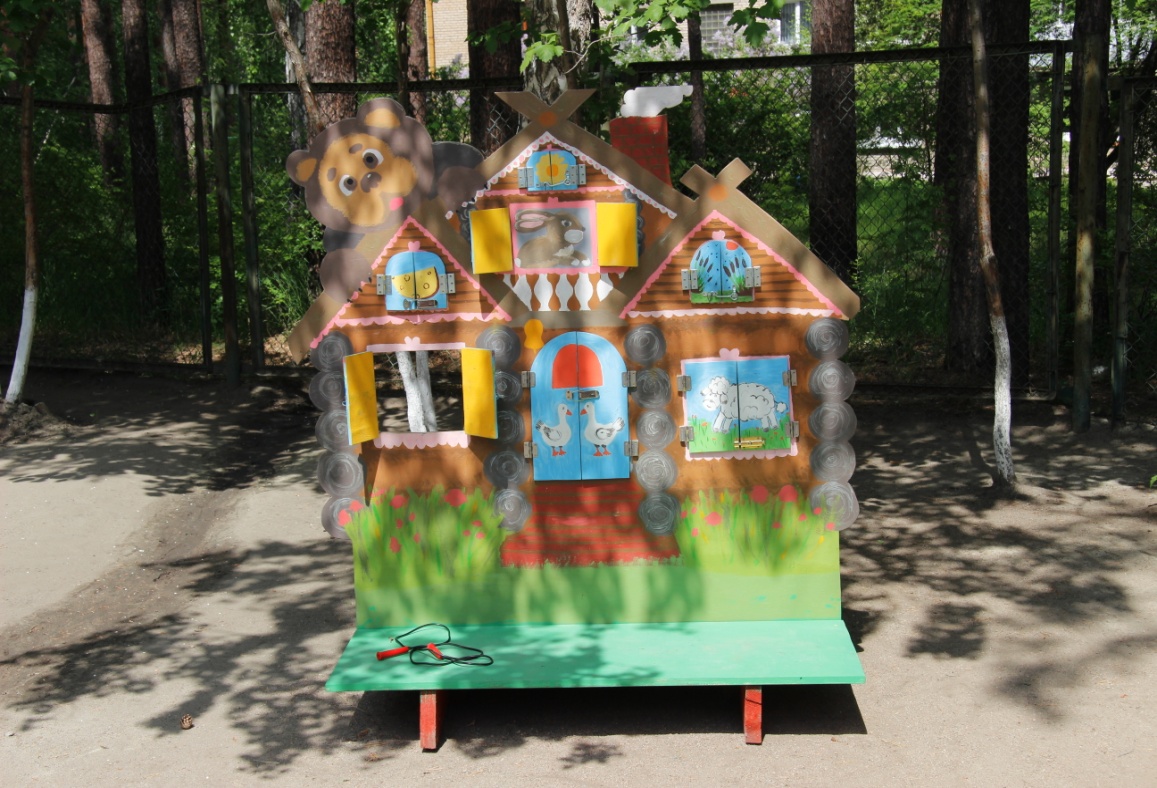 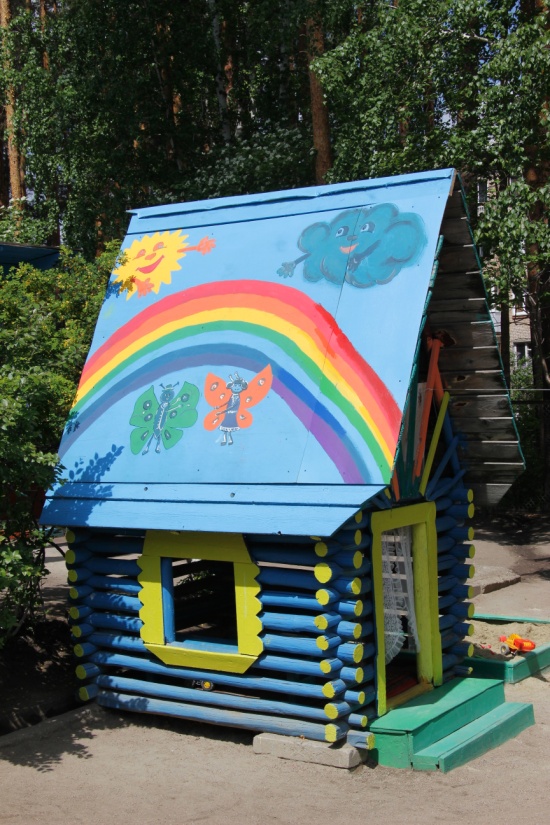 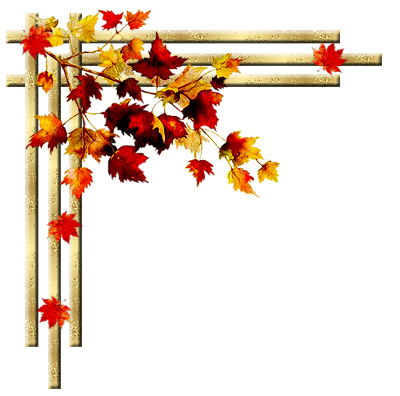 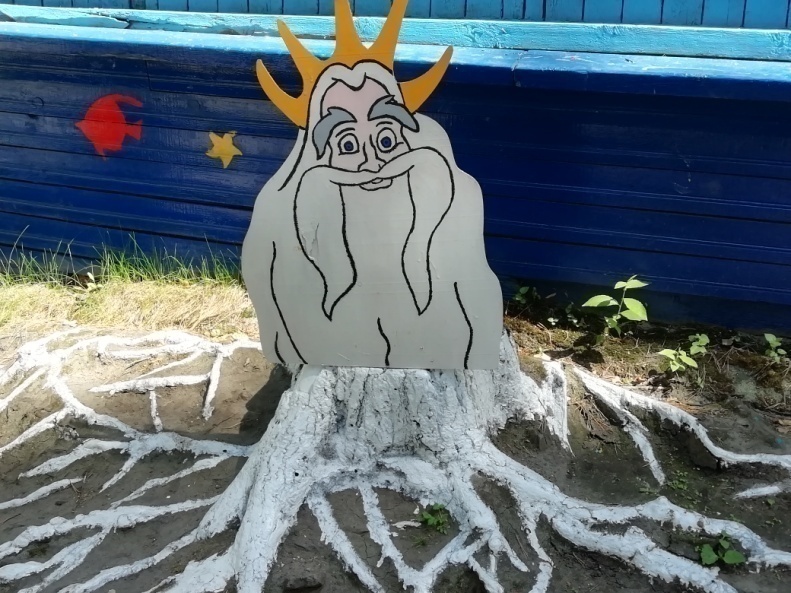 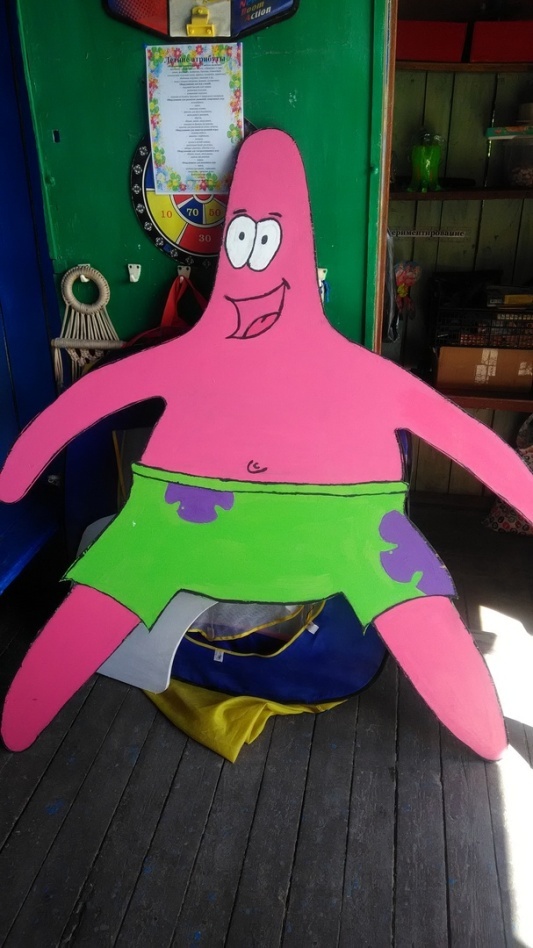 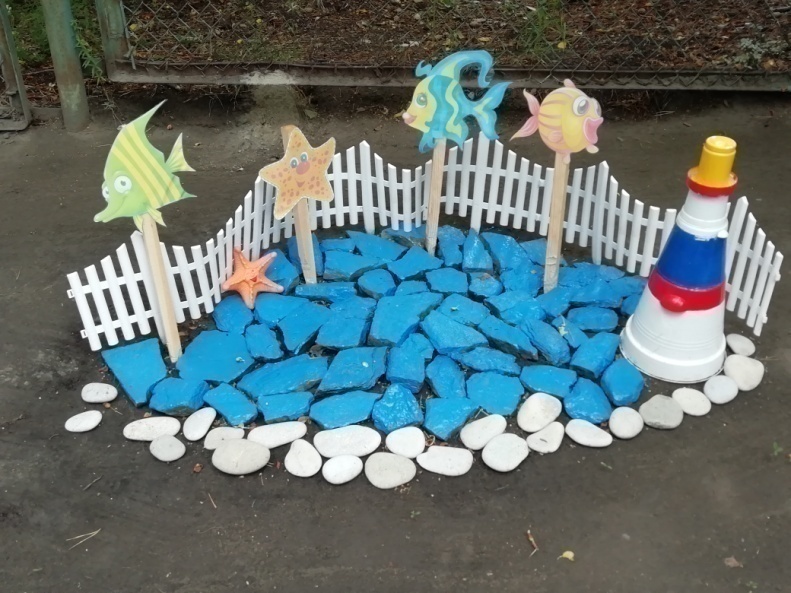 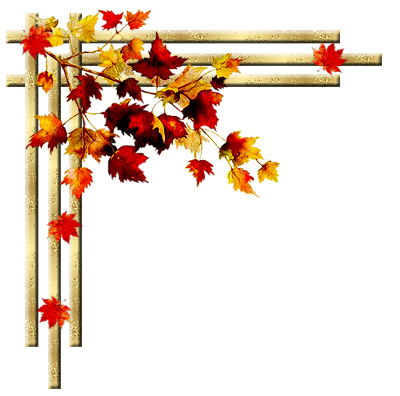 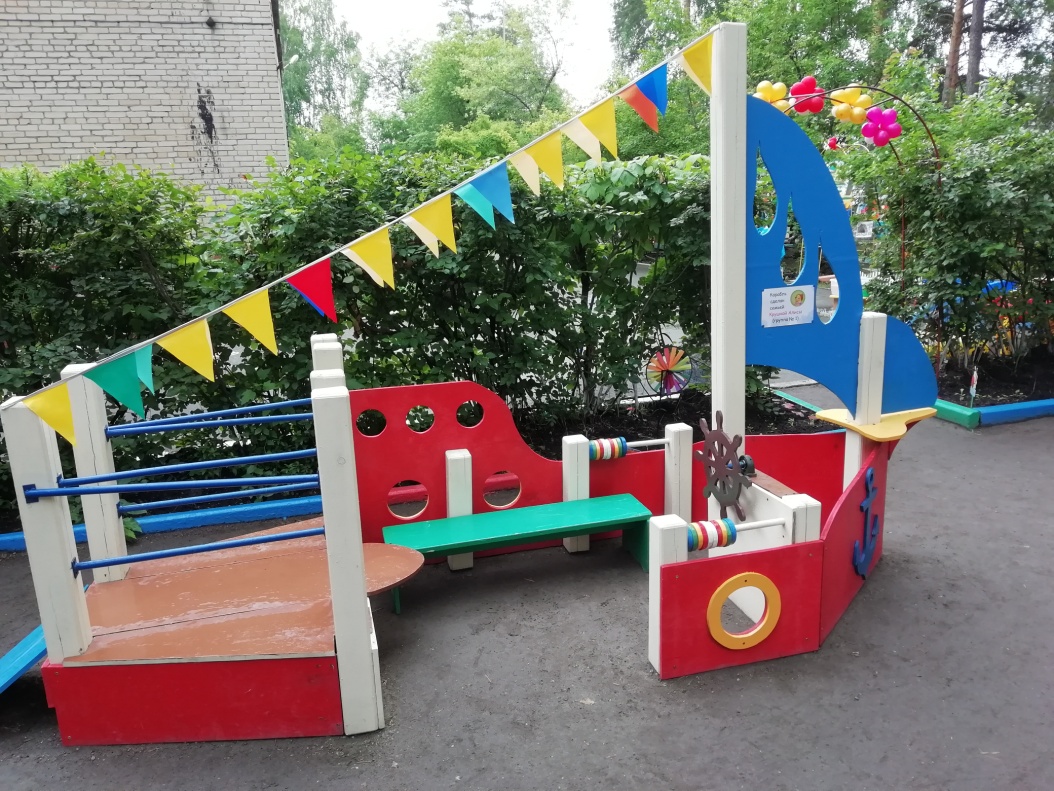 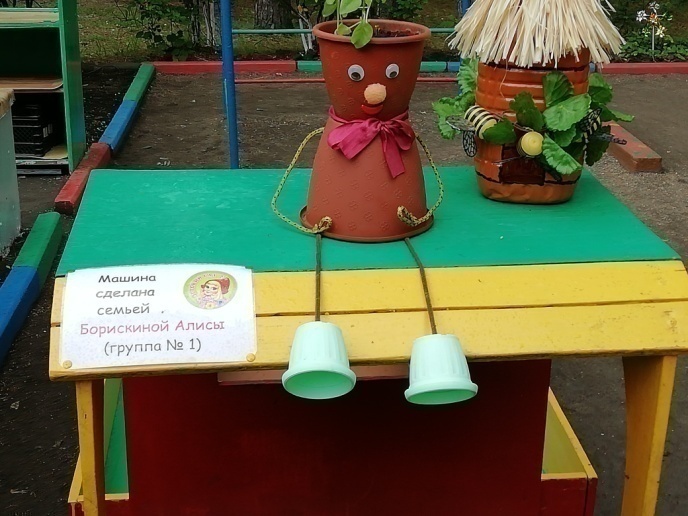 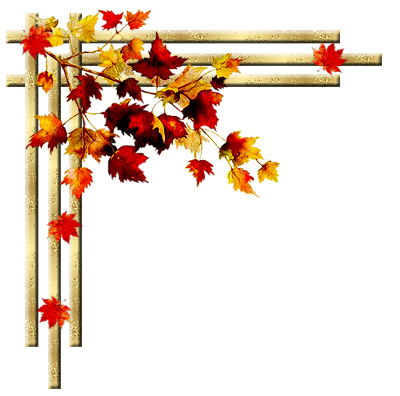 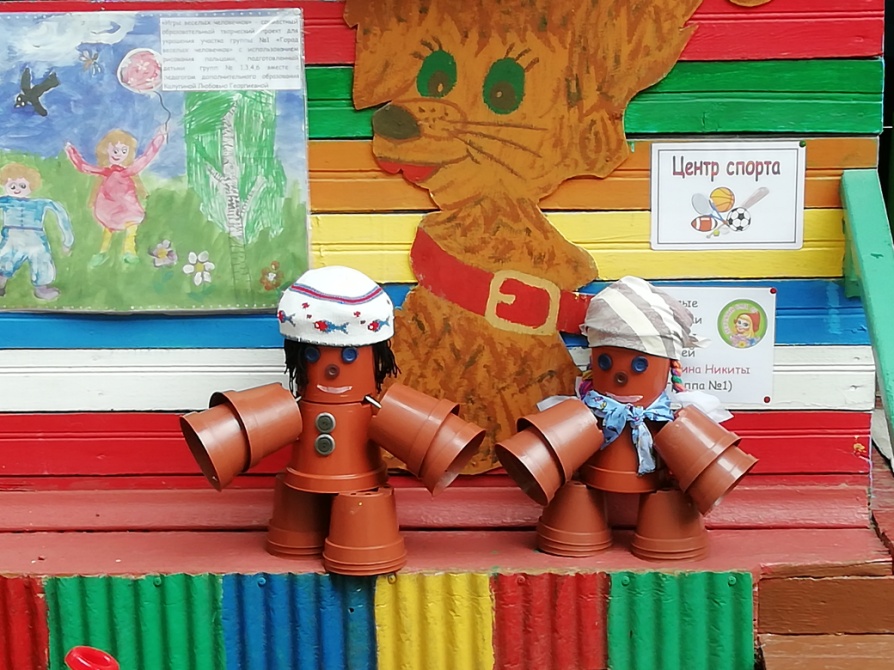 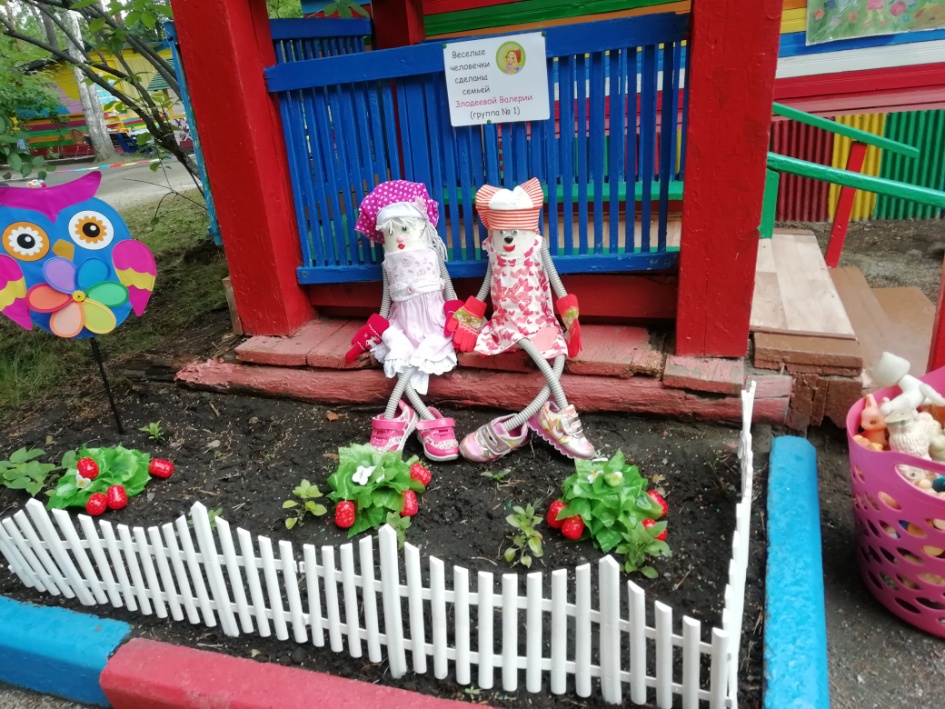 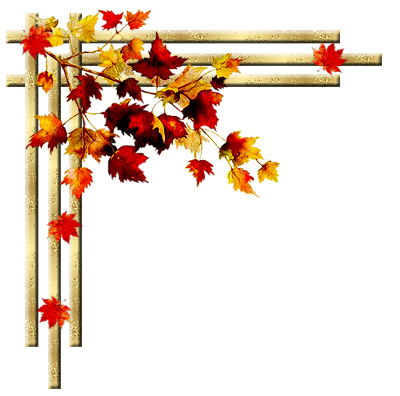 Отремонтировали уличный бассейн
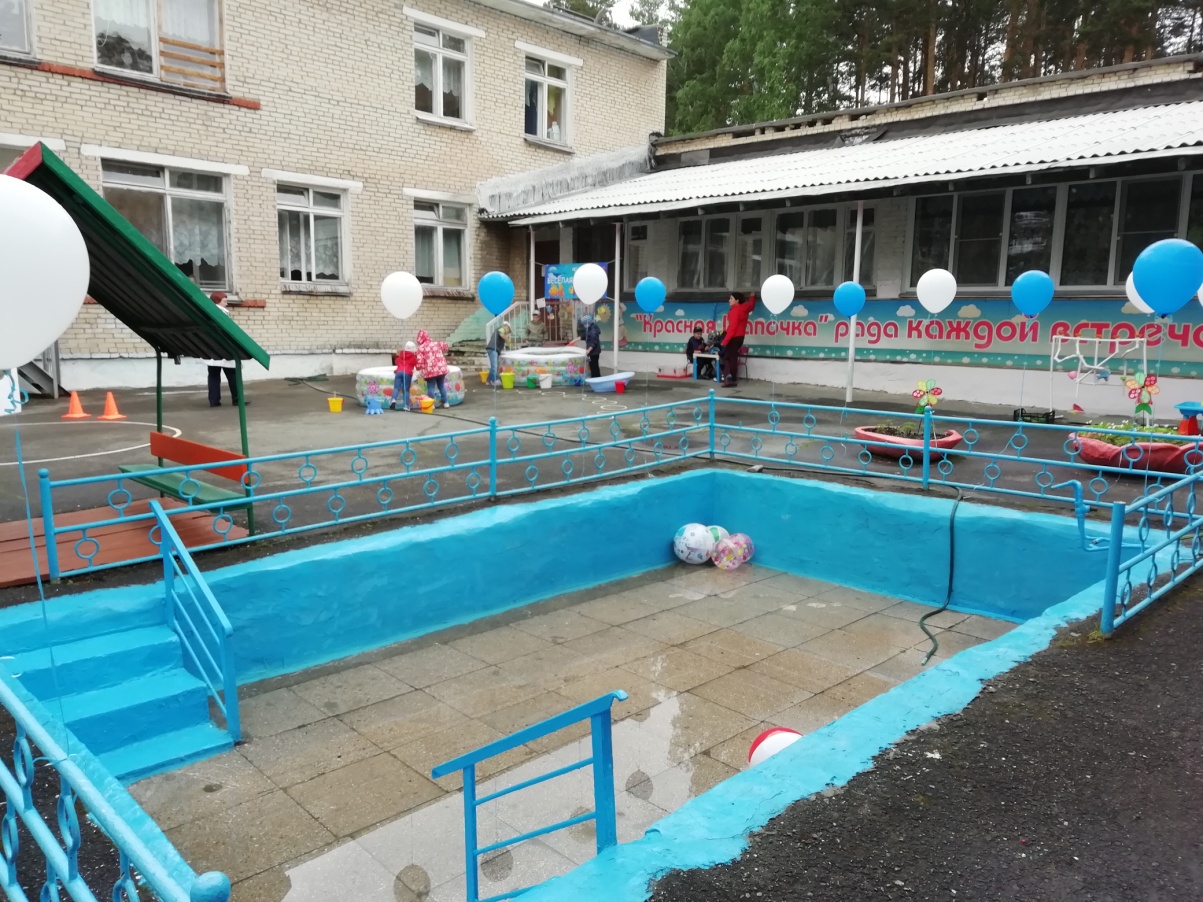 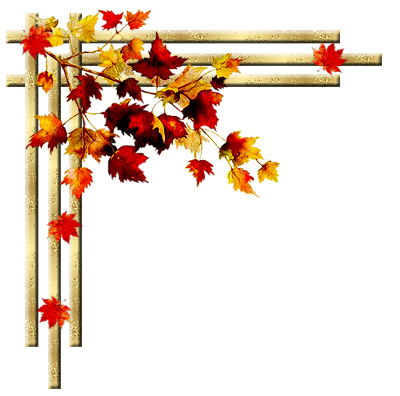 Освежили «Экологическую тропу»
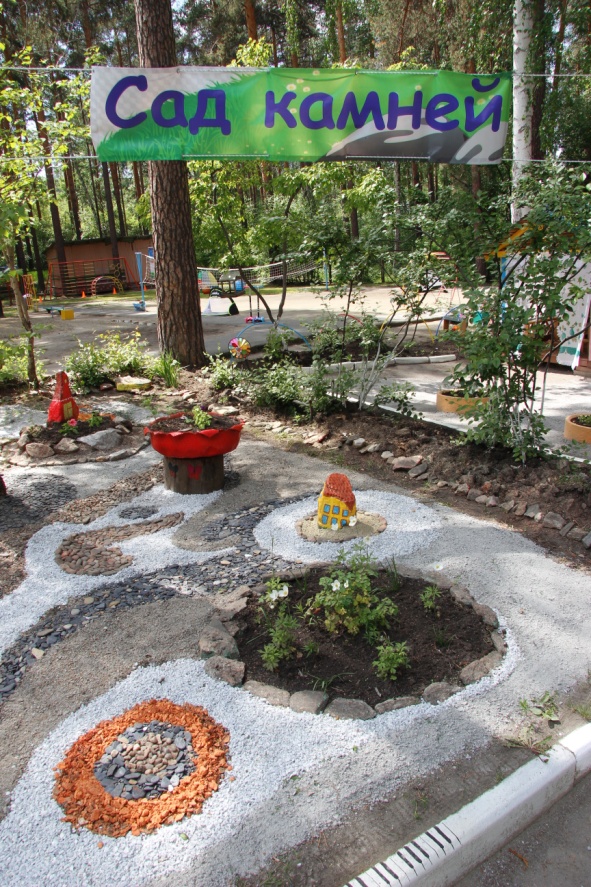 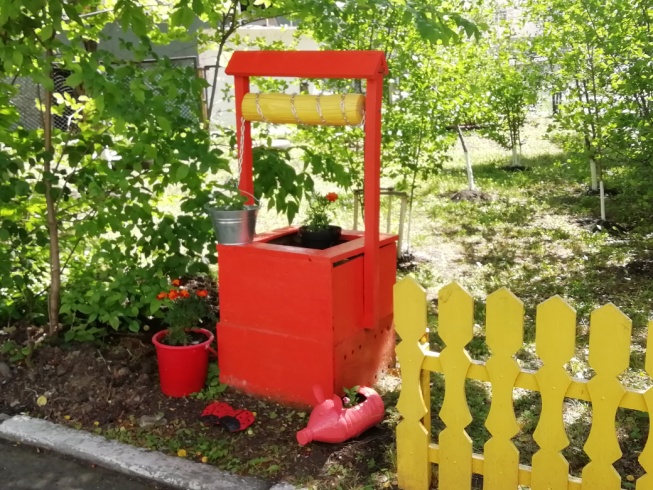 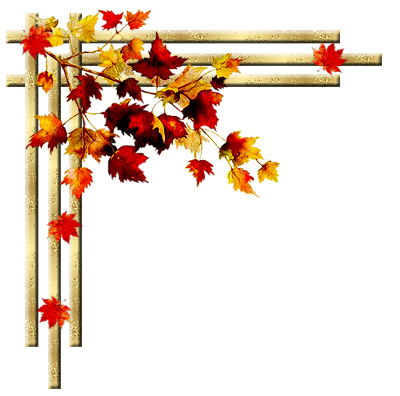 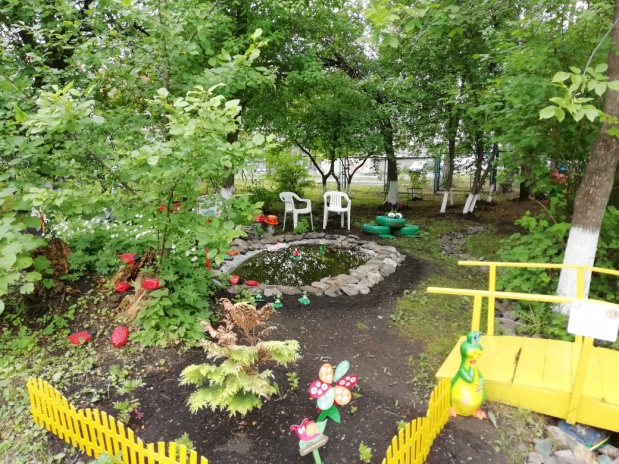 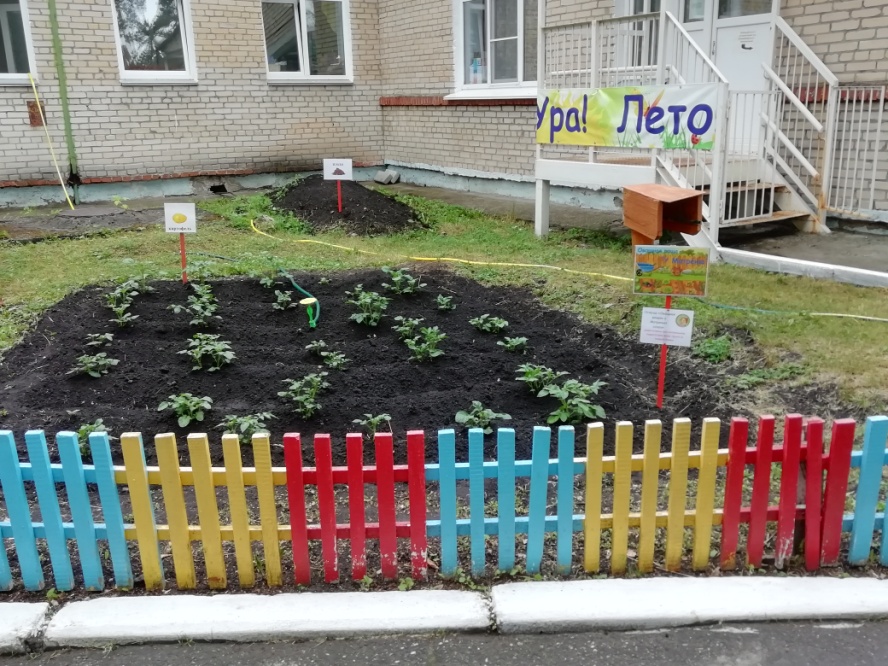 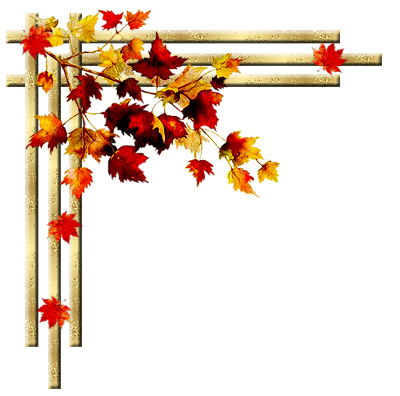 VI. Силами родителей и сотрудников навели порядок, 
подкрасили, отмыли все помещения МБДОУ в целях выполнения санитарных правил и безопасности,
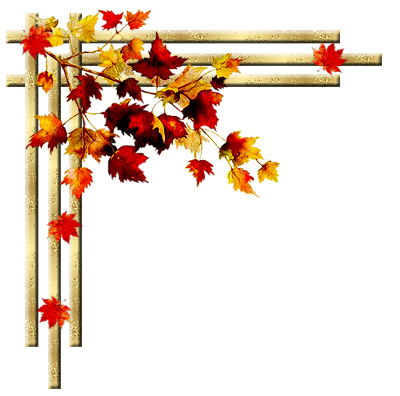 А так же пополнили РППС в соответствии с «Планами-программами пополнения РППС»:
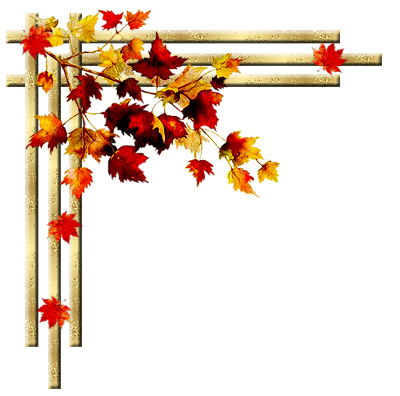 В медкабинете 
и на пищеблоке
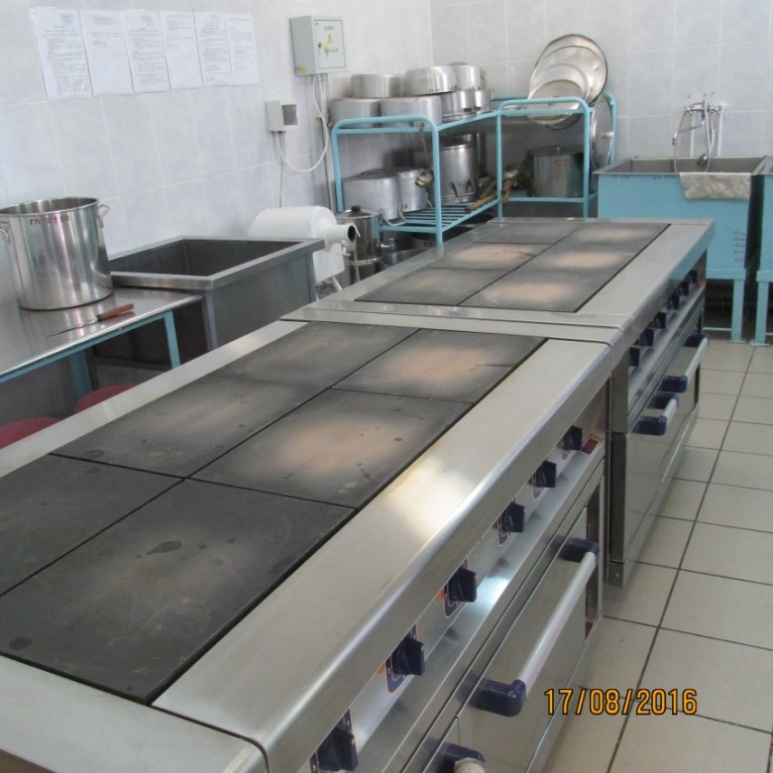 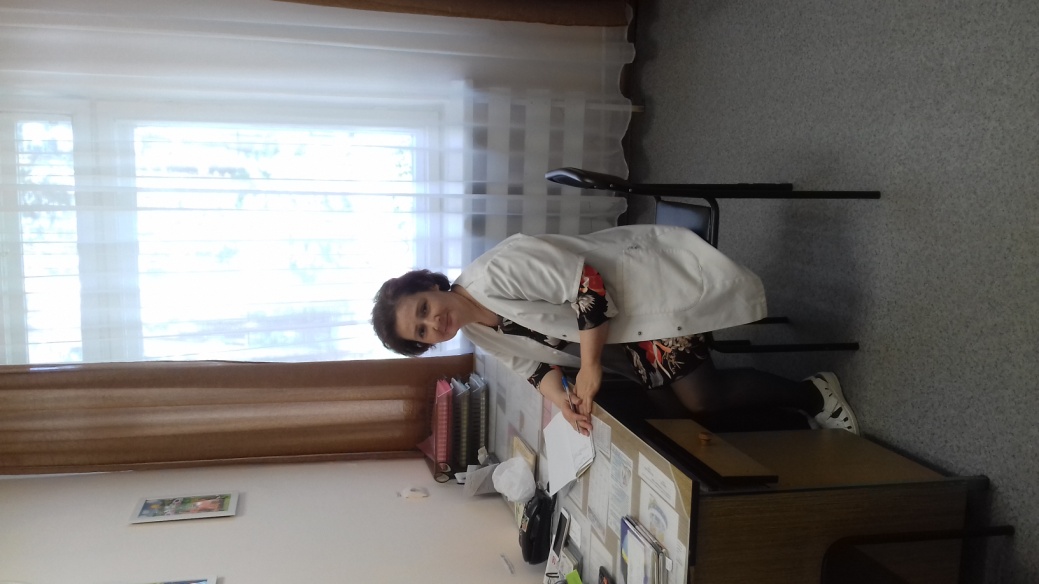 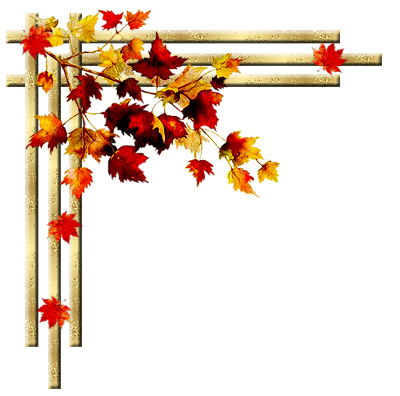 Провели генеральные уборки и пополнили развивающий материал в музыкальном и спортивном залах
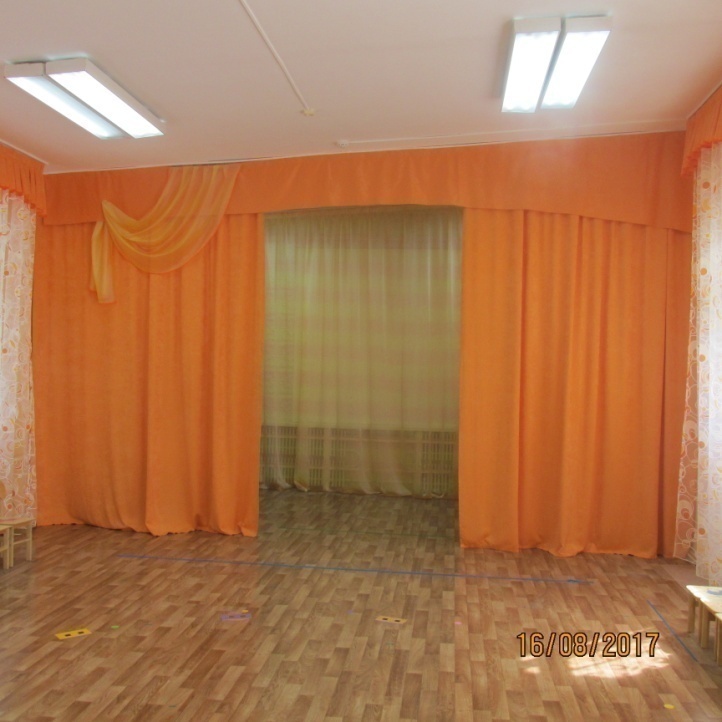 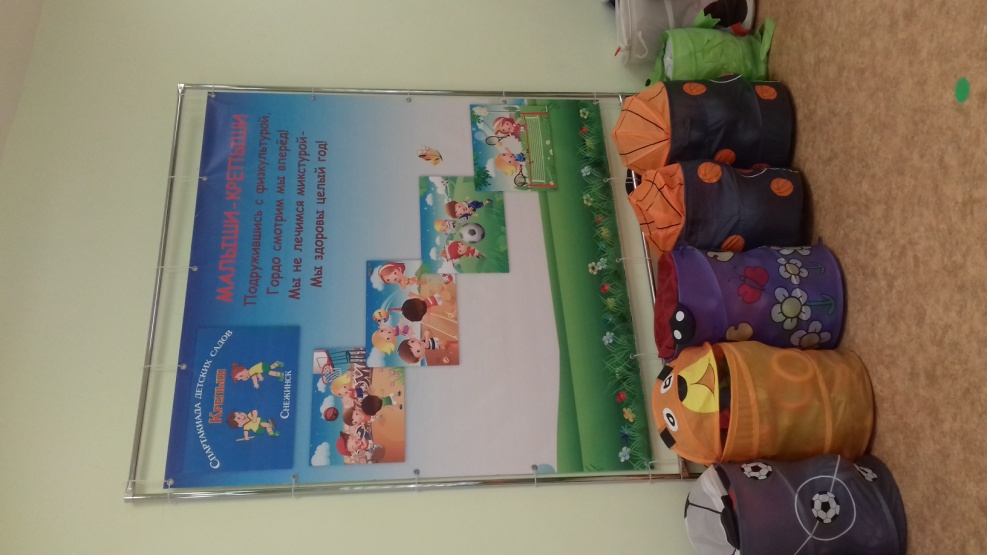 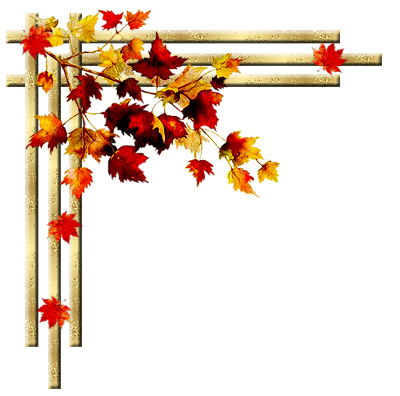 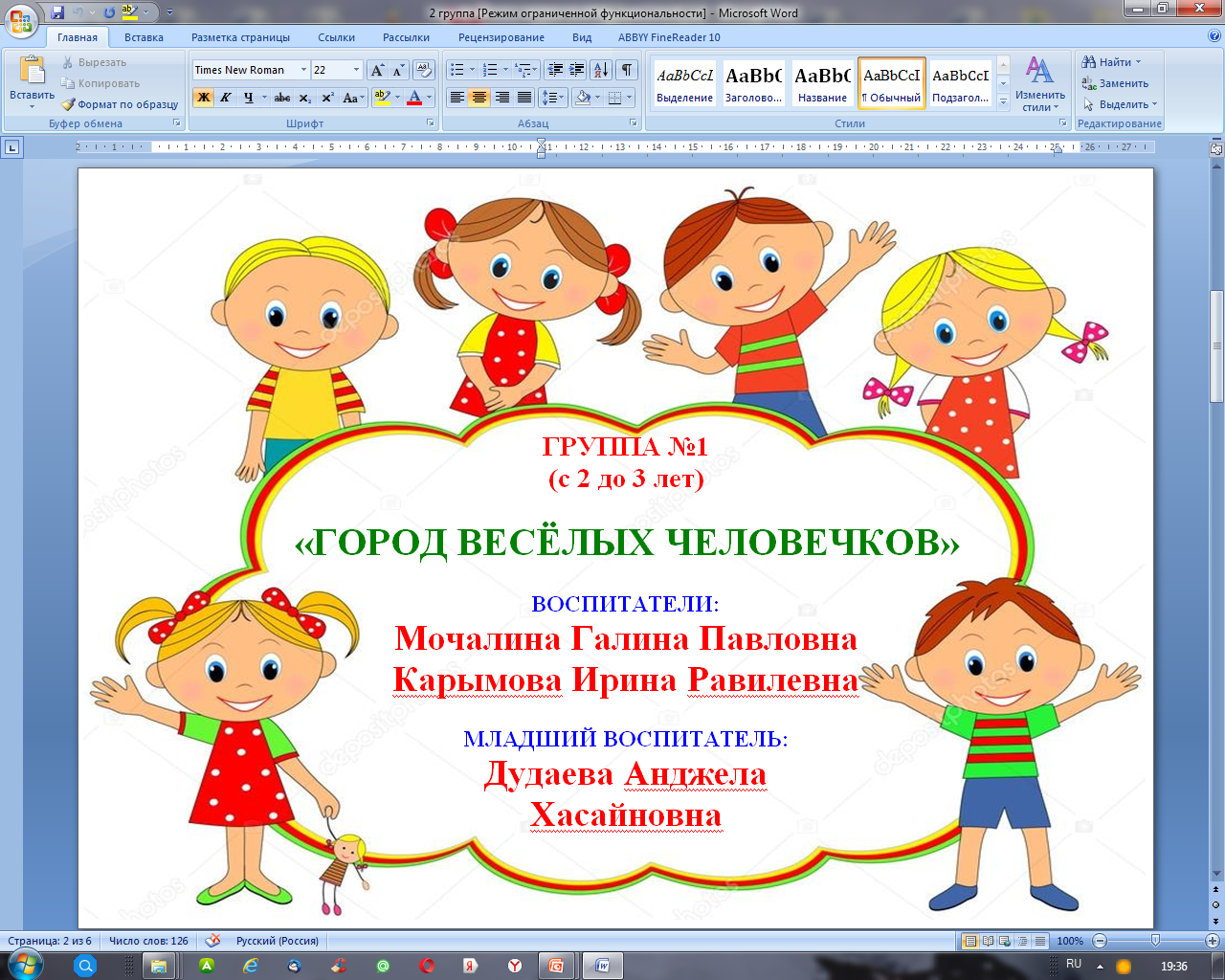 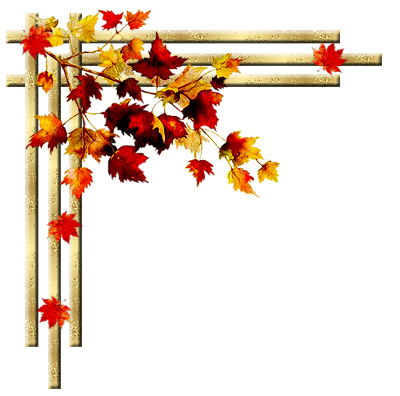 Групповая ячейка №1
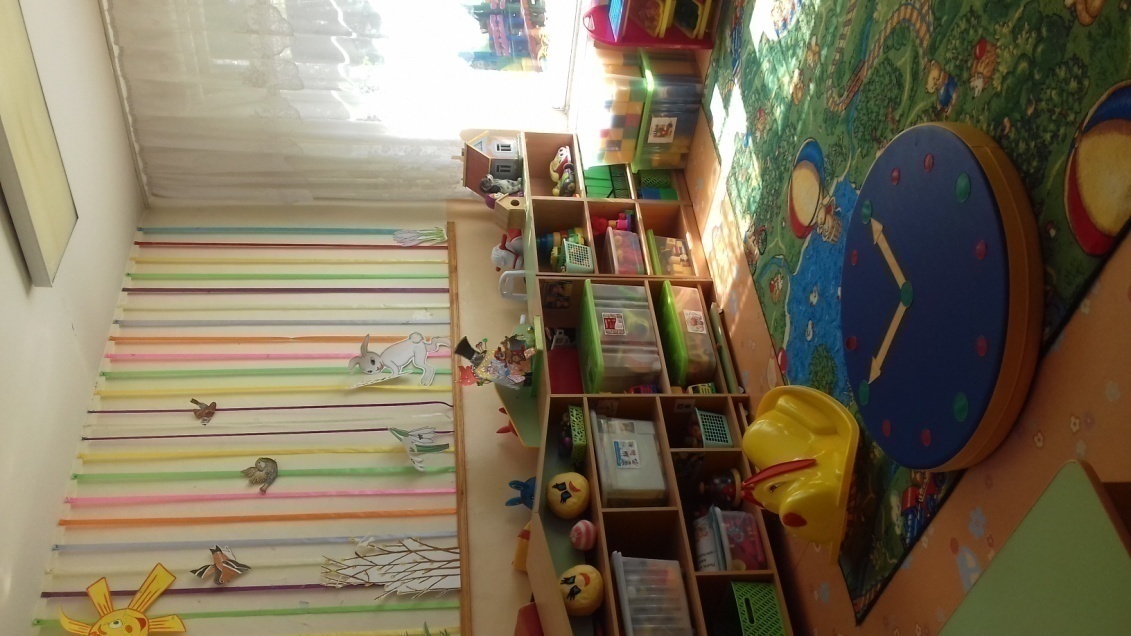 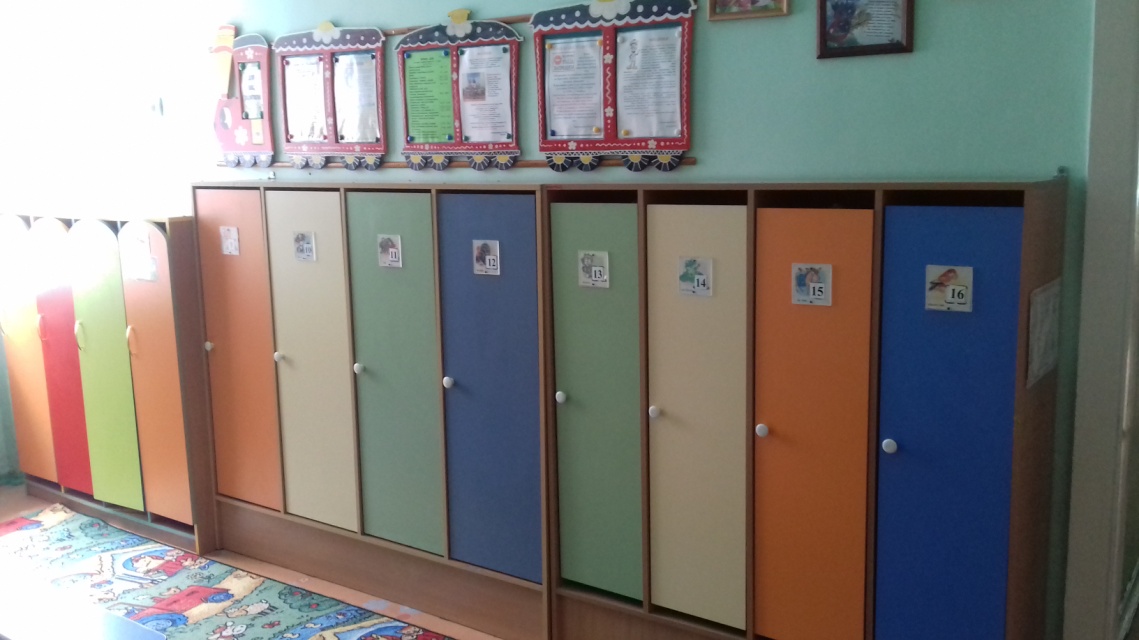 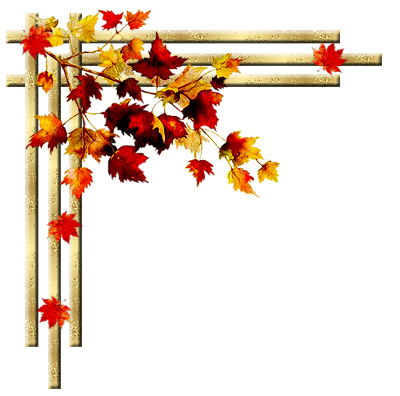 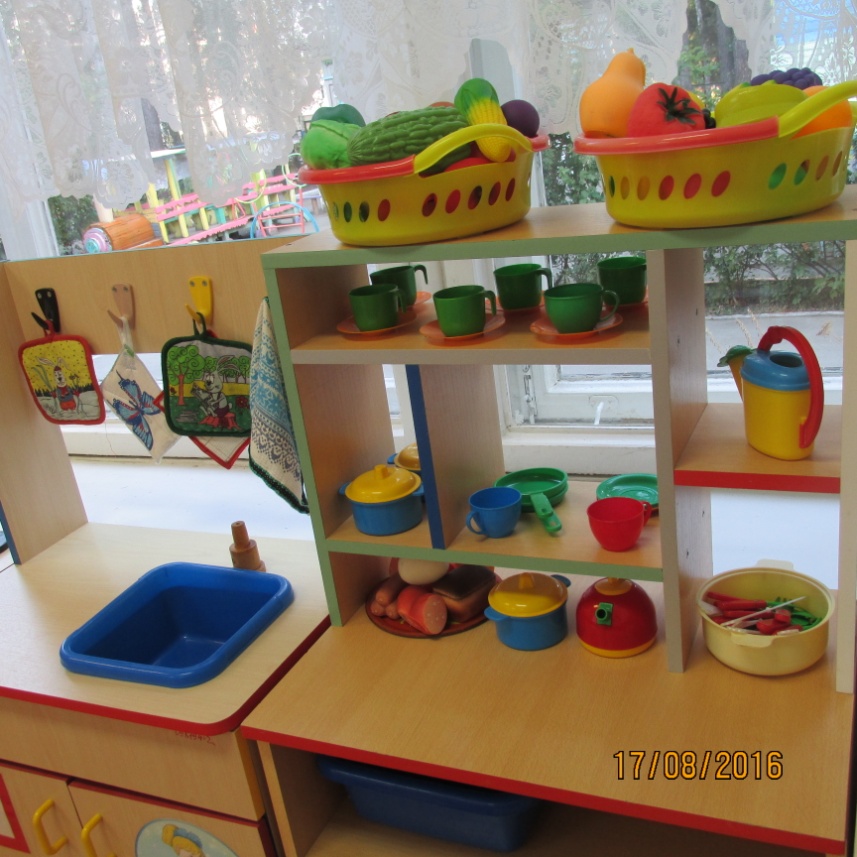 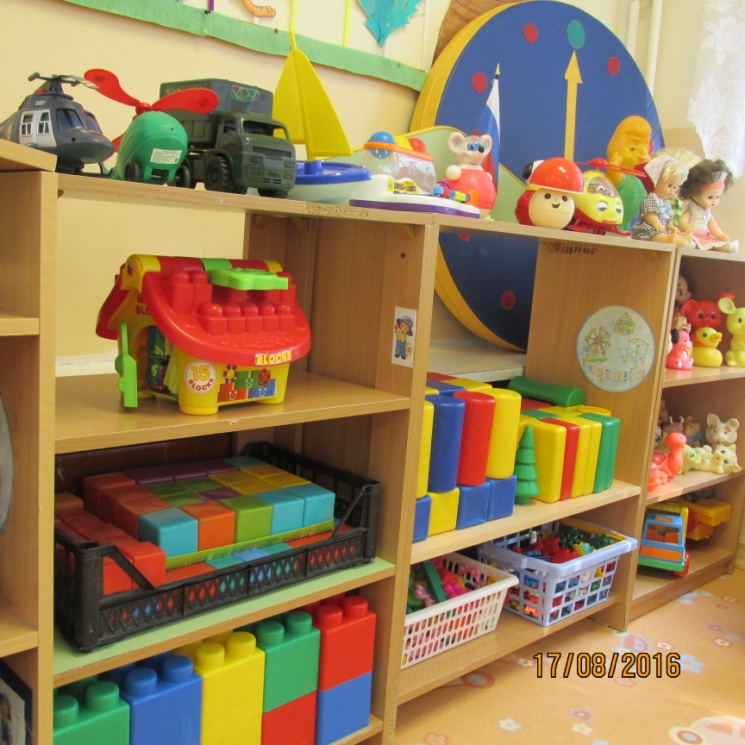 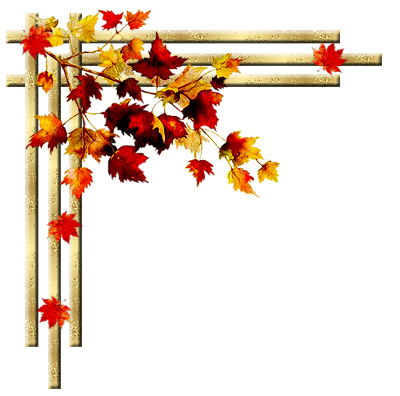 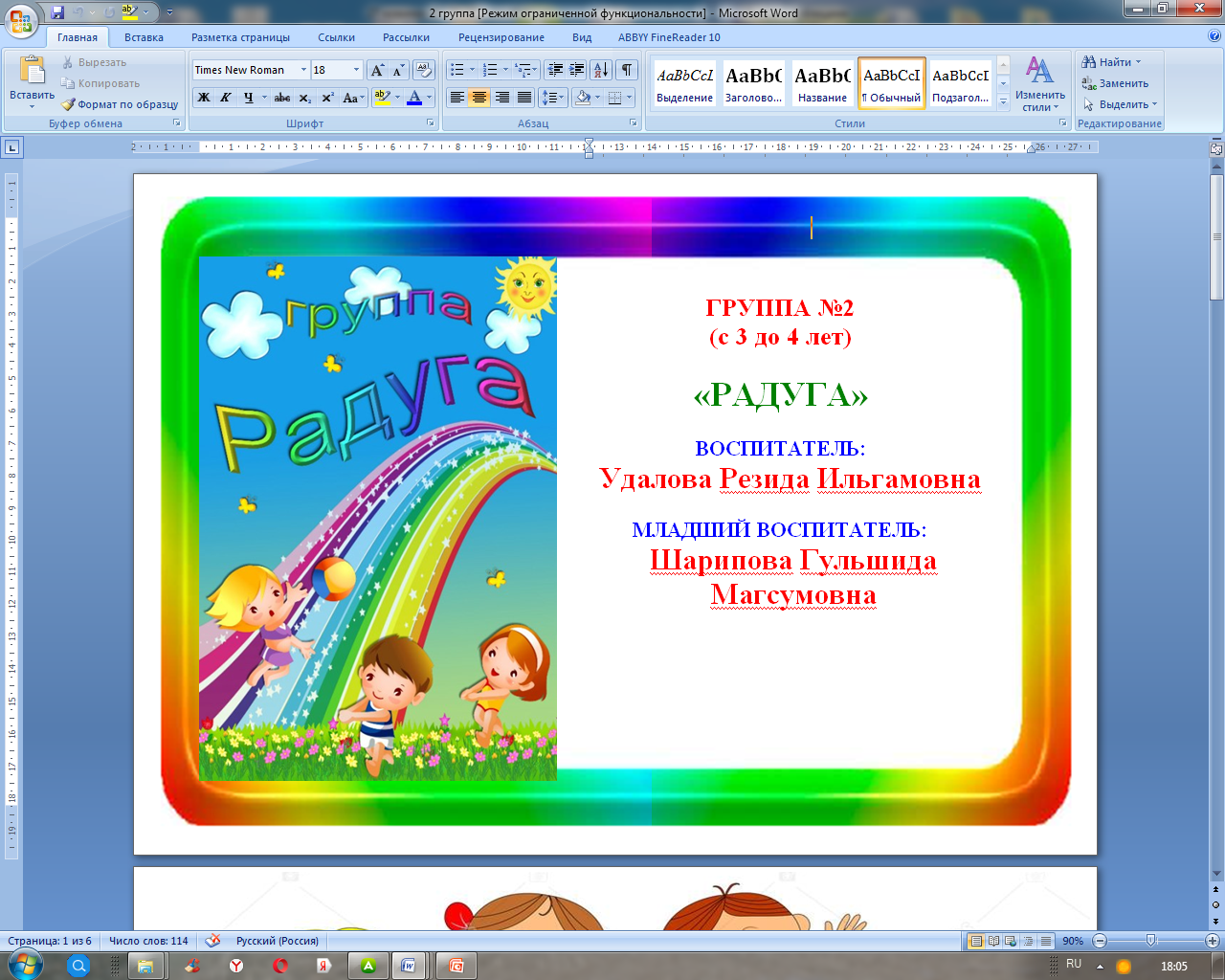 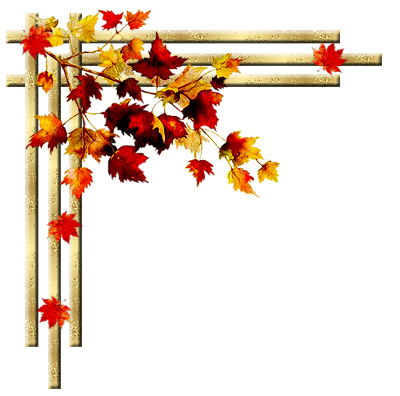 Групповая ячейка №2
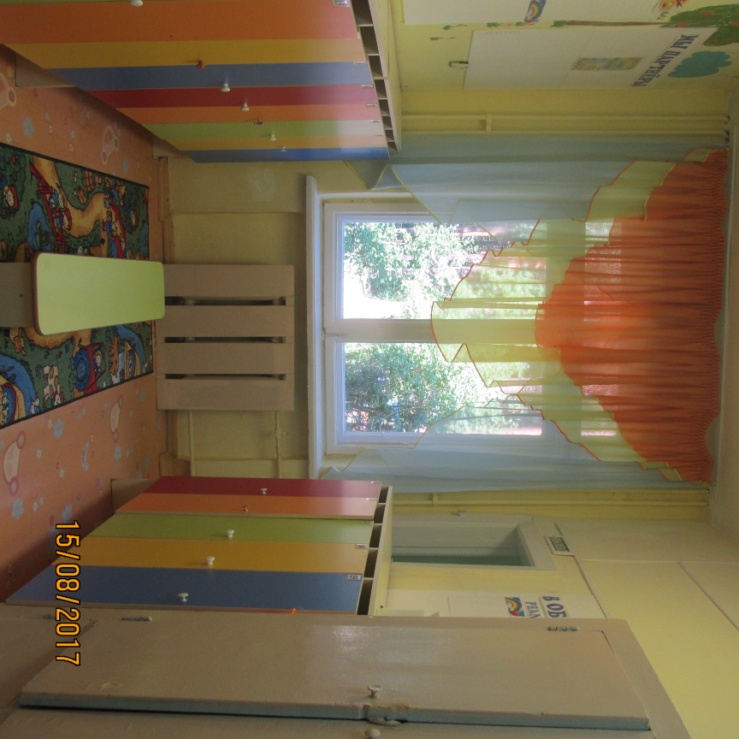 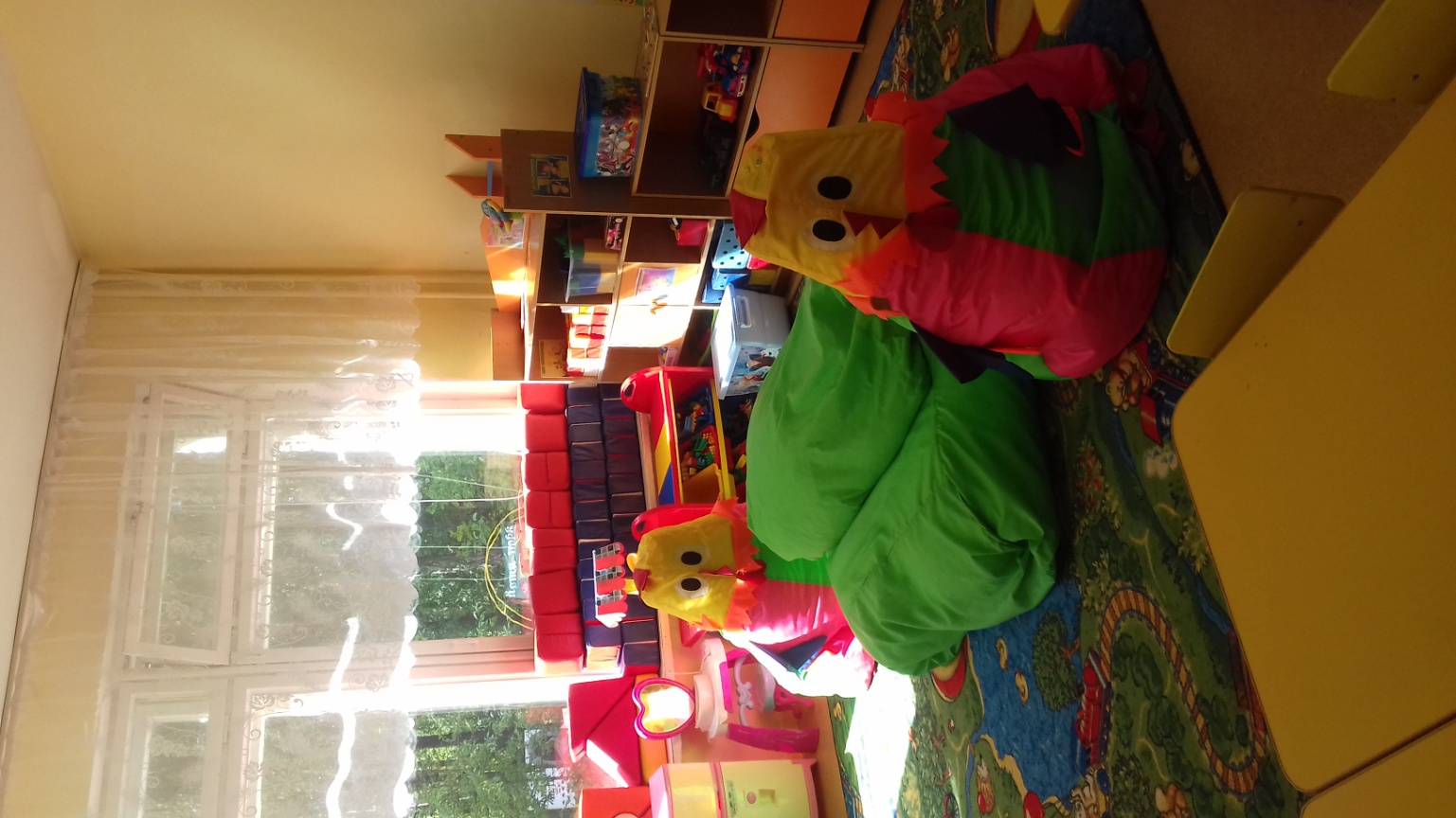 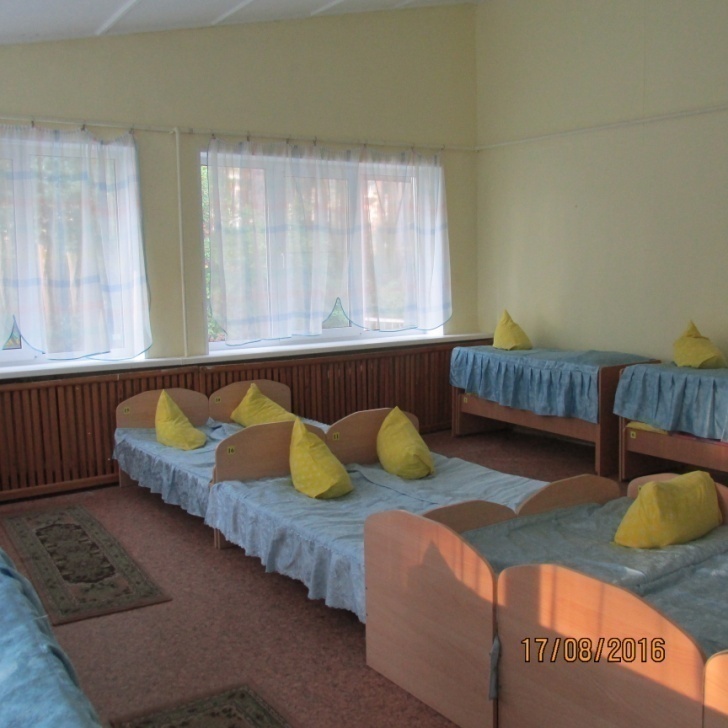 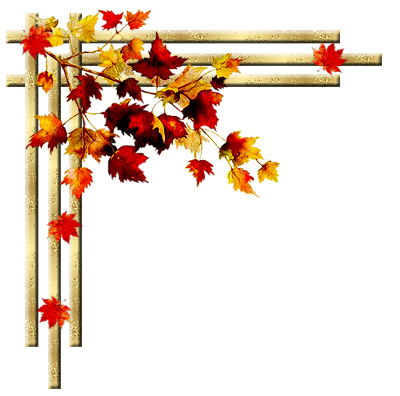 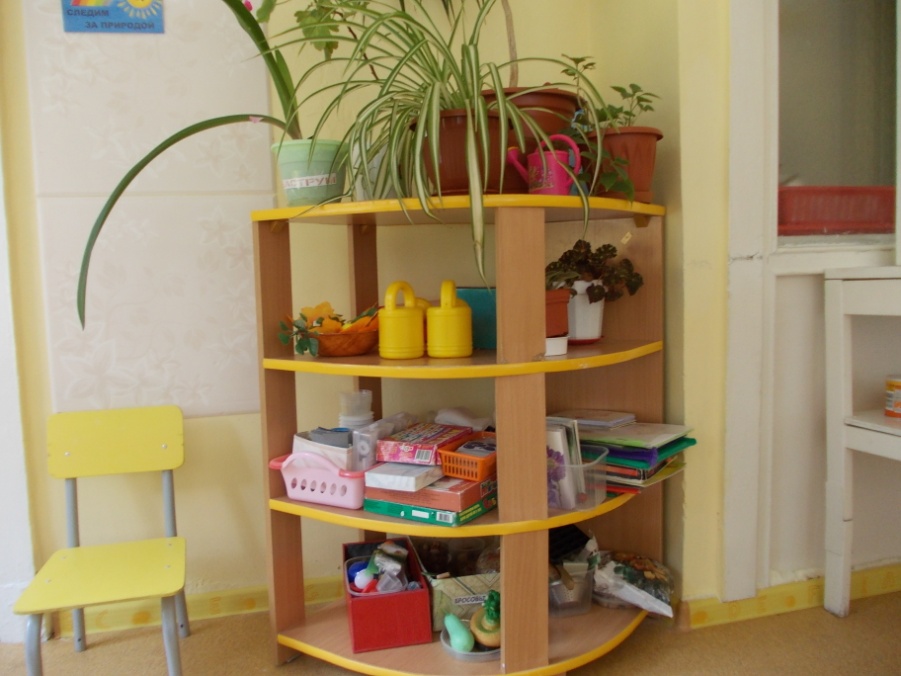 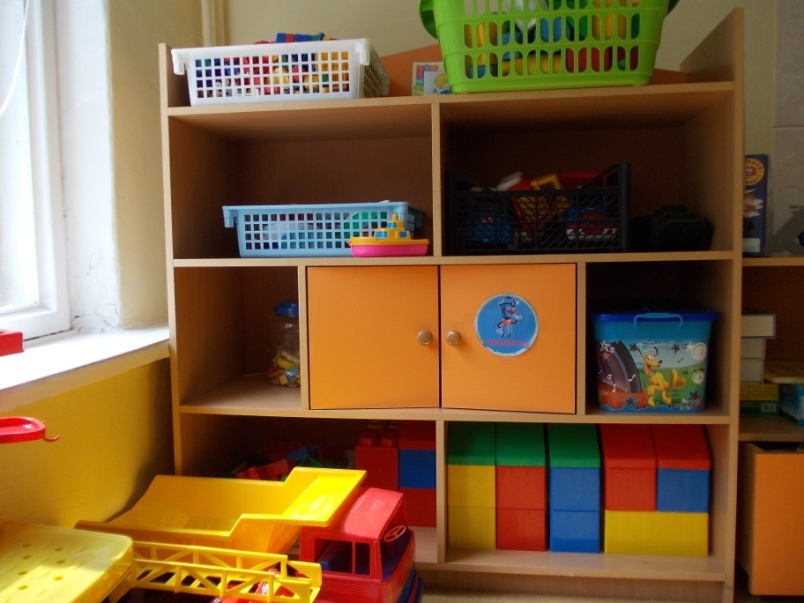 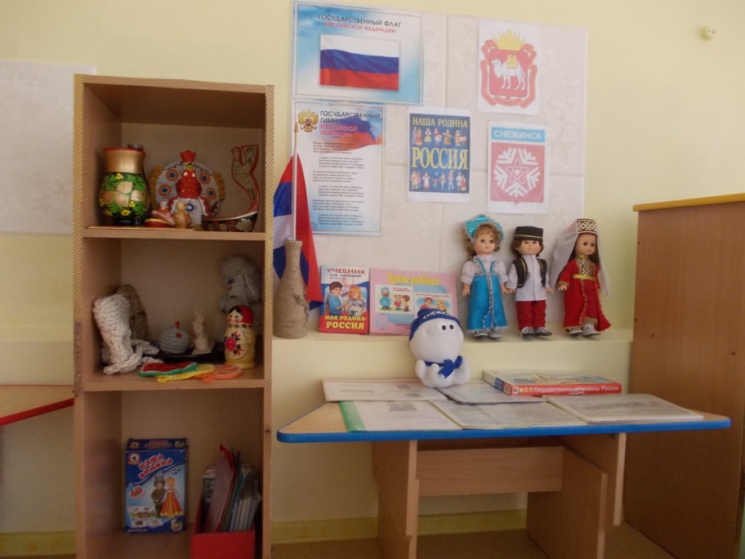 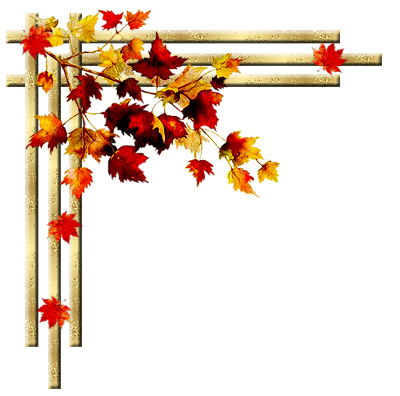 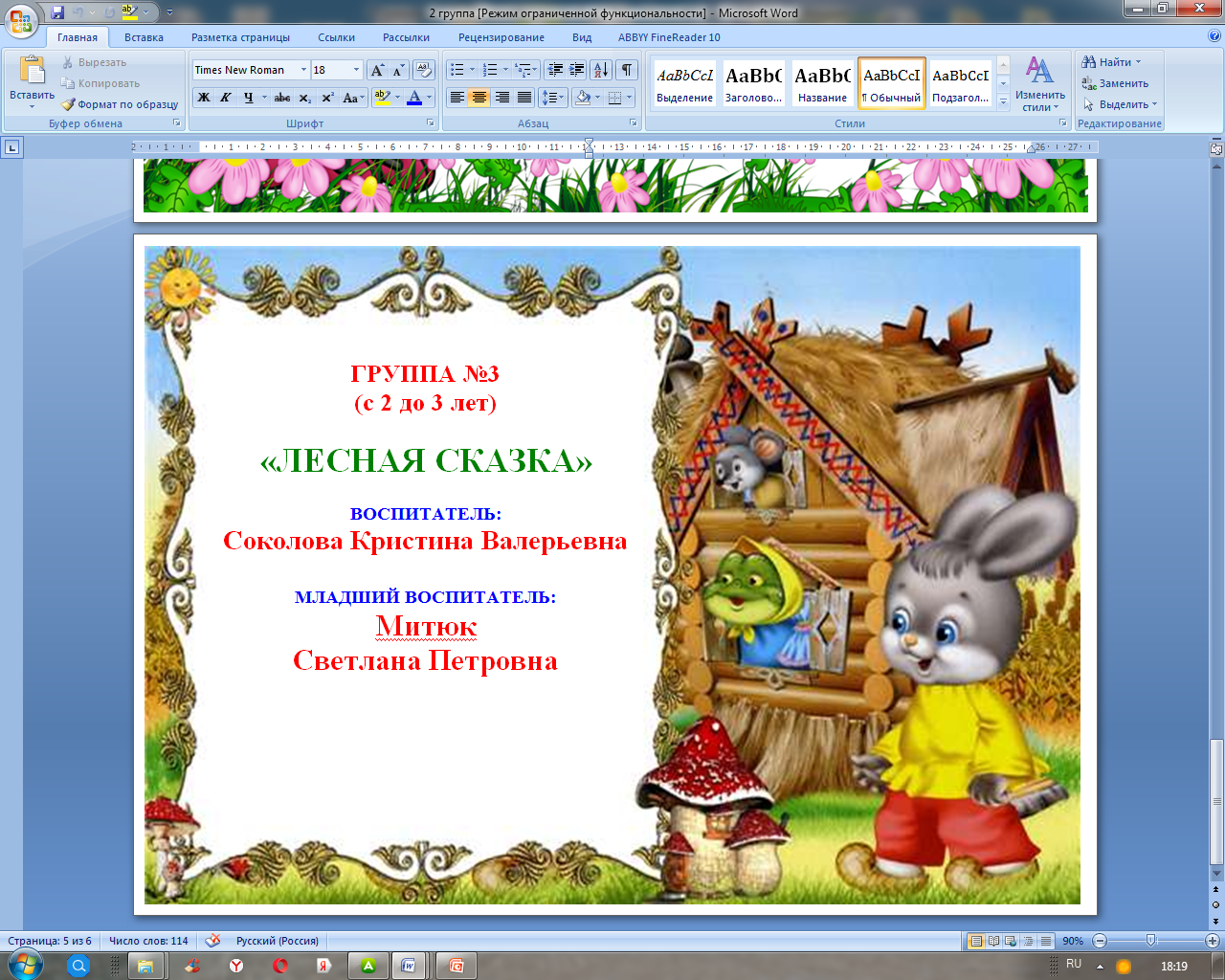 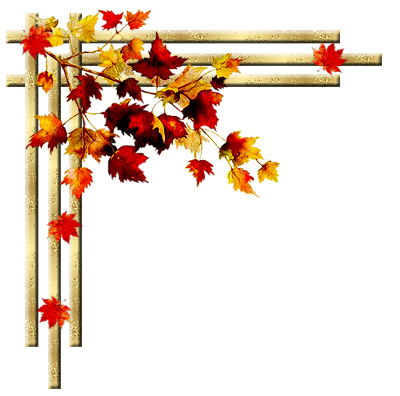 Групповая ячейка №3
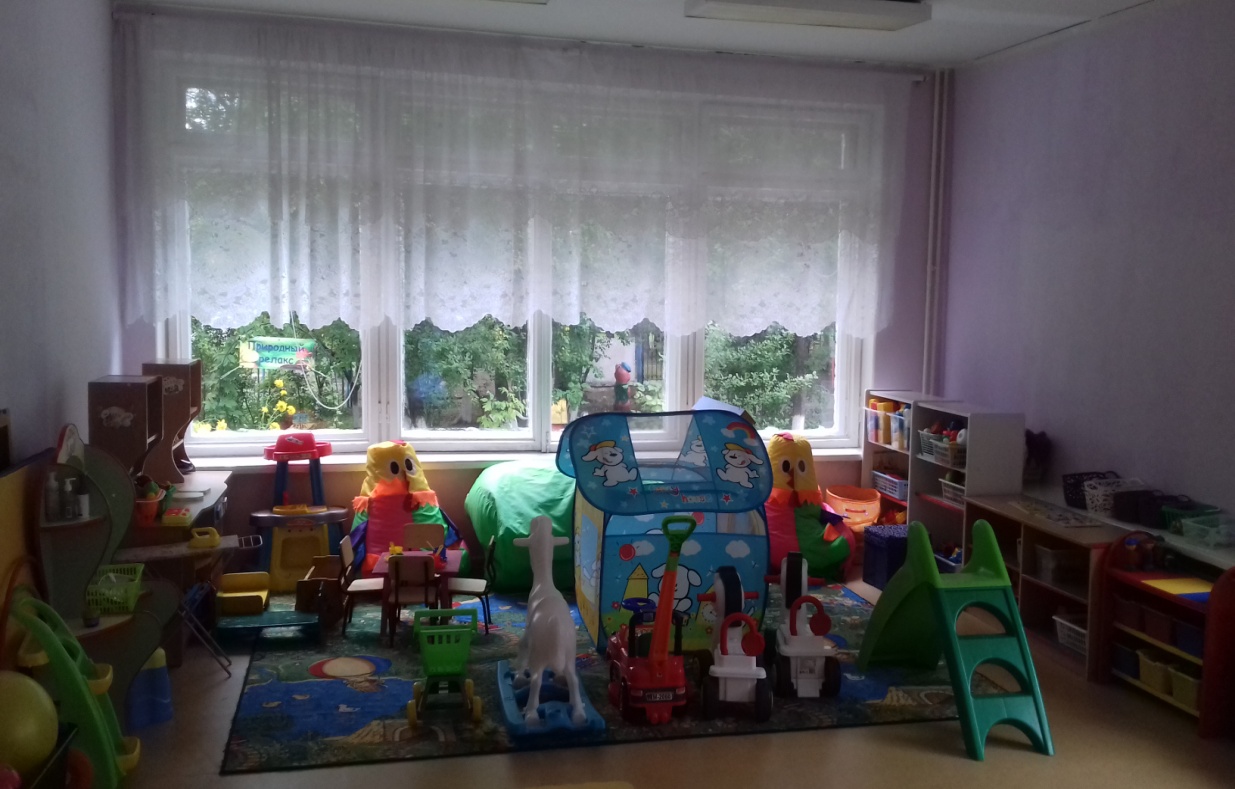 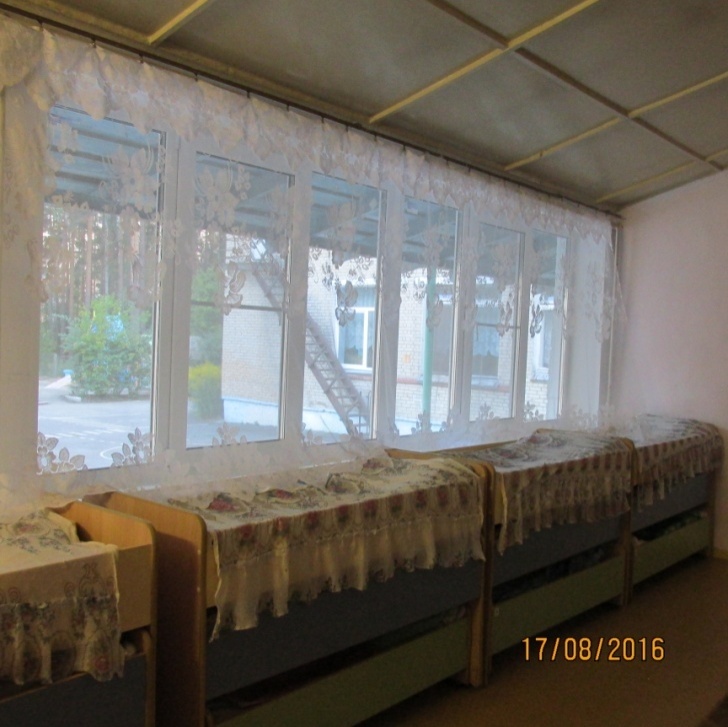 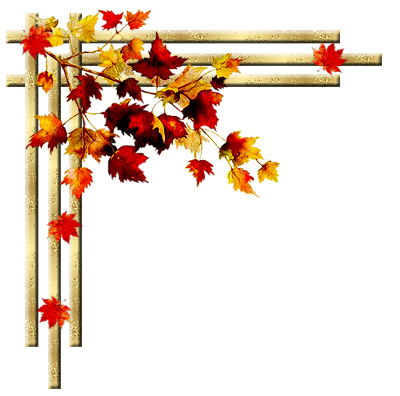 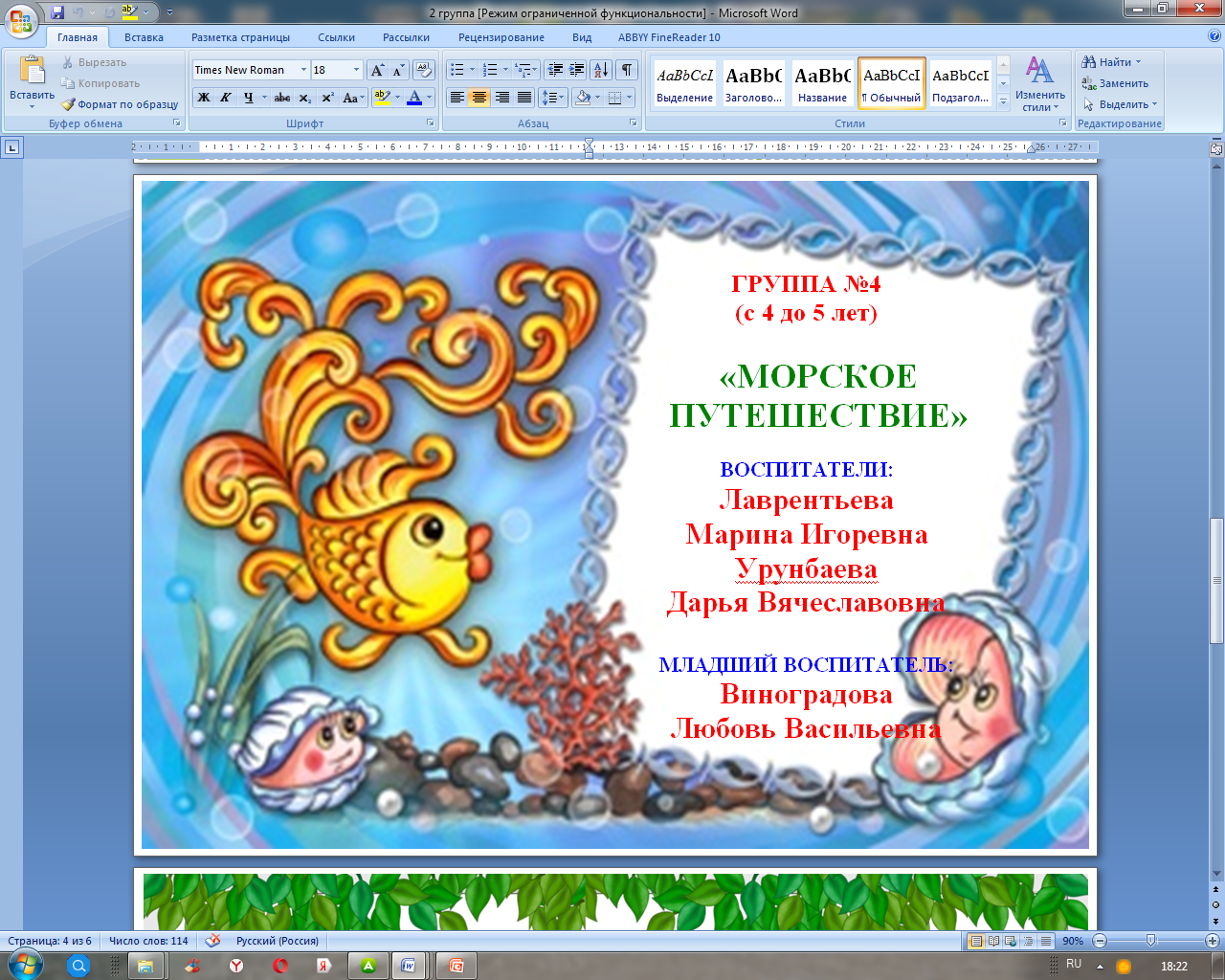 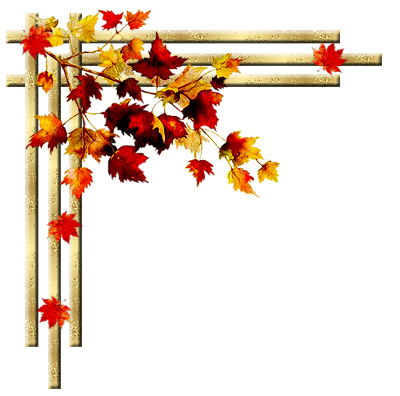 Групповая ячейка №4
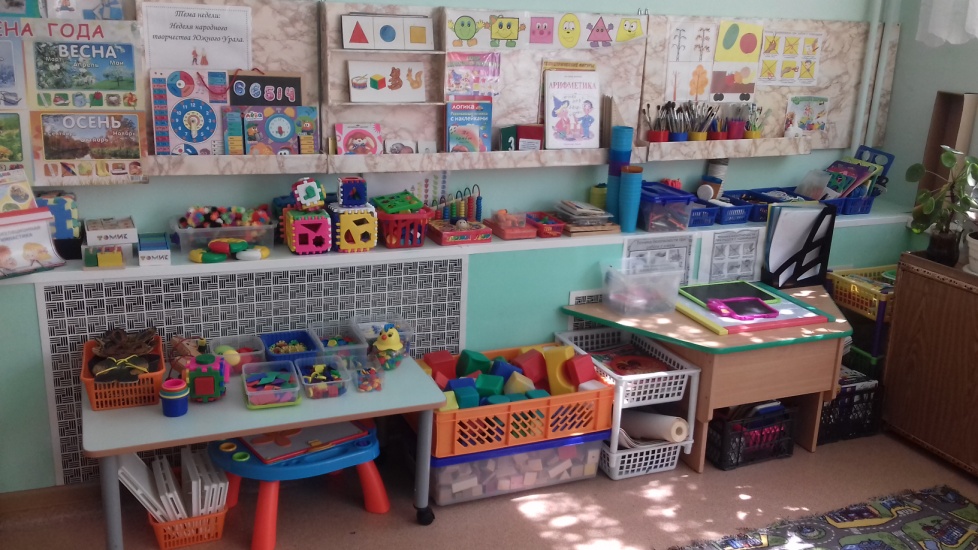 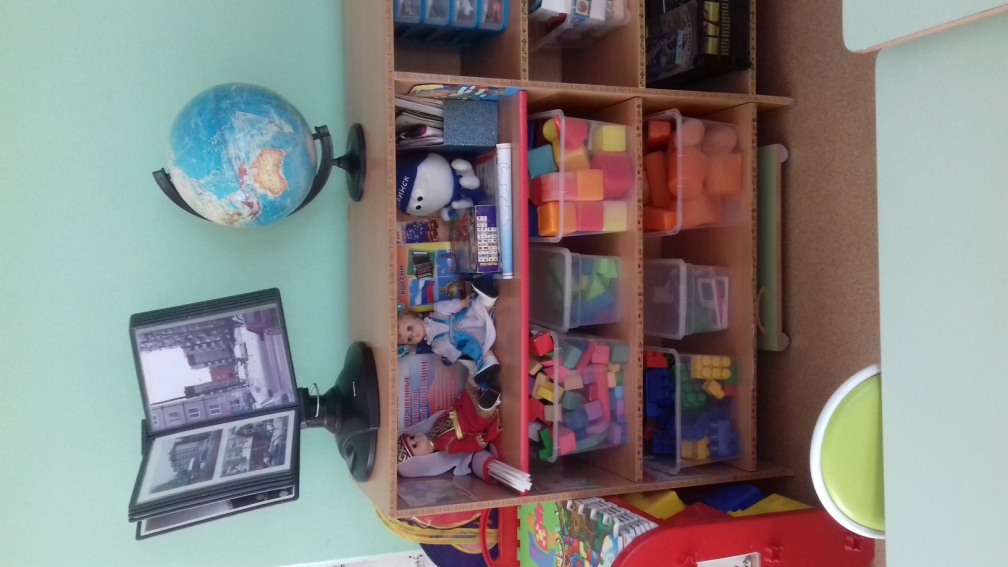 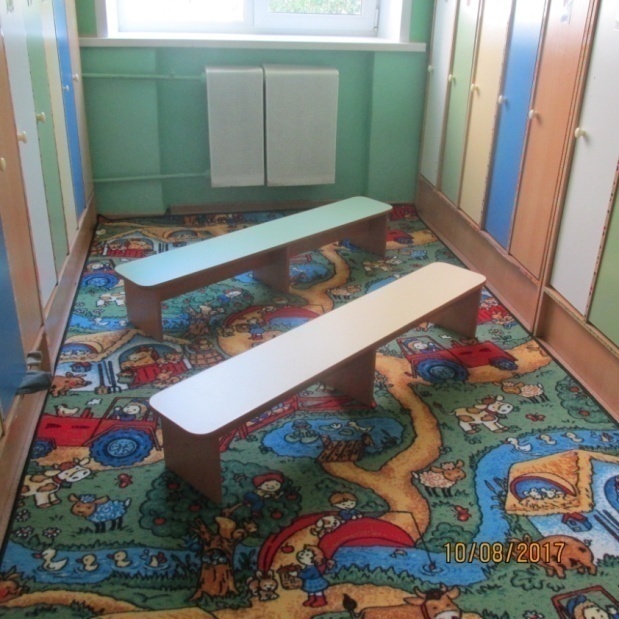 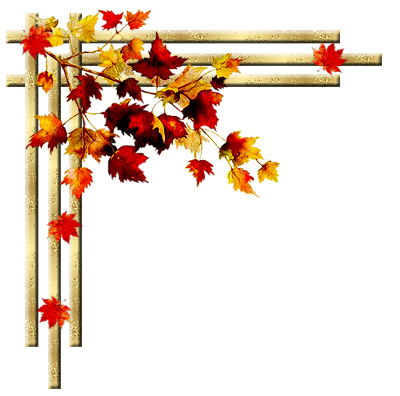 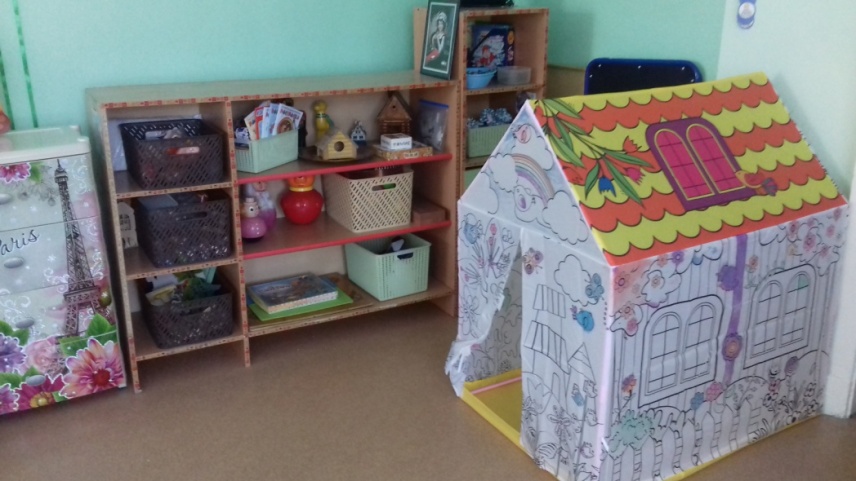 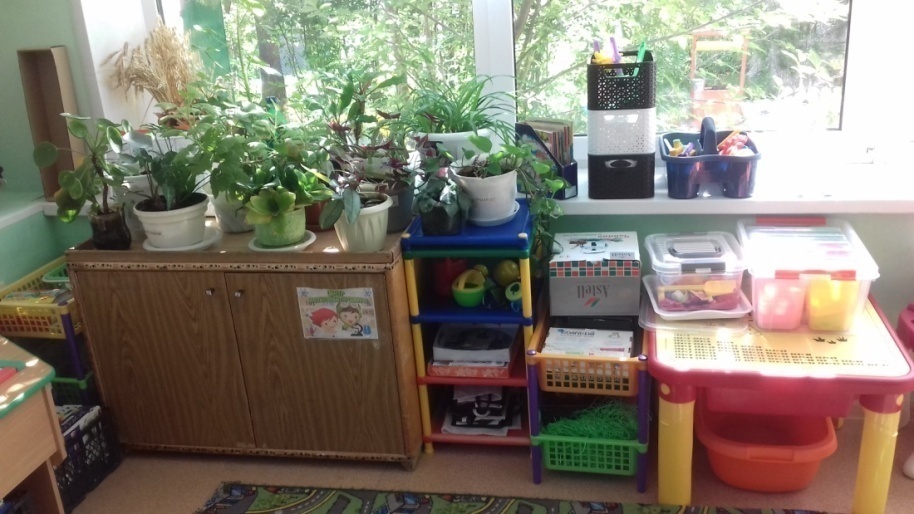 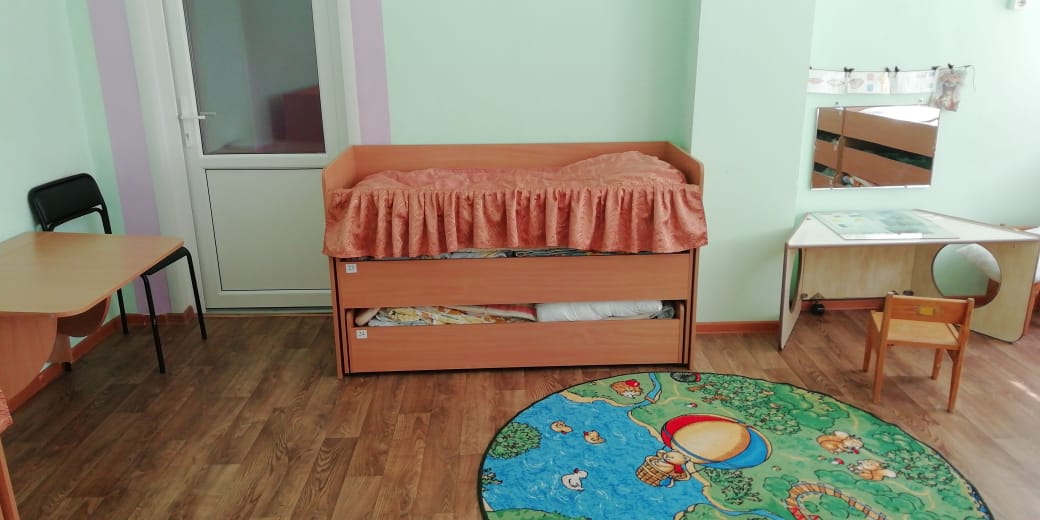 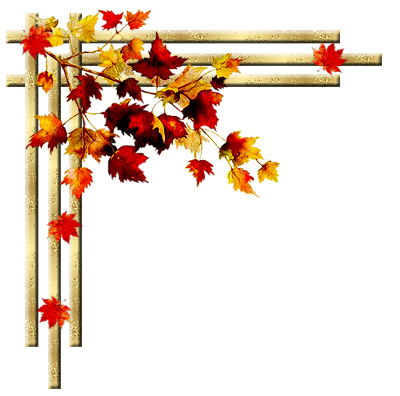 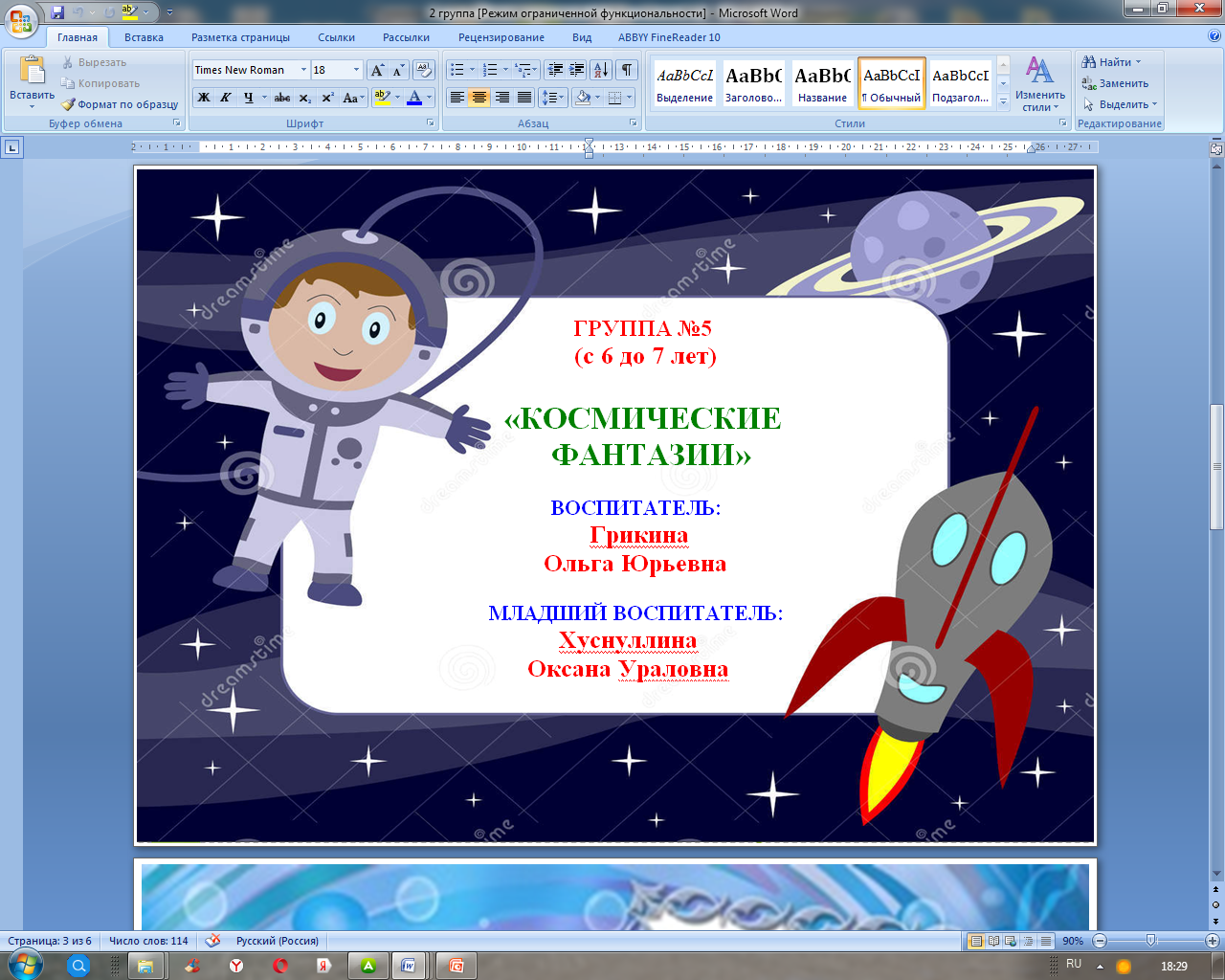 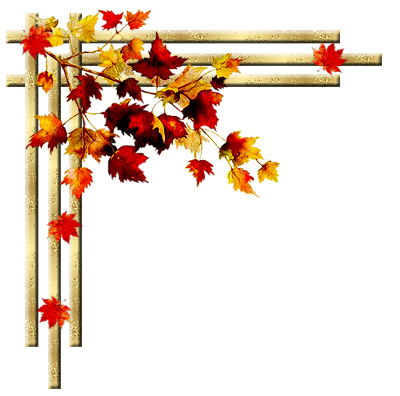 Групповая ячейка №5
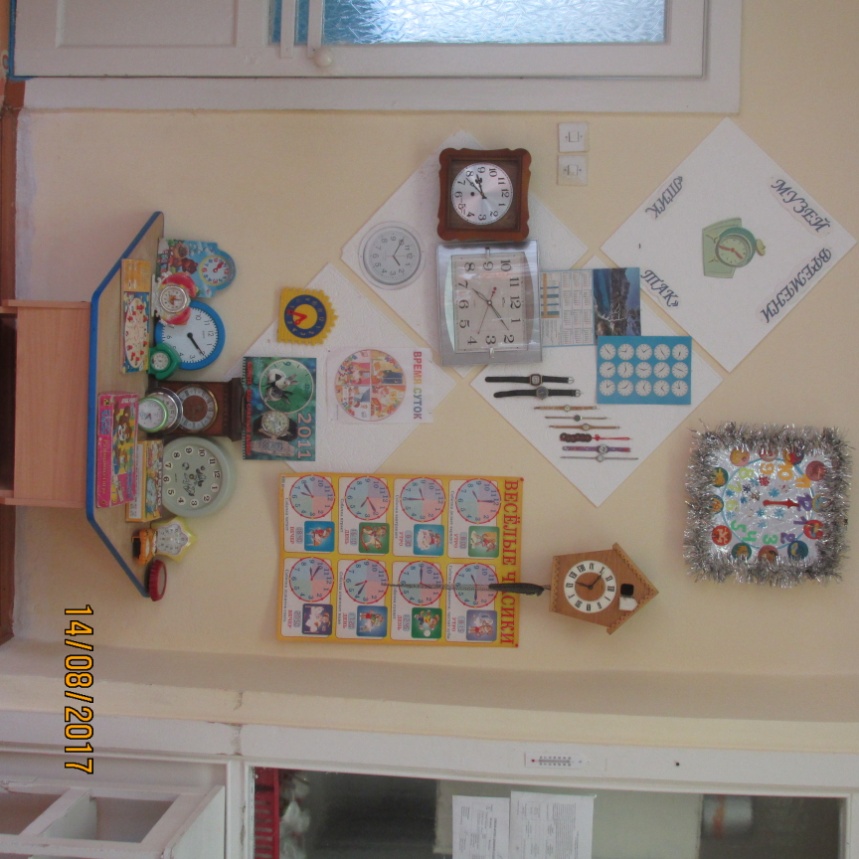 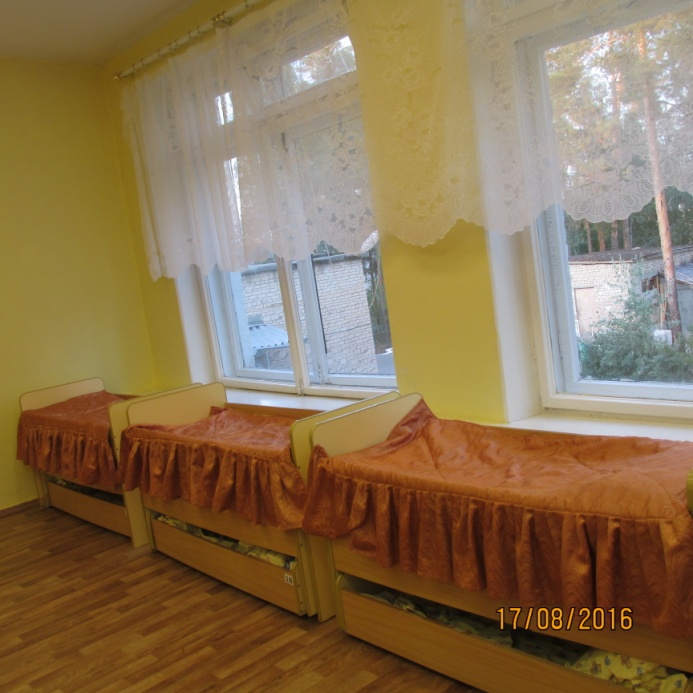 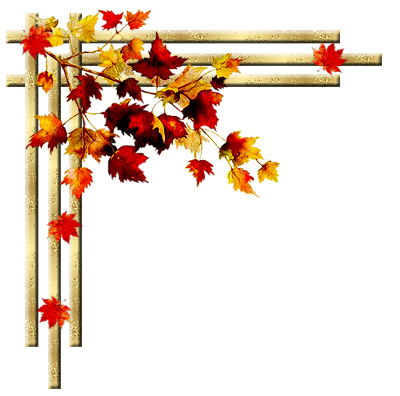 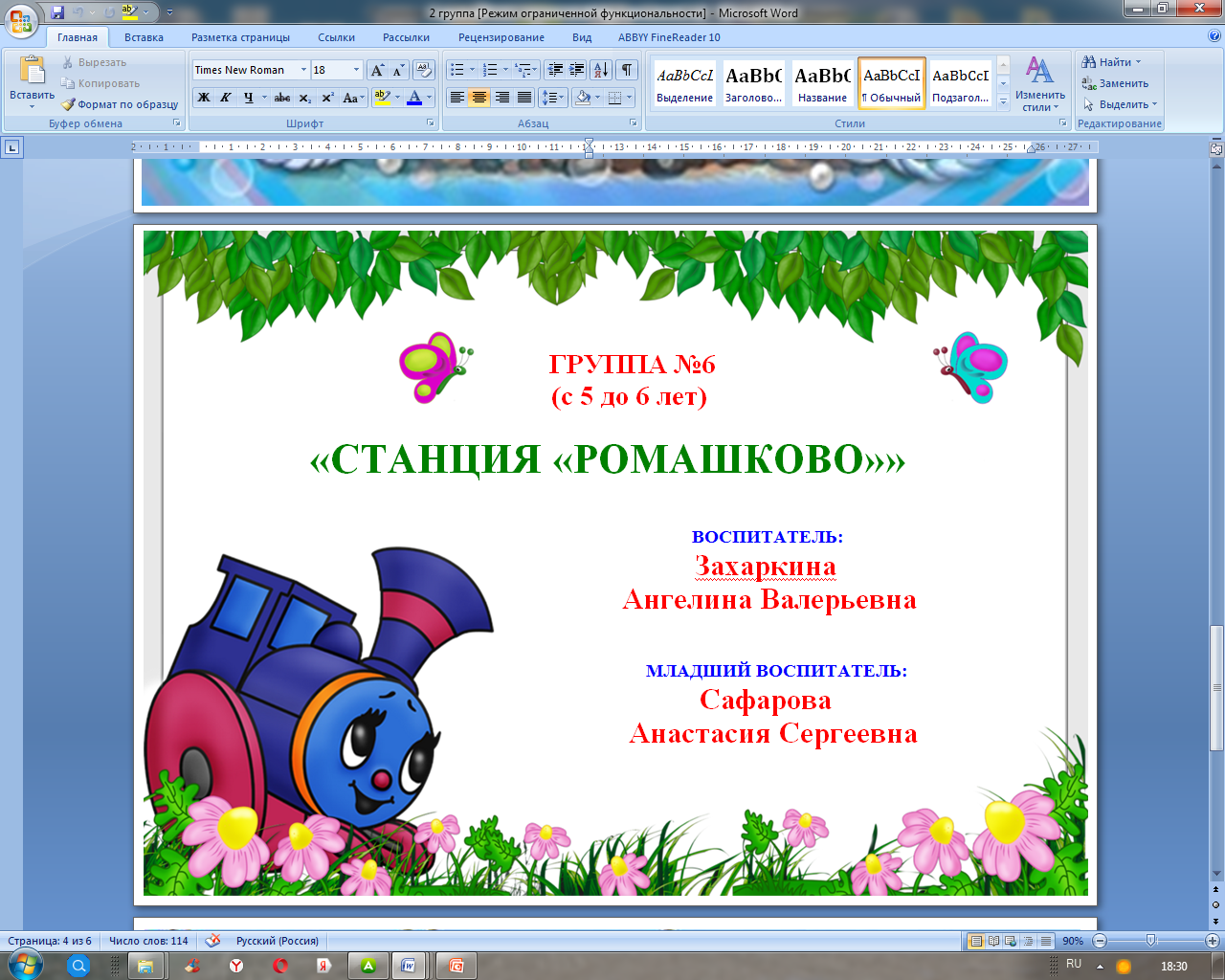 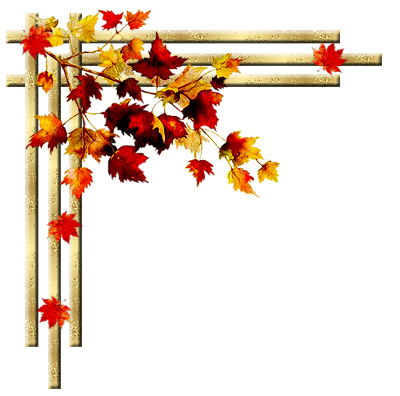 Групповая ячейка №6
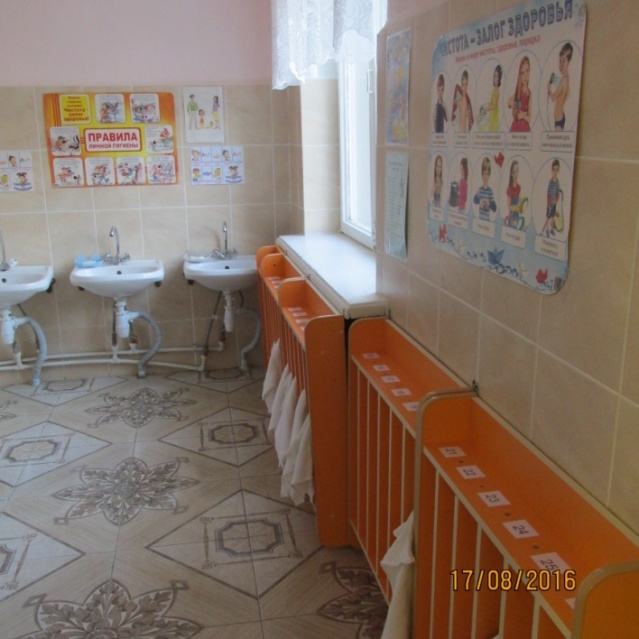 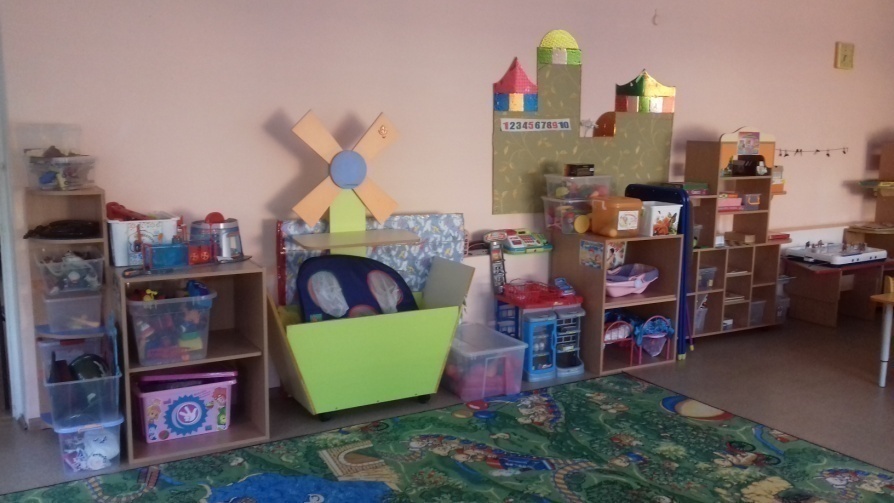 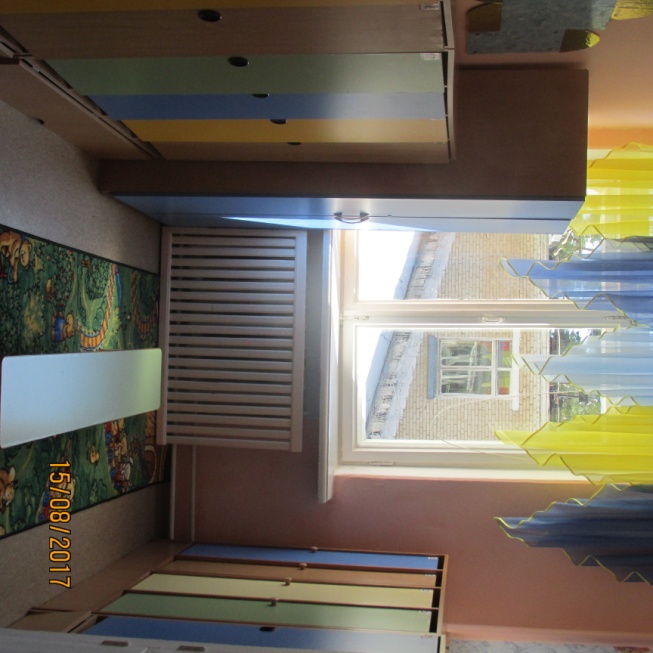 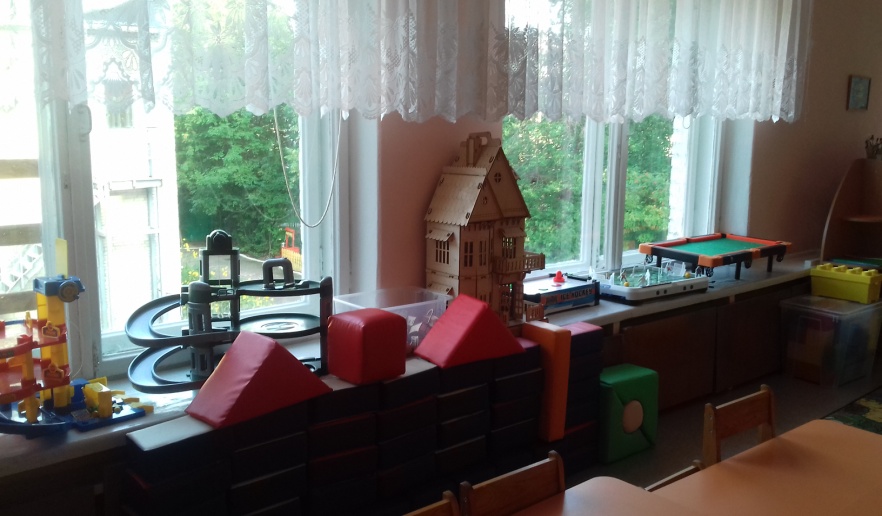 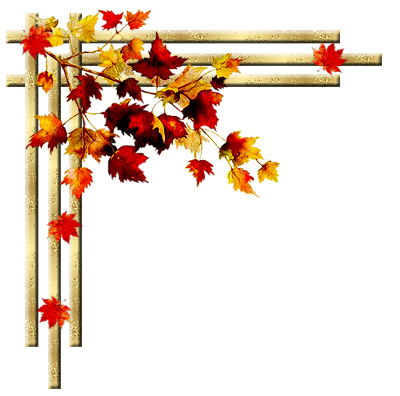 Обновили стенды 
во всех группах  и фойе МБДОУ
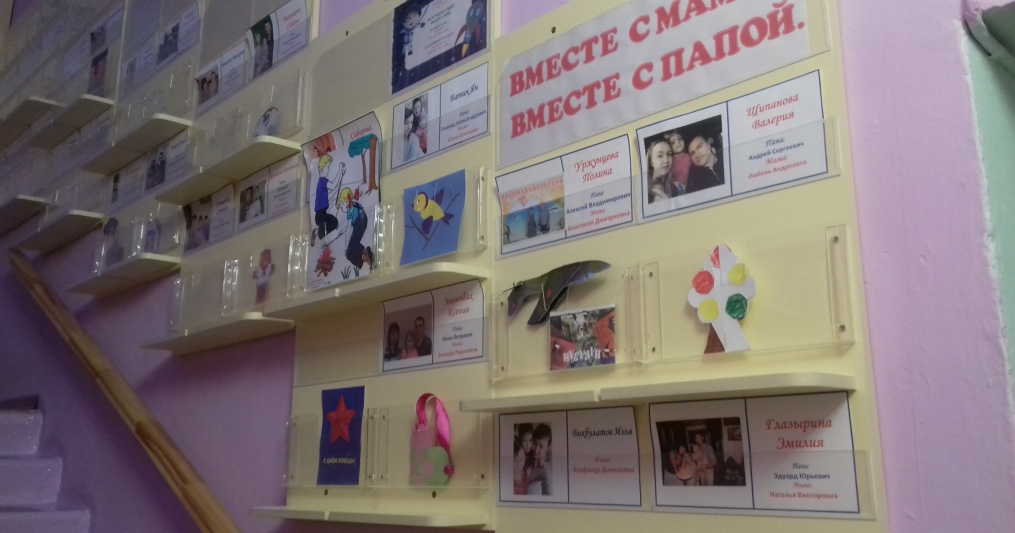 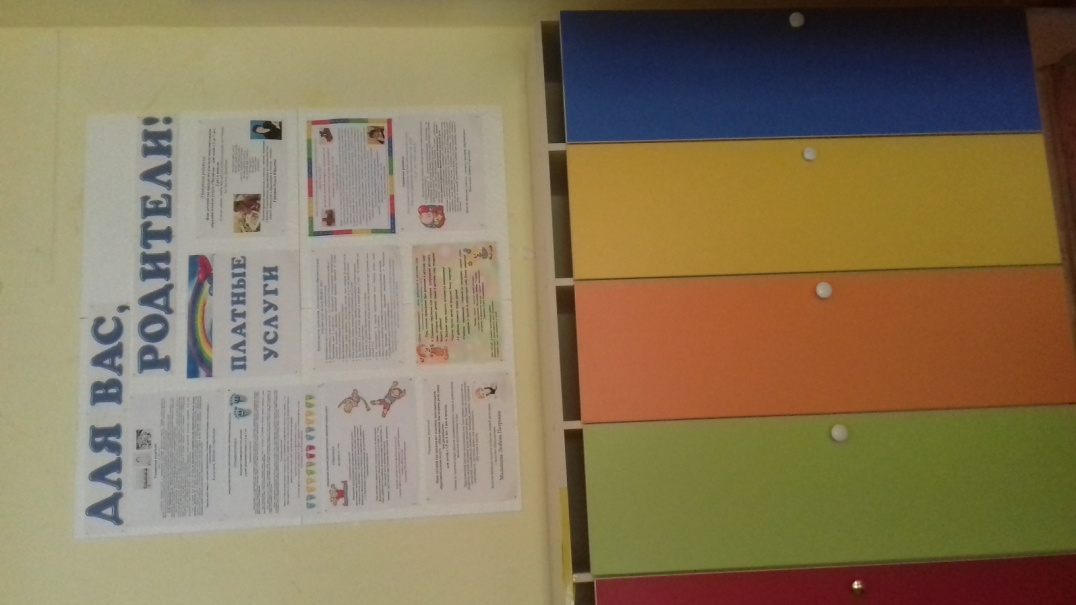 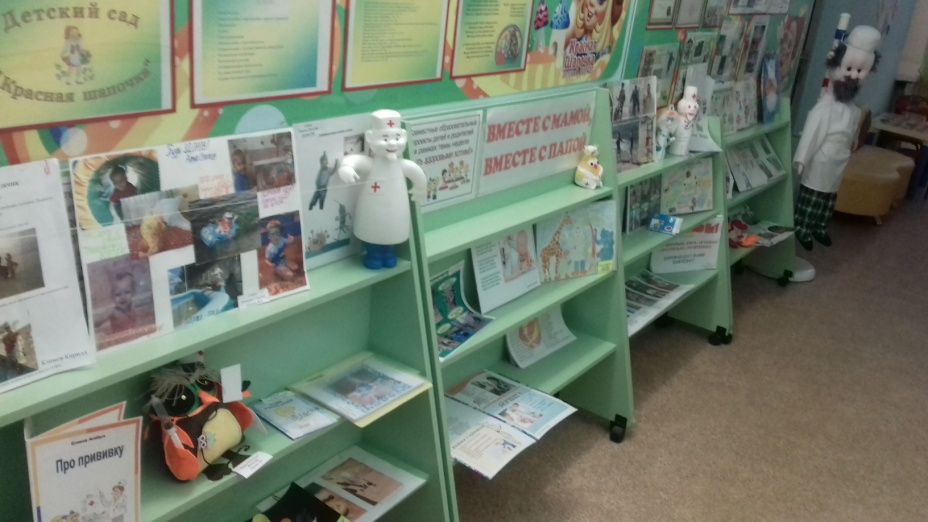 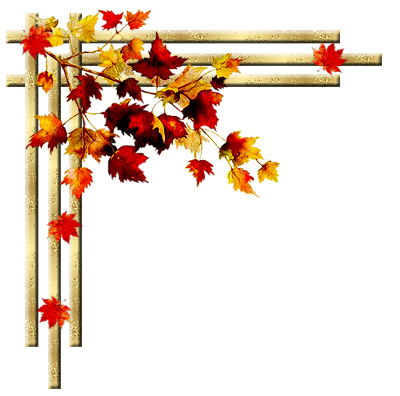 Спасибо за внимание!